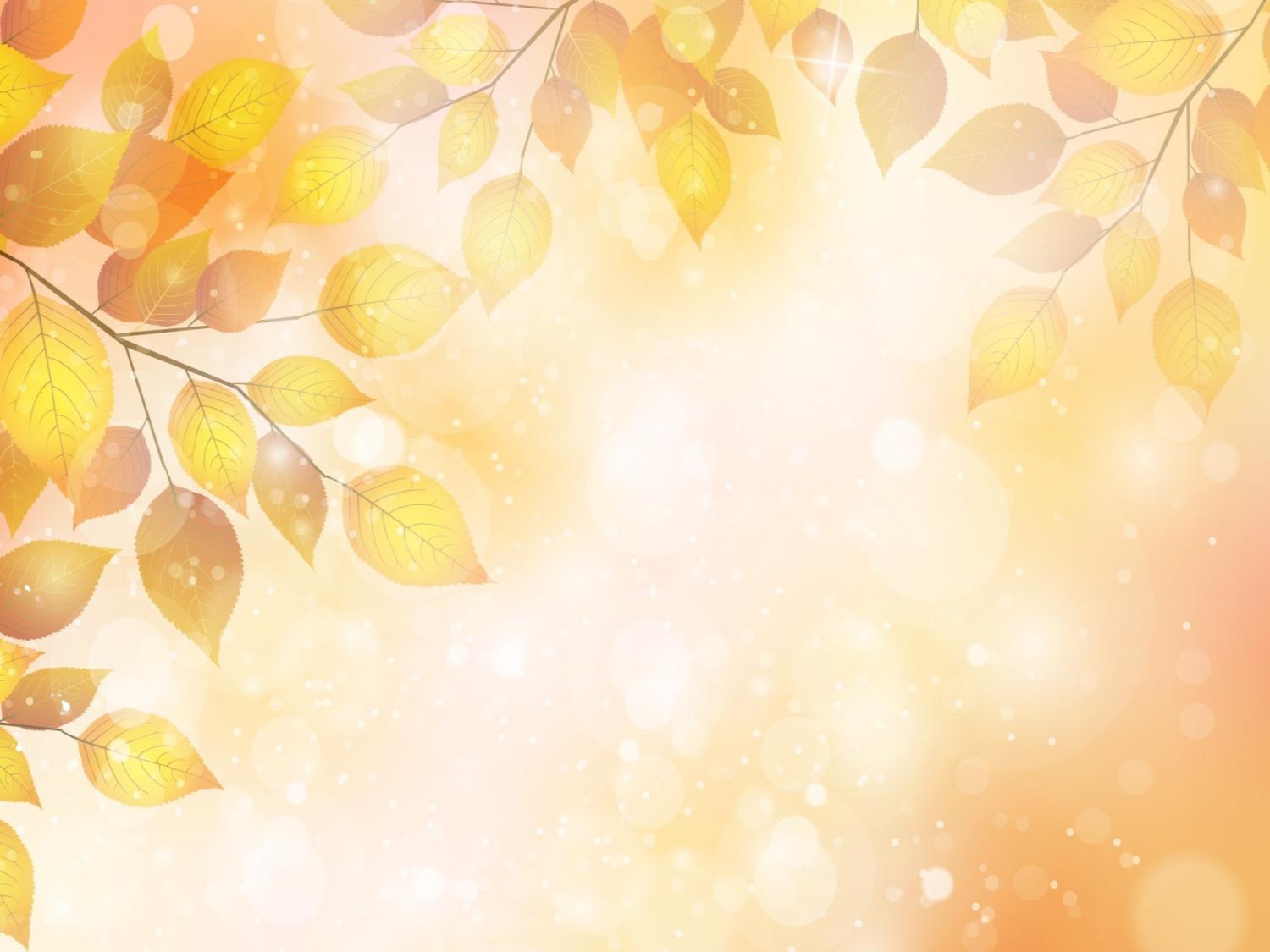 Муниципальное бюджетное дошкольное образовательное учреждение «Каргасокский детский сад №1»




ПРОЕКТ
«Почему осенью листья желтеют?» 
(старшая группа)


Подготовили и провели 
воспитатели:
Зубова Л.Н.
Дубоносова С.А.




Каргасок 2020
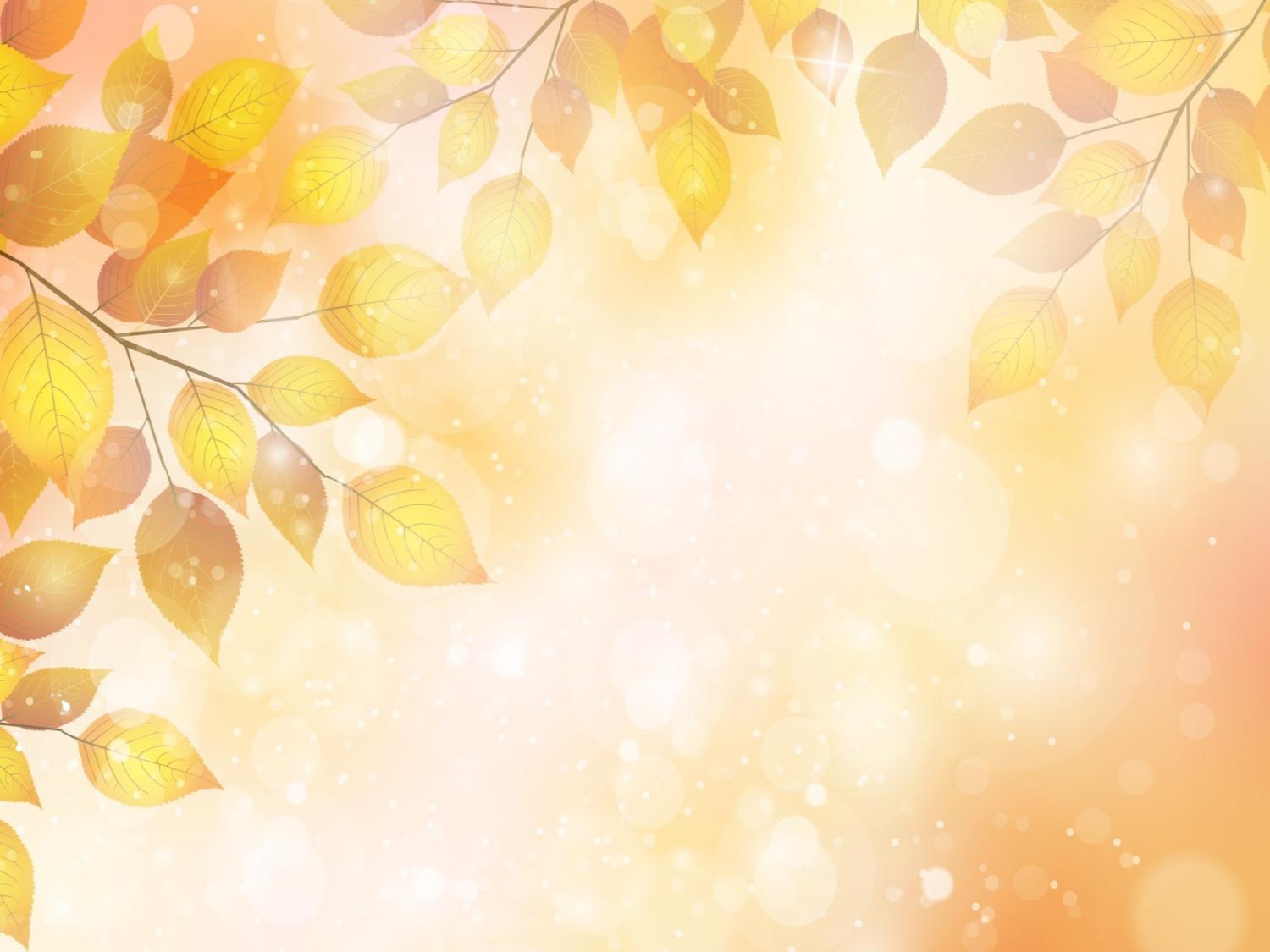 Листопад, Листопад! 
Птицы жёлтые летят 
Может, и не птицы это 
Собрались в далёкий путь? 
Может, это Просто лето 
Улетает отдохнуть? 
Отдохнёт, сил наберётся 
И обратно к нам вернётся.
И. Бурсов
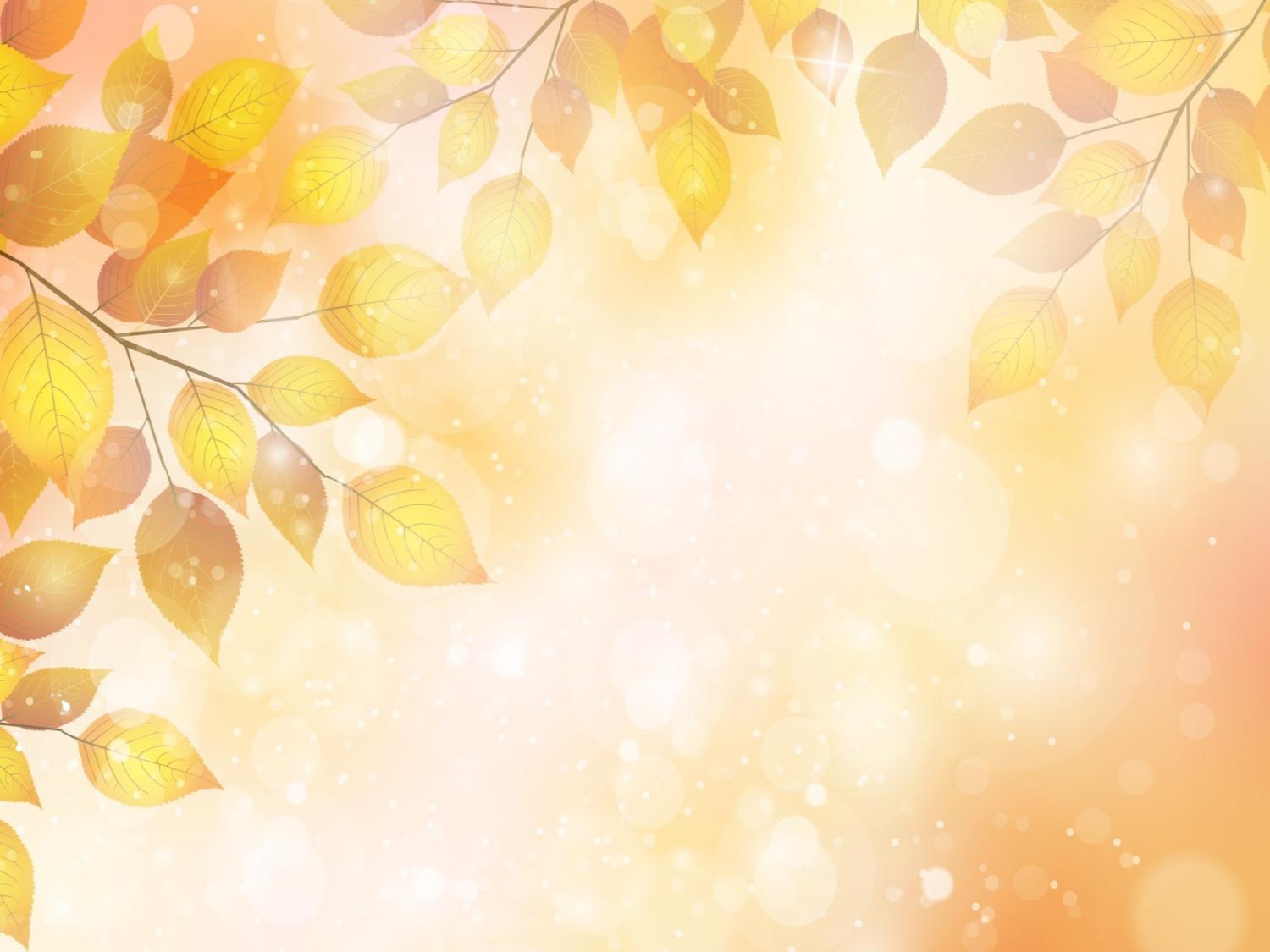 ВИД  ПРОЕКТА
познавательно-исследовательский, творческий
Продолжительность проекта:

С 5 октября по 12 октября 2020 года (краткосрочный)
Участники проекта:

Дети;
Воспитатели;
Родители
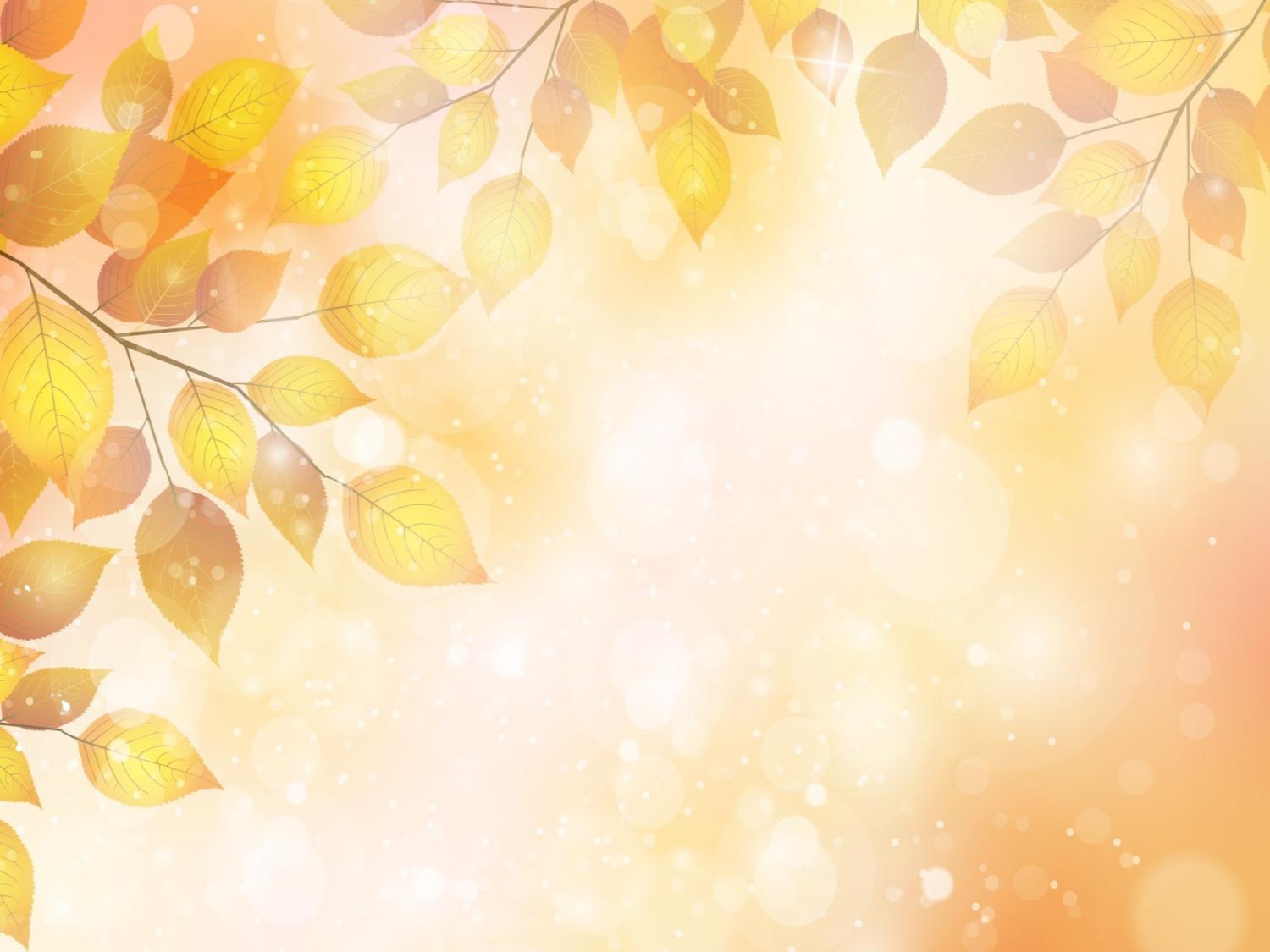 Письмо от Старичка-Лесовичка
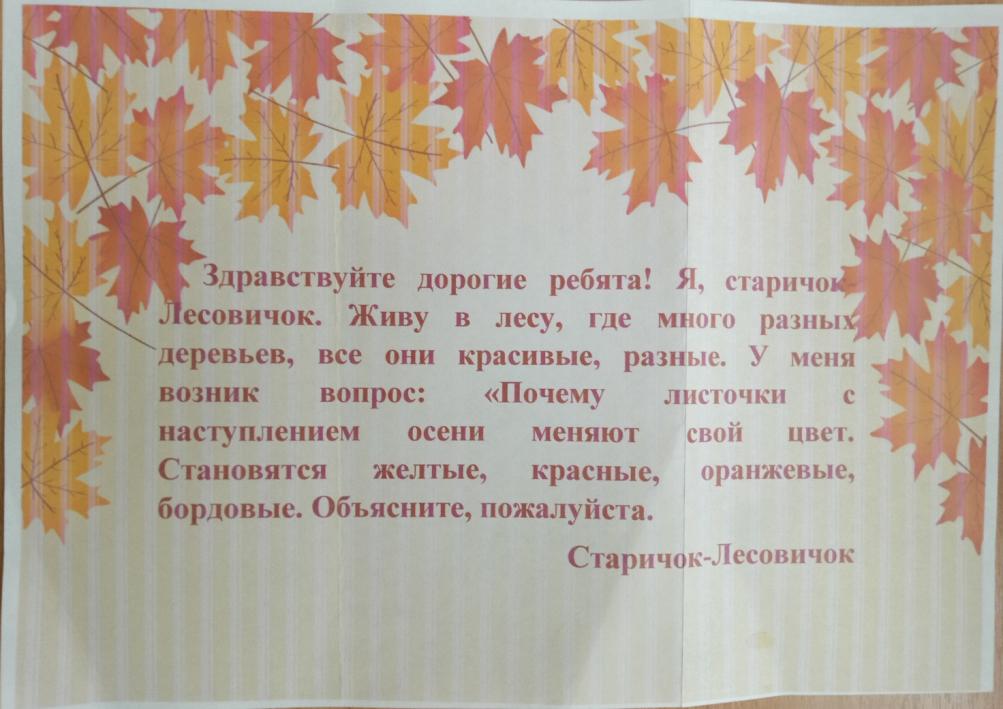 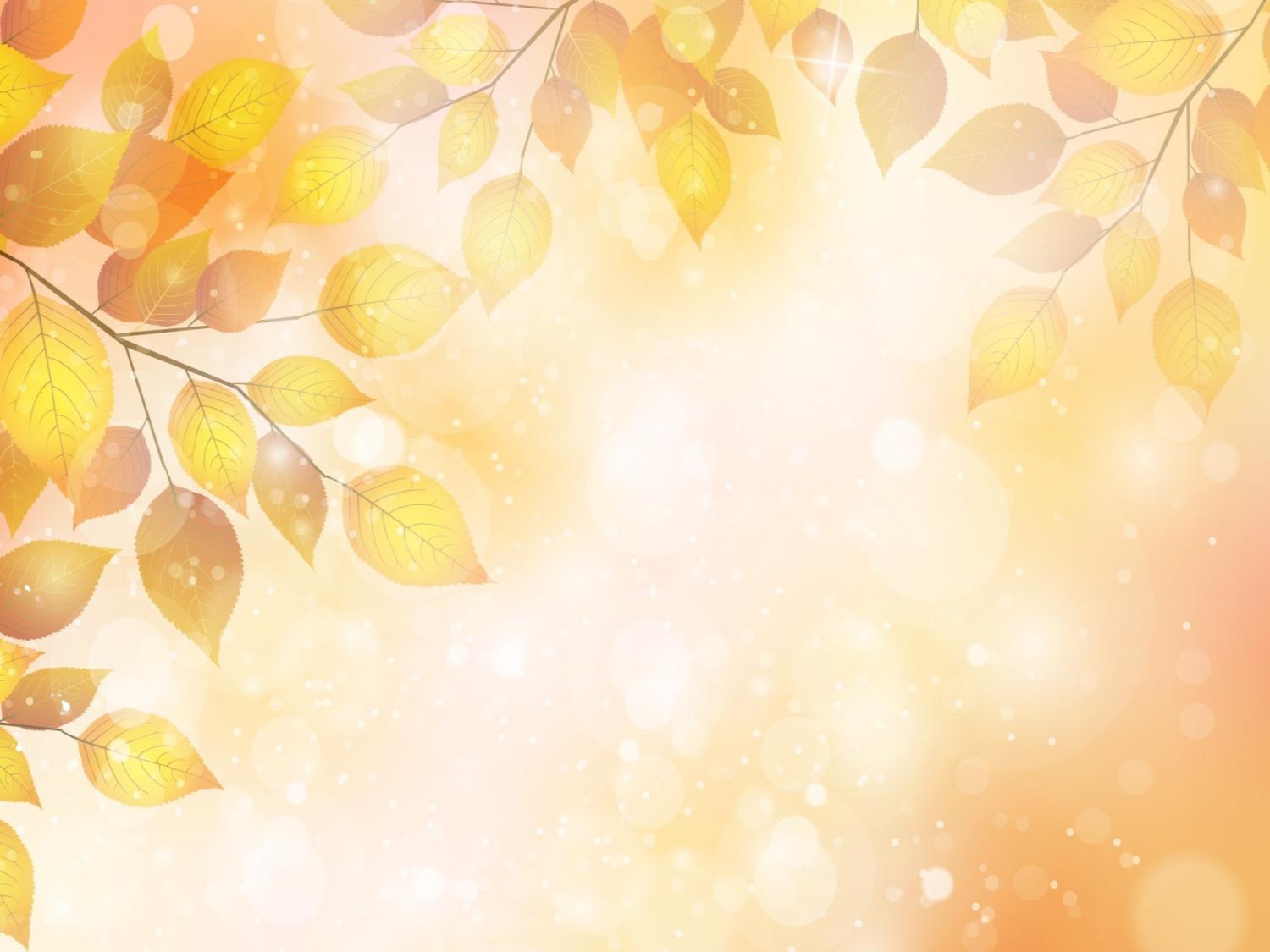 Цель проекта: создать условия для расширения и обогащения знаний детей об изменениях в природе осенью.
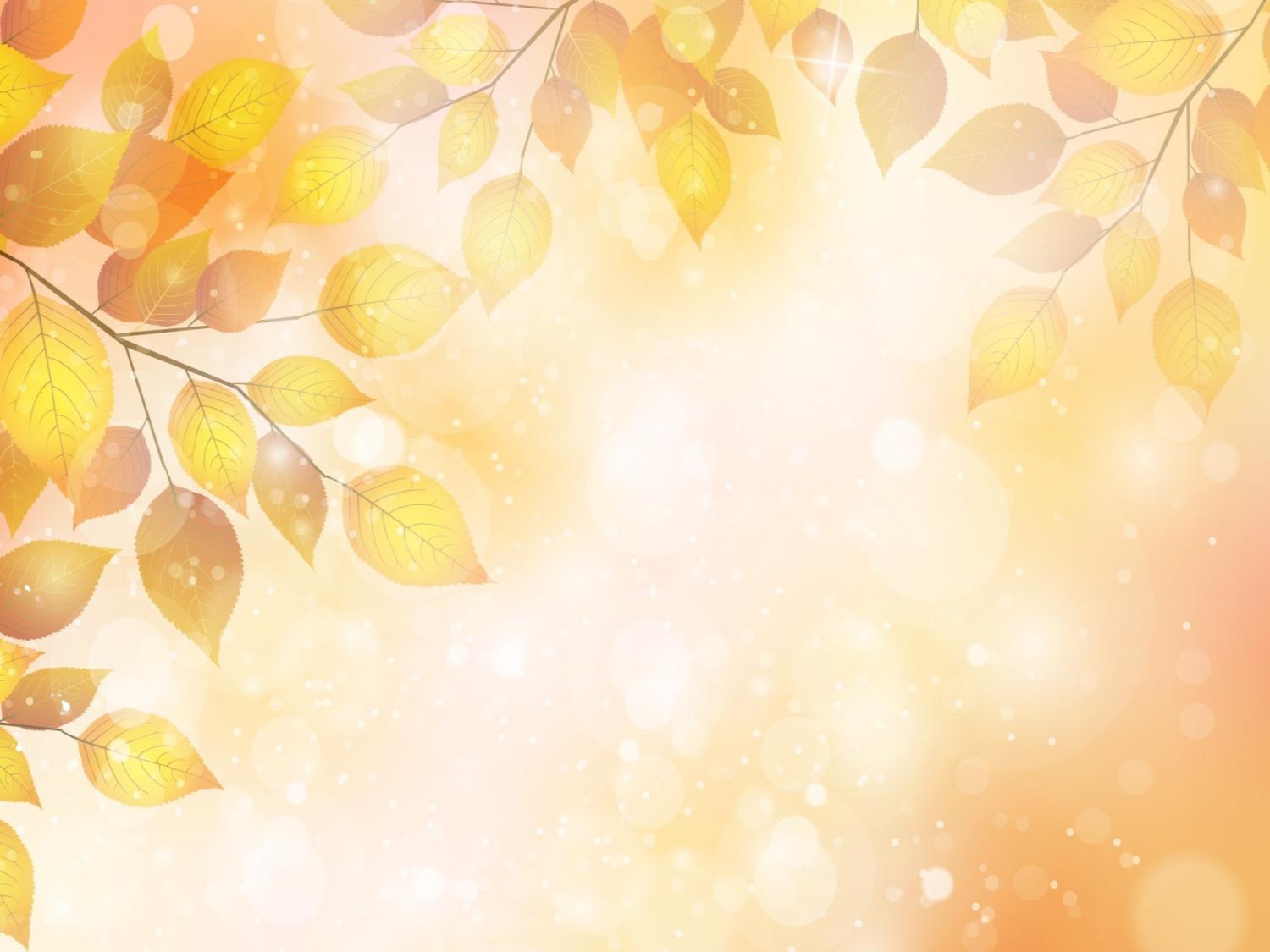 Задачи проекта:
Продолжить расширять знания детей о сезонных изменениях в природе.
Развивать умения делать выводы о том, почему с наступлением осени желтеют листья на деревьях; о зависимости окраски яркости листьев от погоды.
Обогатить знания детей через проведение опытов.
Развивать эстетическое восприятие, умение видеть красоту окружающего мира, разнообразие его красок и форм.
Воспитывать нравственные и духовные качества детей во время общения с природой, через произведения живописи и музыки, желание заботиться о ней.
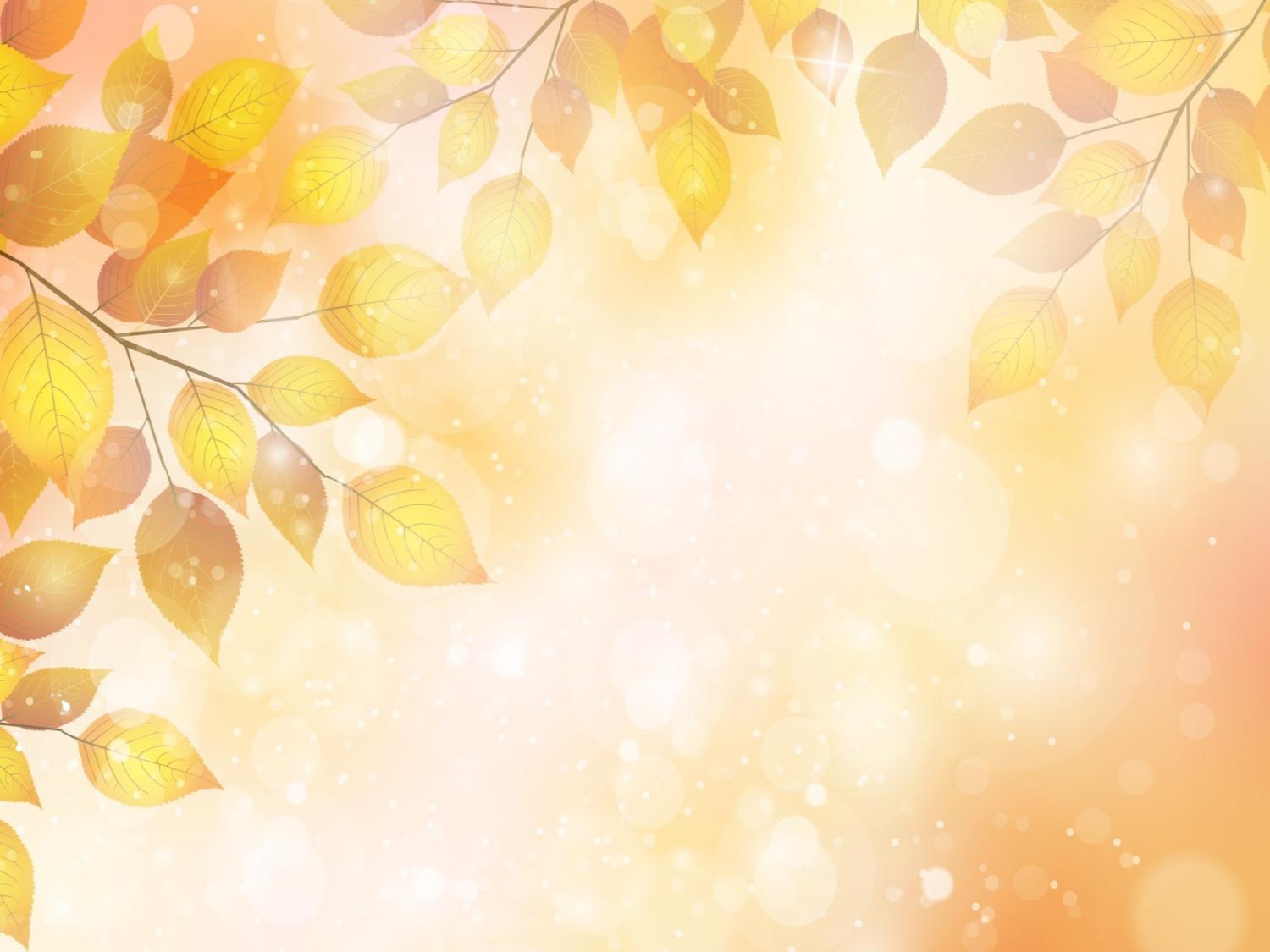 ЭТАПЫ ПРОЕКТА:
I этап - подготовительный  (сбор и обработка методической и художественной литературы; составление перспективного плана работы).
II этап - основной (реализация проекта).
III этап - заключительный (Досуг «Вечер стихов», фотовыставка «Красота осени»).
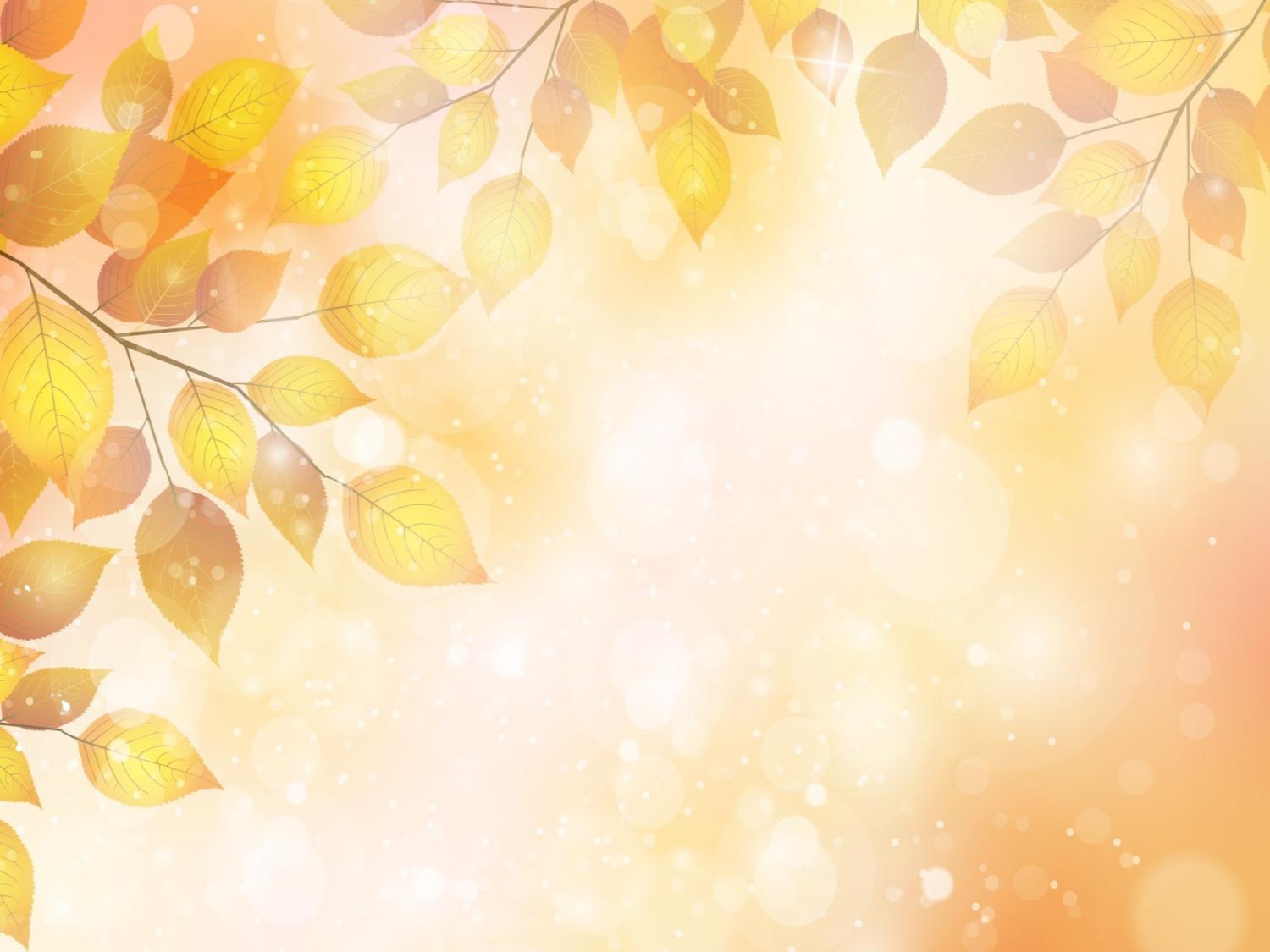 Ожидаемые результаты:
Дети знают и называют осенние месяцы, периоды осени, приметы.
Расширены представления о сезонных изменениях в природе;
Развиты умения выявлять причинно – следственные связи.
Дети знают, что при нехватке света в листья исчезает хлорофилл.
Эмоционально откликаются на музыкальные произведения и произведения живописи, отражают свои эмоции в собственной изобразительной деятельности.
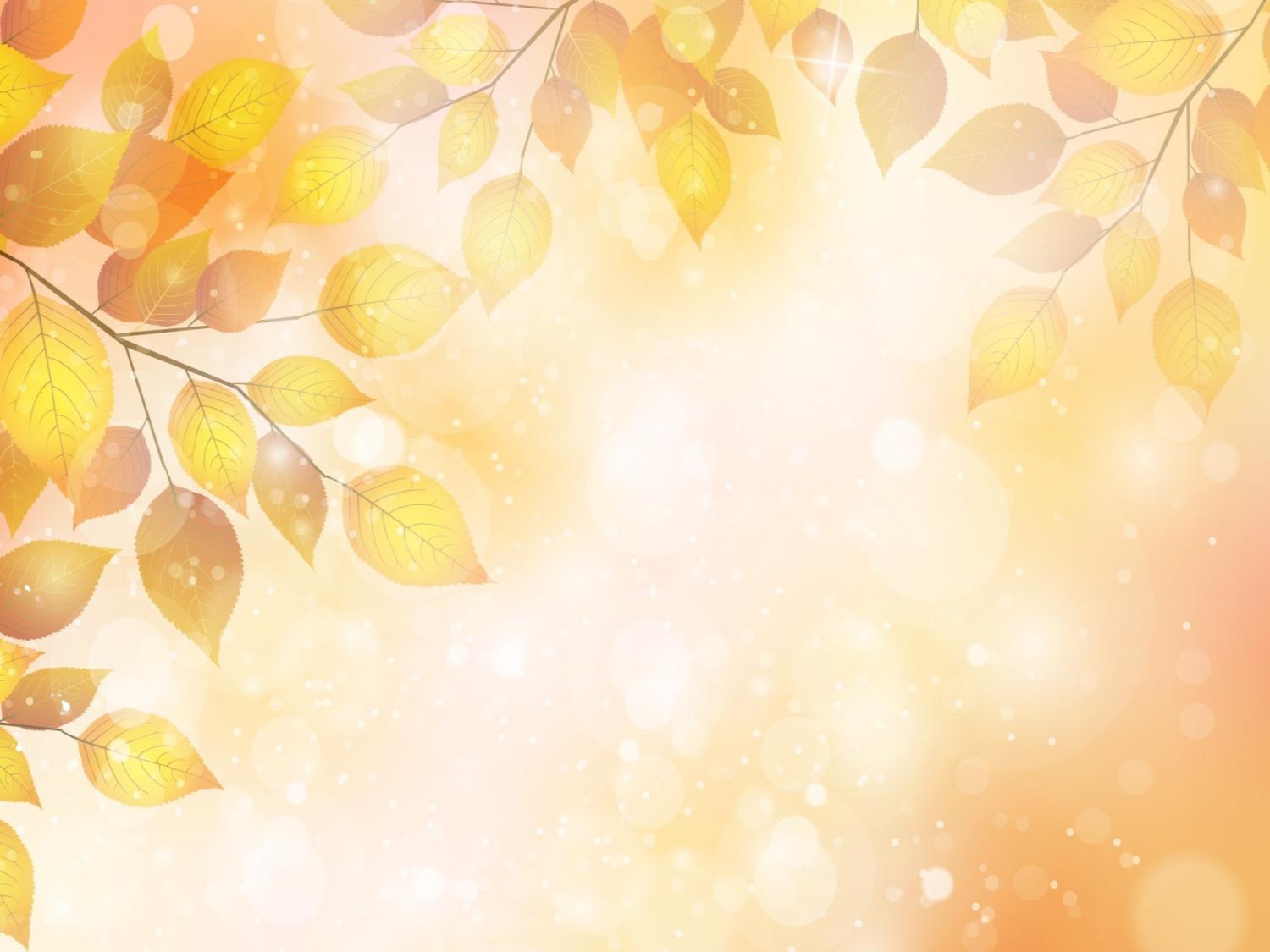 В течение работы по проекту была проведена
 следующая работа с детьми:
 Ежедневная профилактическая работа
Утренняя гимнастика 
«Осенняя зарядка»
Физкультурная минутка
«Мы - листики осенние»
Дыхательные упражнения
«Осенние листочки»
Зрительная гимнастика
«Листья»
Пальчиковая гимнастика
«Осенние листья»
Артикуляционная гимнастика
«Листочки»
Гимнастика после сна
Комплекс «Вот и осень к нам пришла», закаливание (босохождение, умывание)
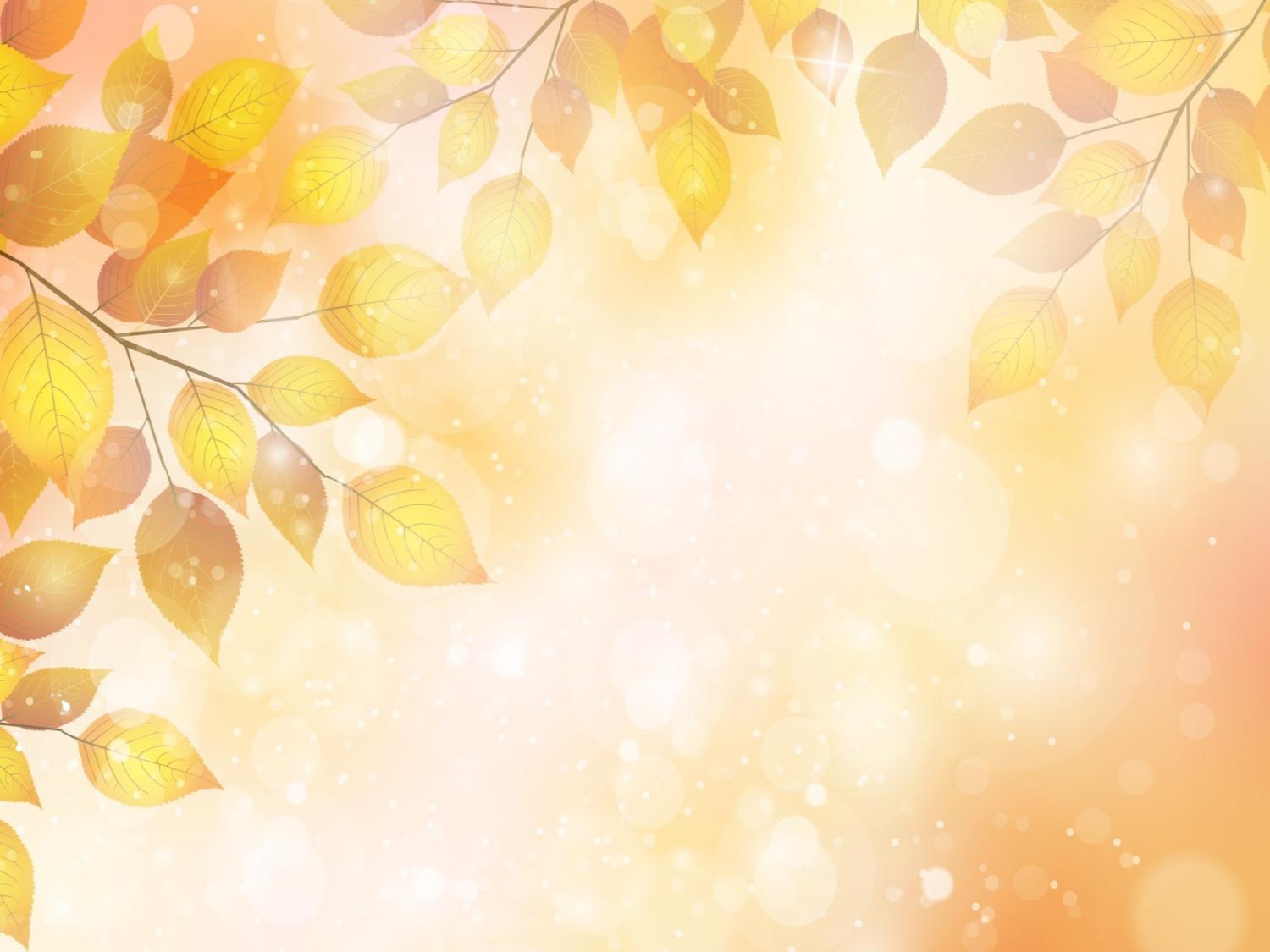 Образовательная деятельность
Ознакомление с окружающим миром
«Почему осенью листья желтеют?»
Развитие речи
«Осень»
Рисование 
Нетрадиционное рисование «Осеннее дерево» (ладошками и ватными палочками) 
Нетрадиционное рисование «Осенние деревья» (оттиском листьев)
Аппликация 
«Осеннее дерево» (волшебные ладошки) коллективная работа
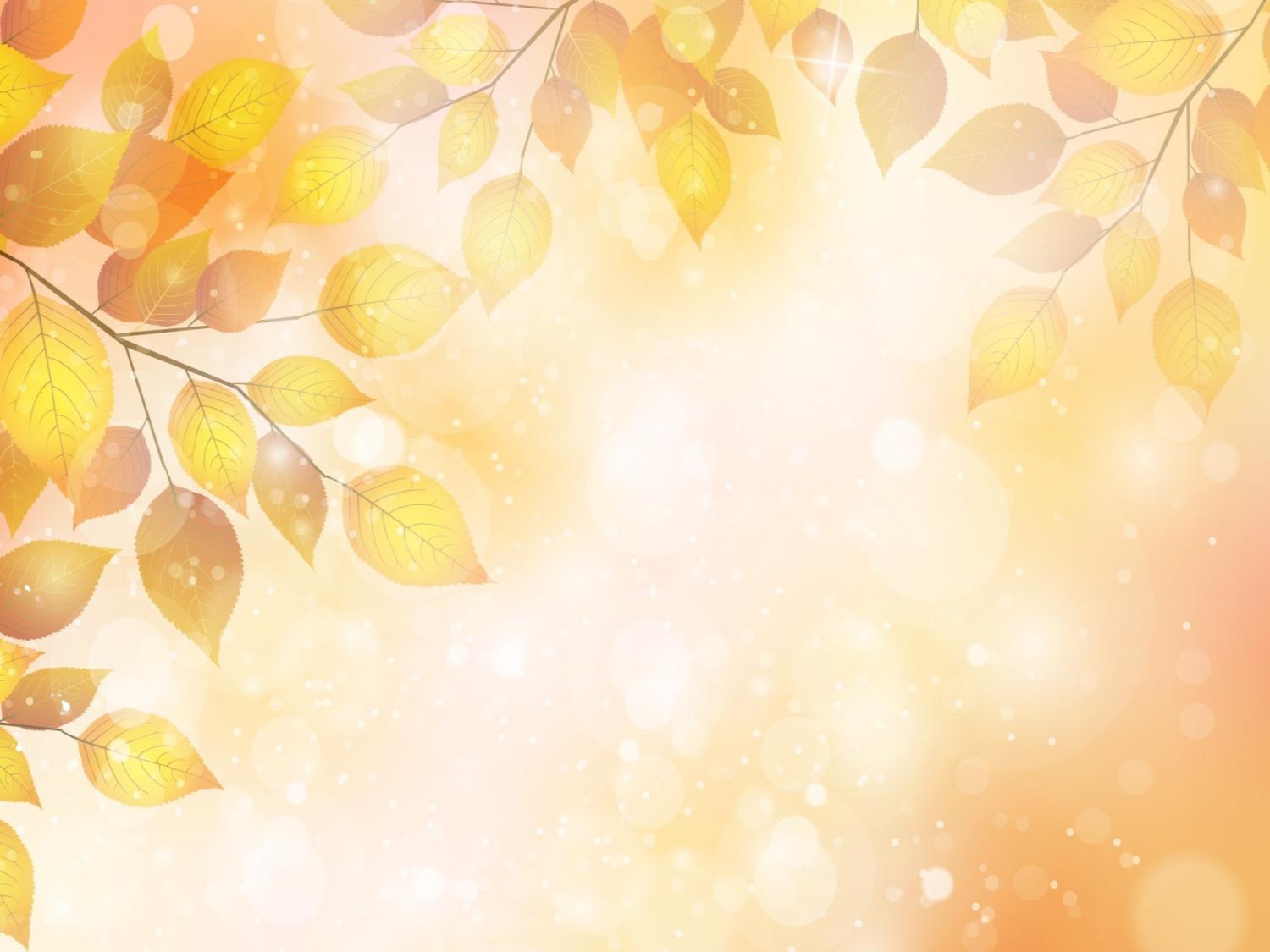 Беседы: 
«Правила поведения в лесу»
«О труде людей осенью»
«Беседа о лесе» 
«Беседа об осени» (обобщающая)
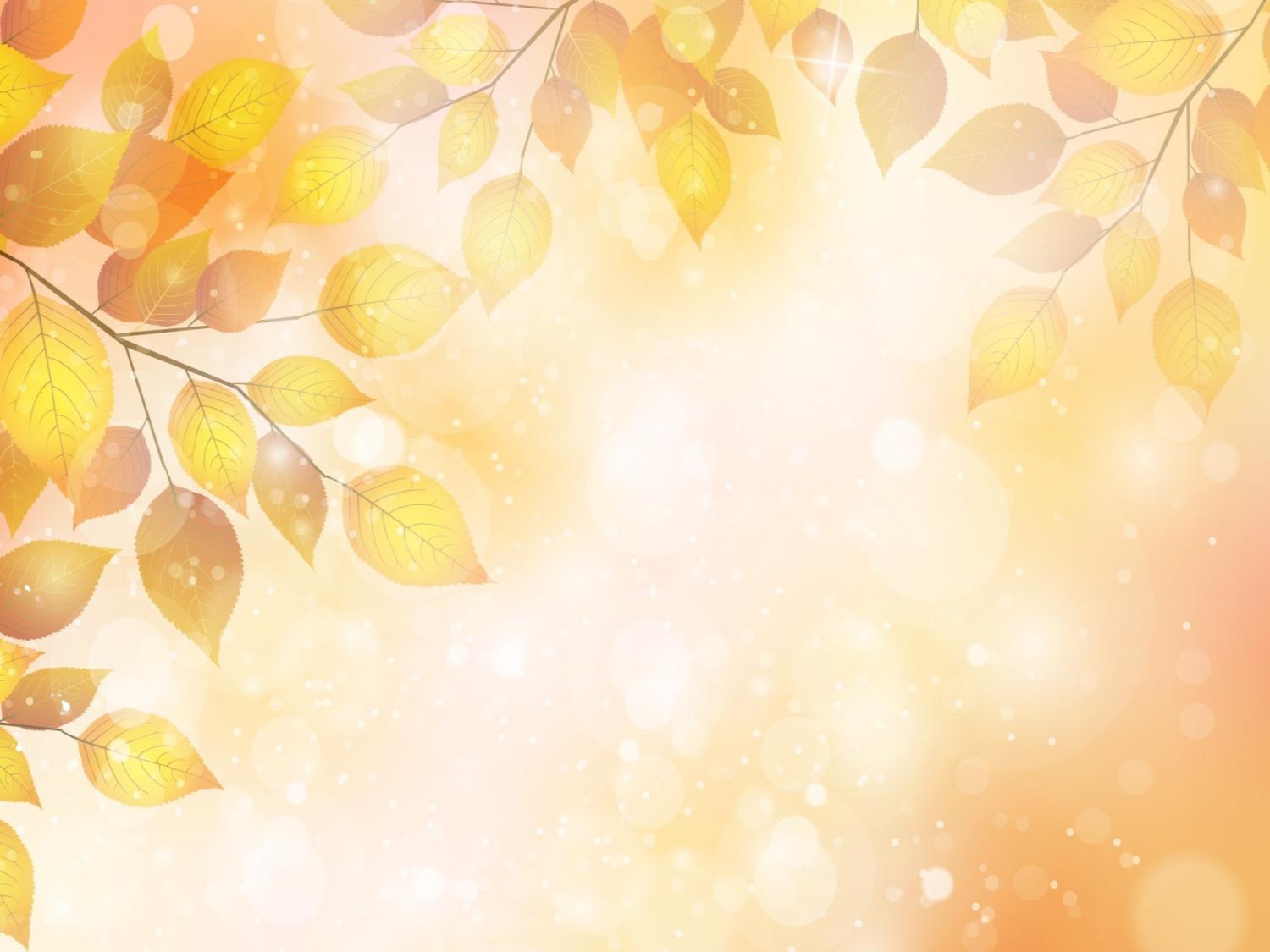 Чтение художественной литературы:
А. С. Пушкин «Осень», Н. Сладков «Осень на пороге», И. Бунин «Листопад», А. Толстой «Осень», «Почему сосна и ель вечно зеленые?» - сказка, Ф.И.Тютчев «Есть в осени первоначальной», И.Соколов-Микитов «Листопадничек», И.Токмакова «Деревья», К. Ушинский «Четыре желания». Чтение рассказа «Осенние похождения крольчат» из книги «Лес осенью». Рассказы детей о своих приключениях в лесу.
Загадки, пословицы, поговорки, приметы об осени.
Слушание музыкальных произведений:
Шопен «Осенний вальс», П.И. Чайковский – отрывок и альбома «Четыре времени года»
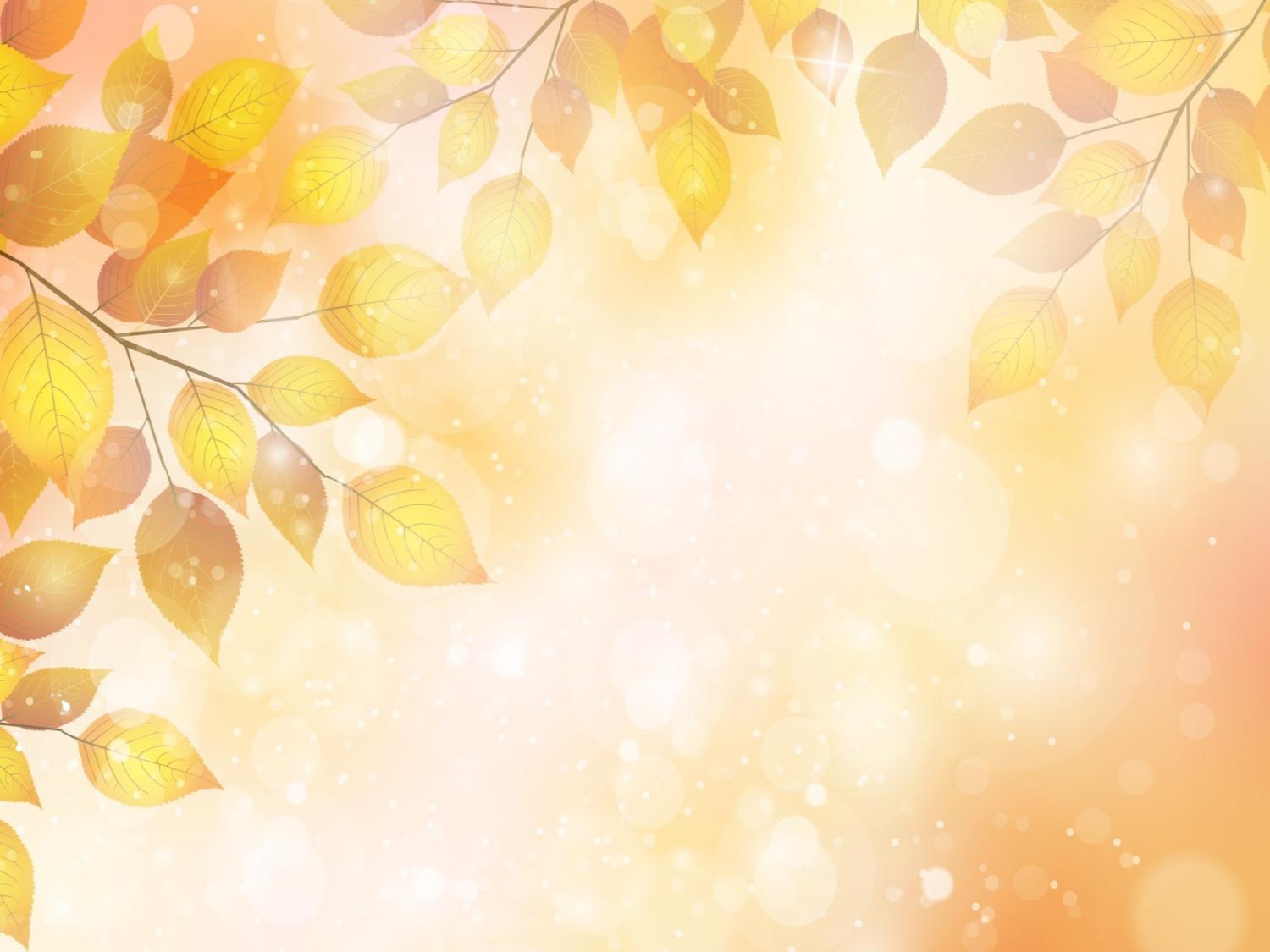 Игры:
Сюжетно-ролевые: 
«Поездка в лес»
Дидактические:
«Приметы осени»
«С какого дерева листок?»
«Что бывает осенью?»
Речевая игра:
«Закончи предложение»,
«Назови ласково»
«Эхо»
«Подбери слова – признаки»
«Подбери слова – действия»
«Скажи наоборот»
«Так бывает или не бывает осенью?»
«Один-много»
Подвижные игры:
«Добеги до дерева», «Пройди бесшумно», «Лети, лети лепесток»
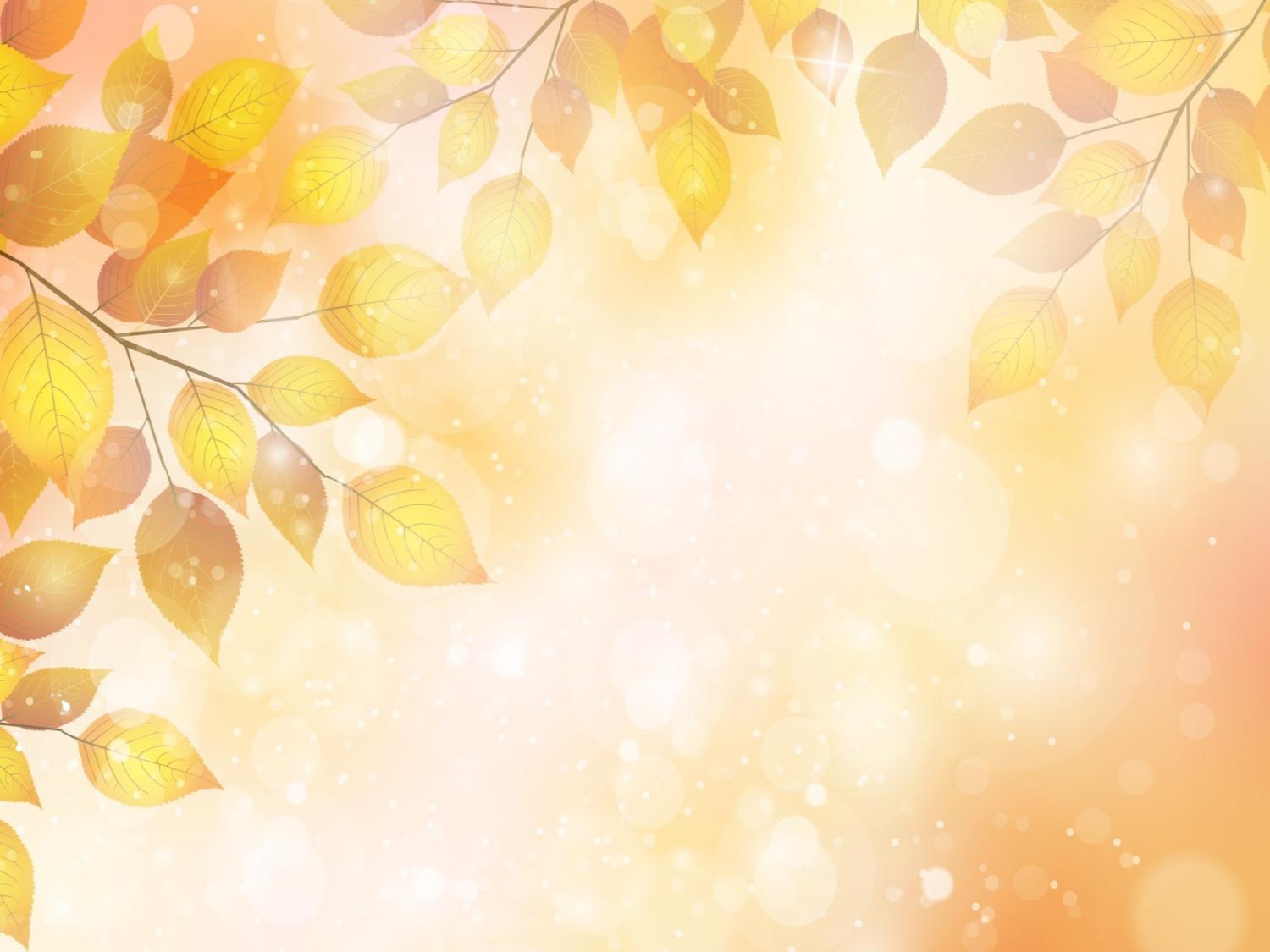 Опытно – экспериментальная деятельность: 

«Почему лист зеленый?» опытно-экспериментальная деятельность: исследовать строение листа, опытным путем сделать вывод о наличии зеленого вещества в листьях - хлорофилла. 
«Пожелтевшая листва» - рассматривание листьев.
«Чудеса под микроскопом»- опытно-экспериментальная деятельность, рассматривание листьев под микроскопом и через лупу - детальное строение листьев деревьев.
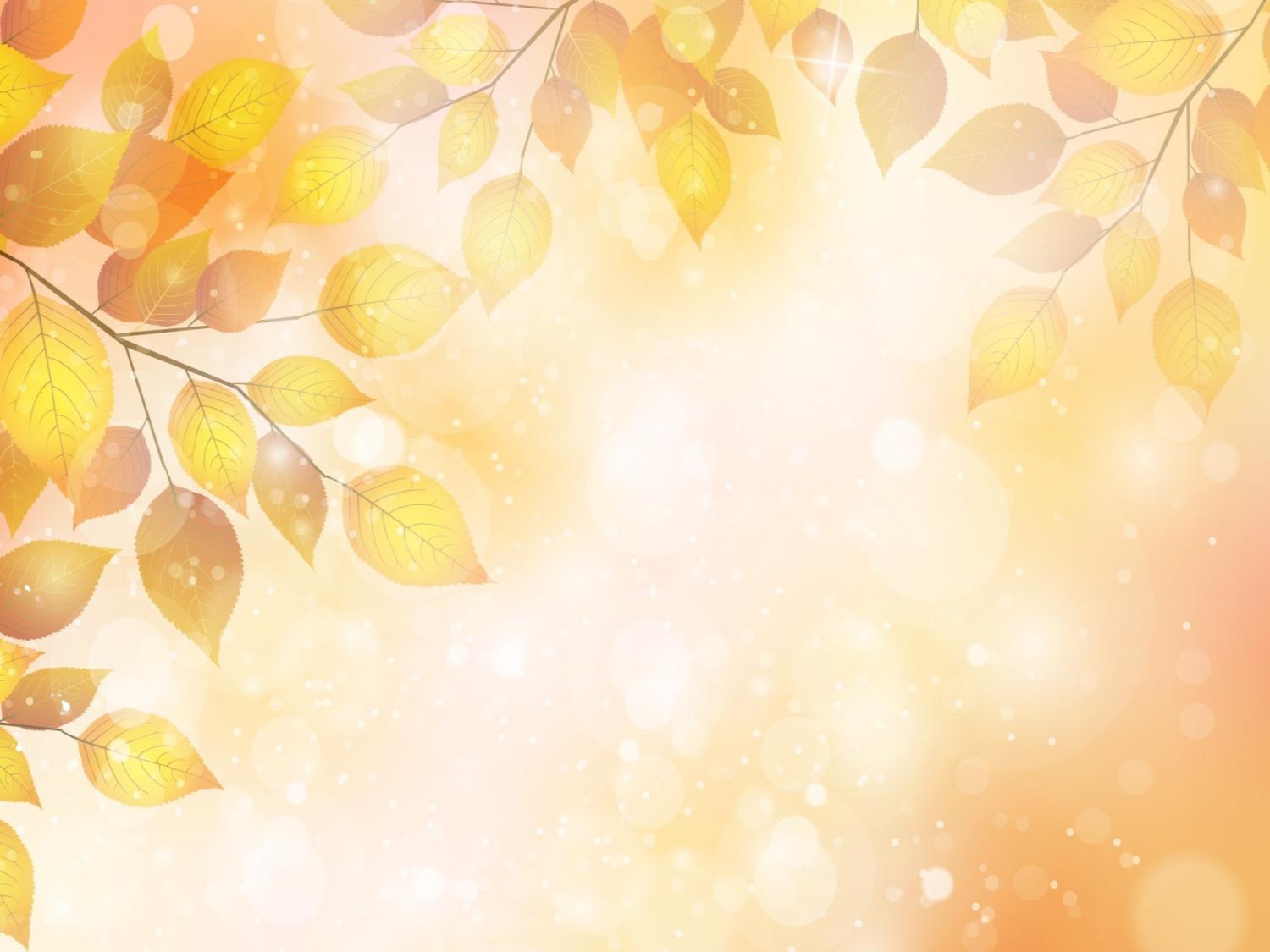 Просмотр мультфильмов и презентаций:

Ежик в тумане», «Осенние корабли», «Лягушка-путешественница», «Листопадничек», «Пузырь, соломинка и лапоть»
Обучающие мультфильмы: «Почему желтеют и опадают листья?», «Почему листья желтеют?». Профессор Почемушкин, Лунтик и его друзья «Желтые листочки», Лунтик «Листопад».
Просмотр презентации «Почему желтеют и опадают листья?»
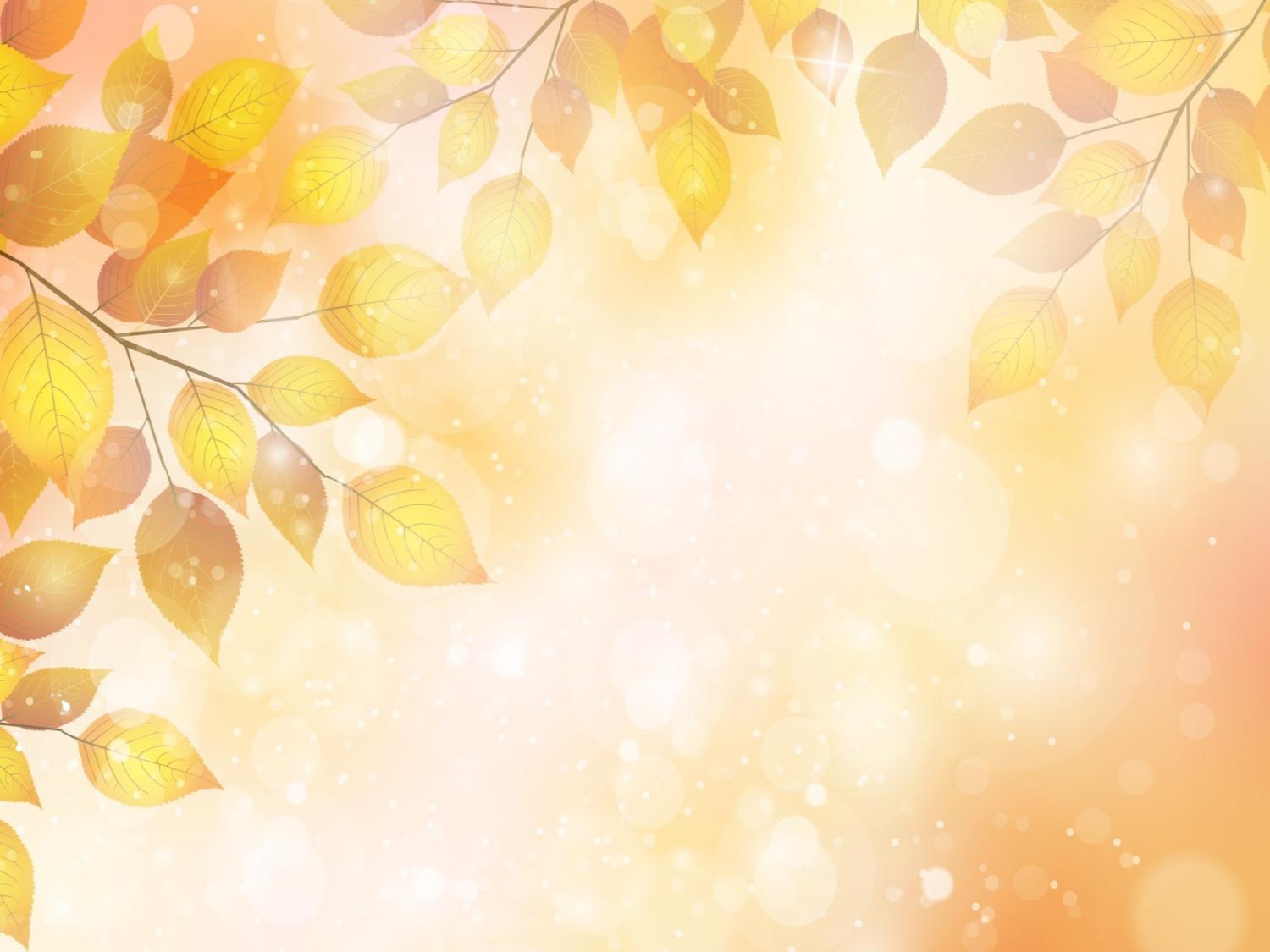 РАБОТА С РОДИТЕЛЯМИ

Совместная деятельность с детьми по изготовлению поделок из природного   материала.
Разучивание стихов к досугу «Вечер стихов».
Подбор фото для выставки «Красота осени».
Консультации для родителей: 
«Как провести осень без простуды»
«Золотая осень»
«Осенние прогулки. Гуляем с пользой»
«Осень. Сезонные изменения»
Досуг «Вечер стихов» (дистанционное - просмотр на сайте МБДОУ)
Мастер-класс открытка «Осенний листок» (дистанционное - просмотр на сайте МБДОУ)
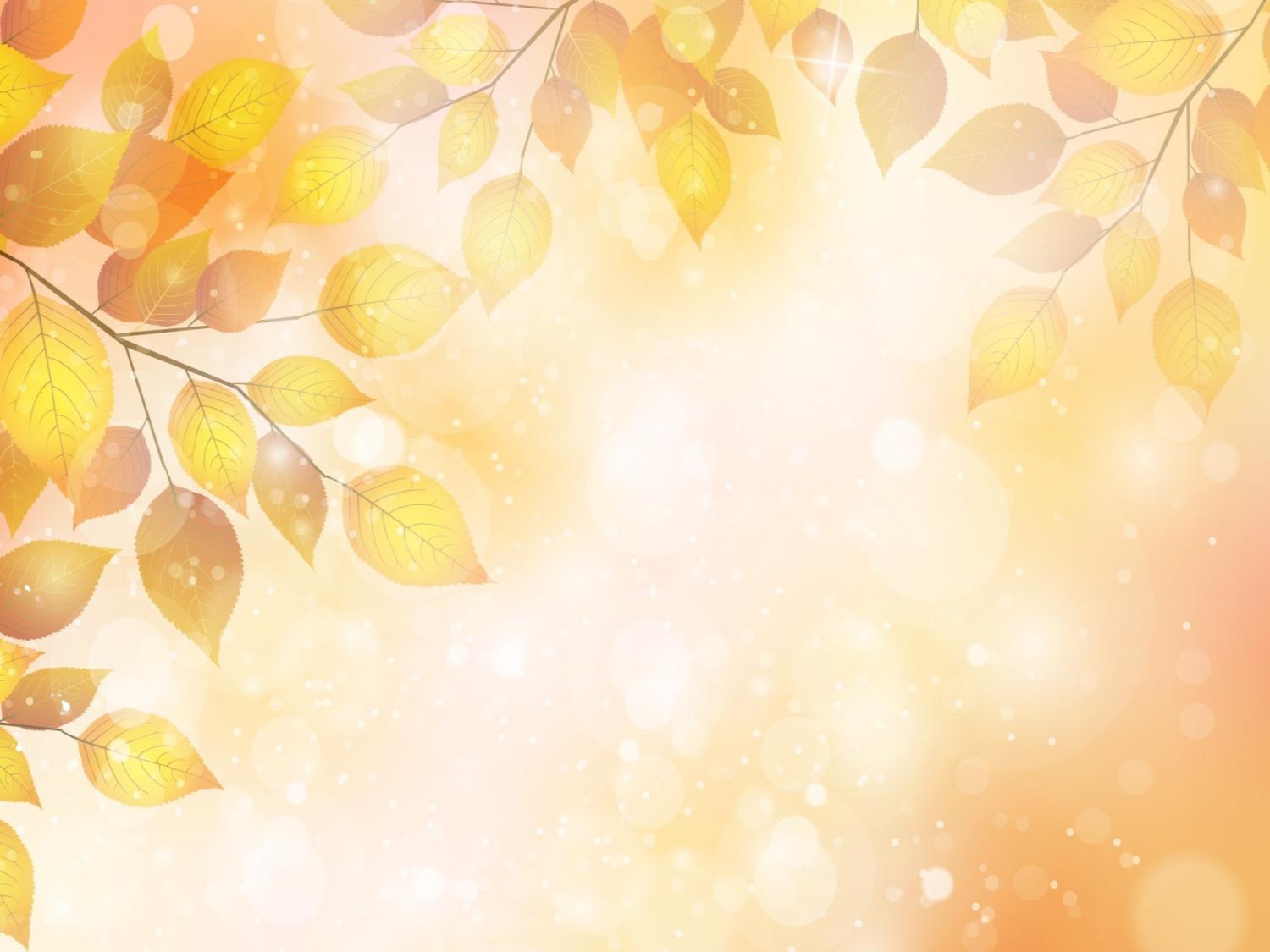 РЕЗУЛЬТАТЫ ПРОЕКТА
Дети помогли Старичку-Лесовичку узнать «Почему осенью листья желтеют?». В течение недели работы над проектом дети узнали: осенние месяцы, периоды осени, приметы, расширили представления о сезонных изменениях в природе; через опытно-исследовательскую деятельность дети обогатили свои знания об изменениях, происходящий в листьях в осенний период; дети знали, что при нехватке света в листья исчезает хлорофилл, поэтому они меняют свой окрас.
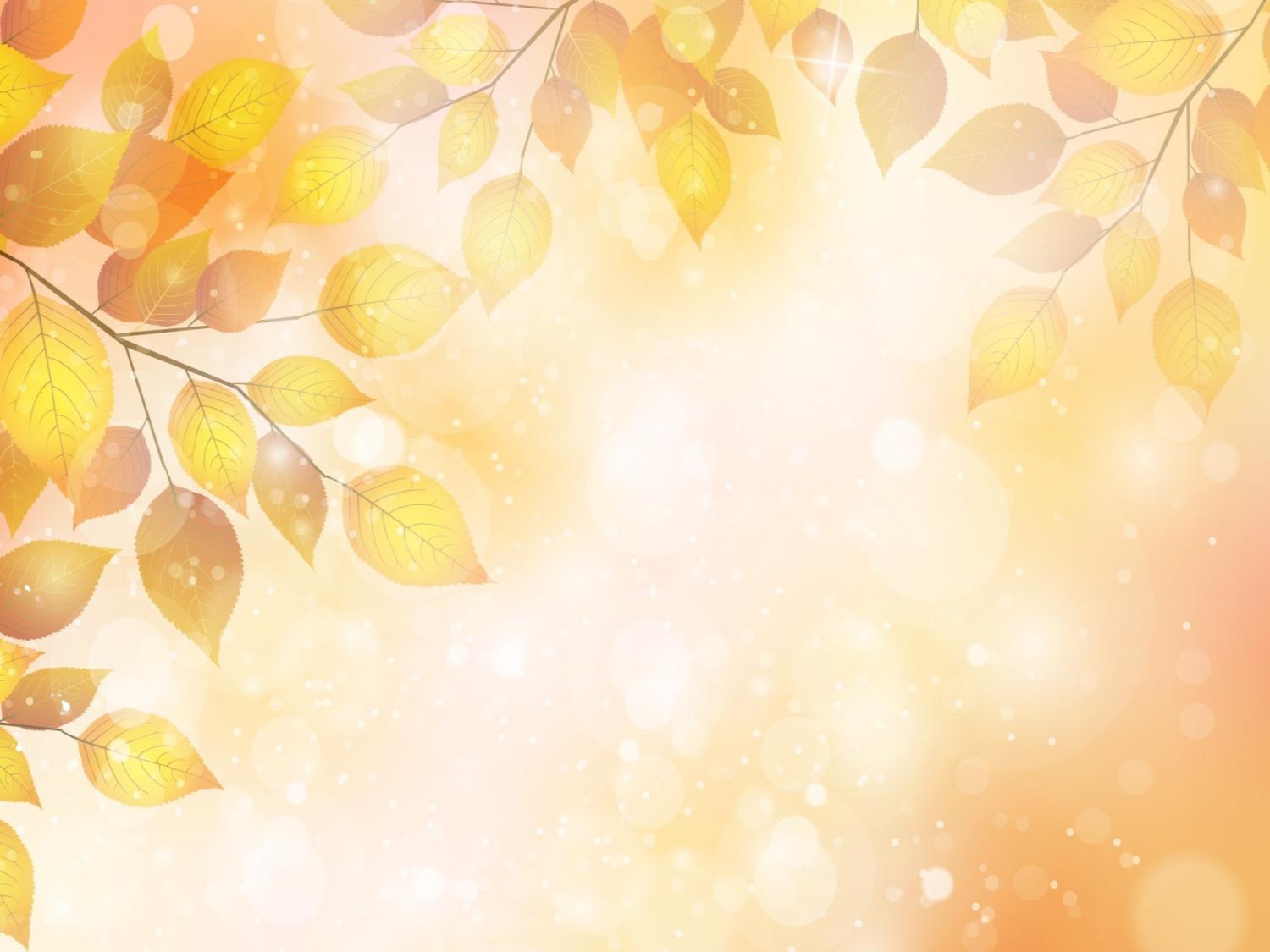 ФОТООТЧЕТ
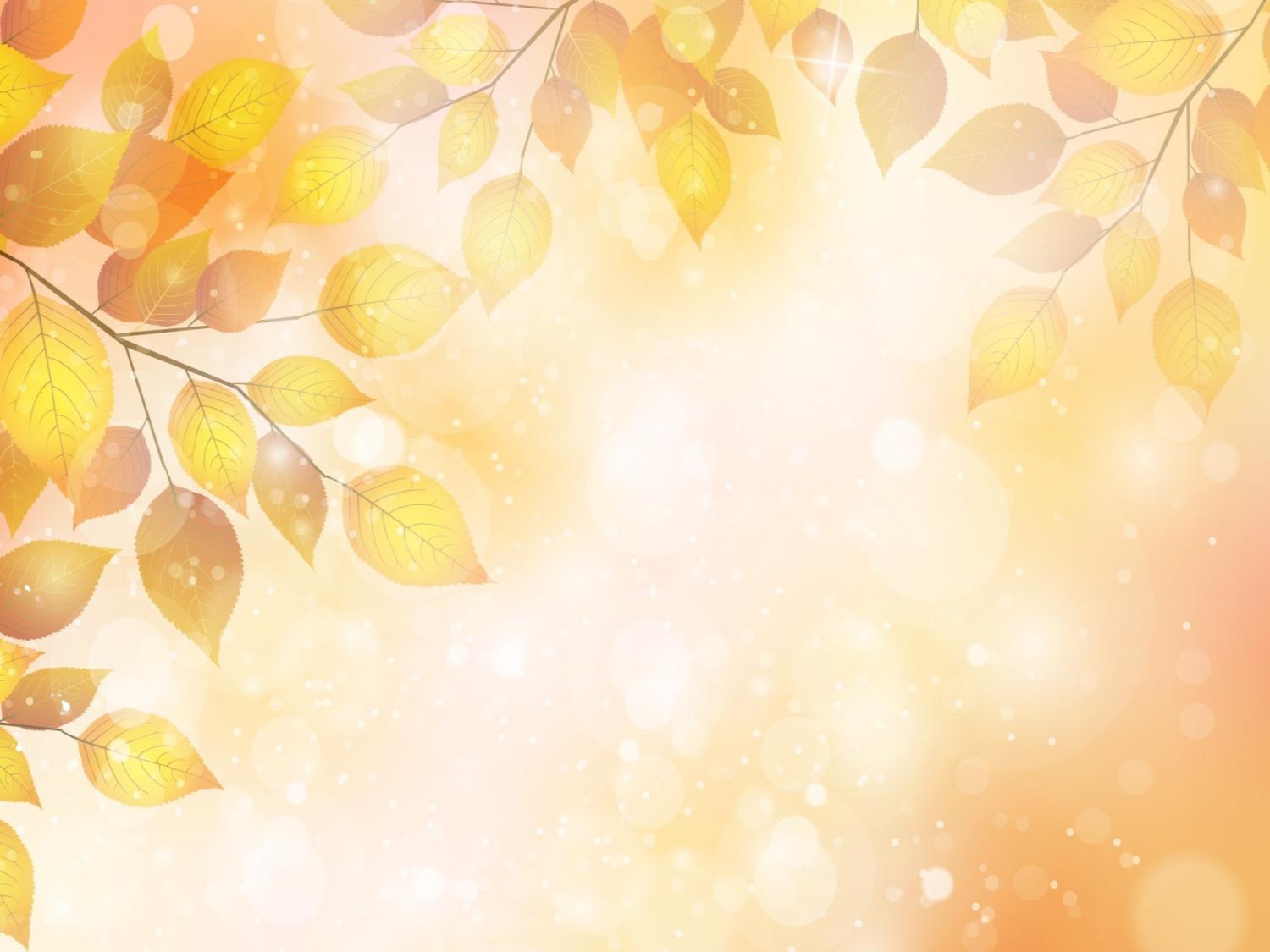 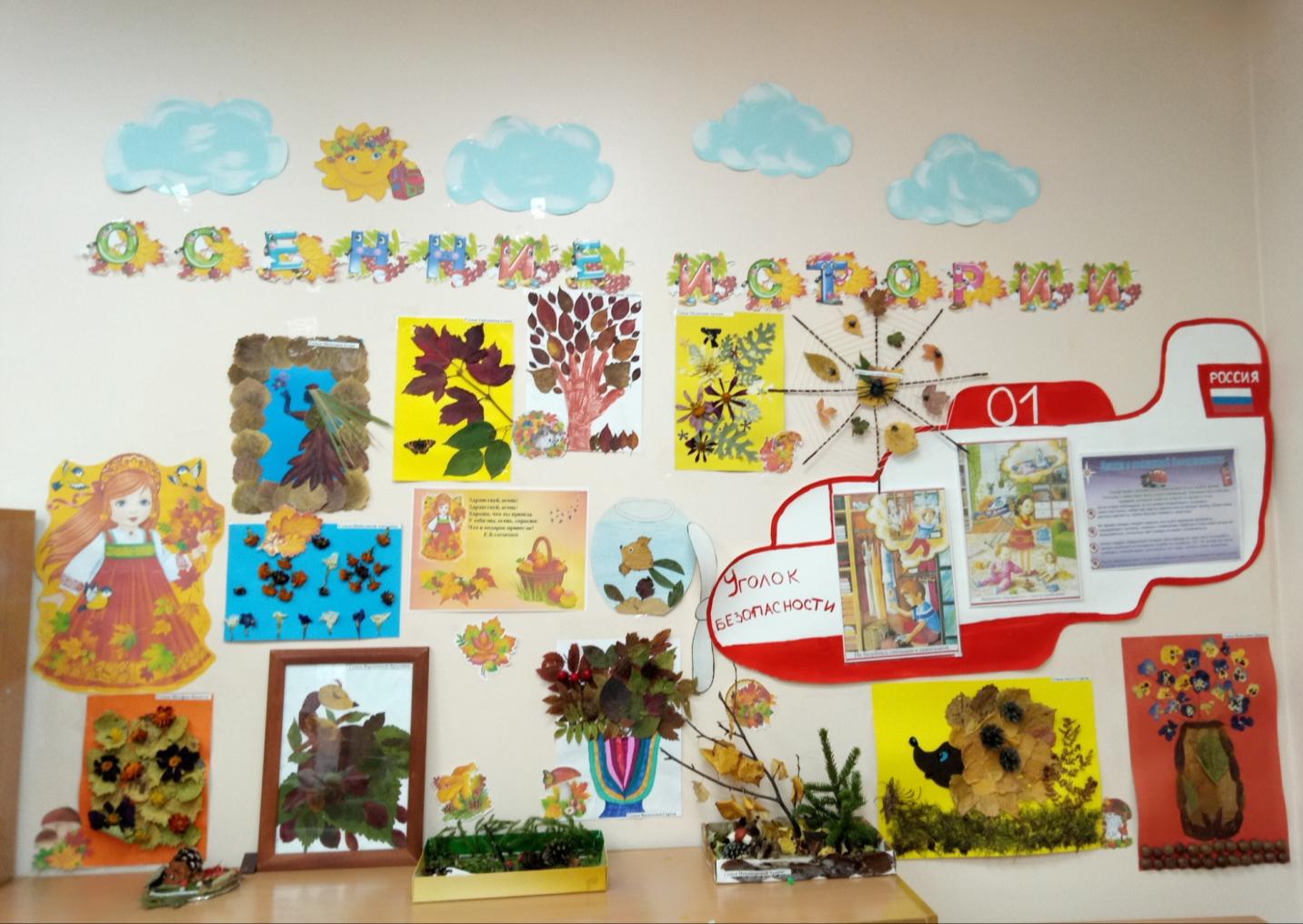 Выставка «Осенние истории»
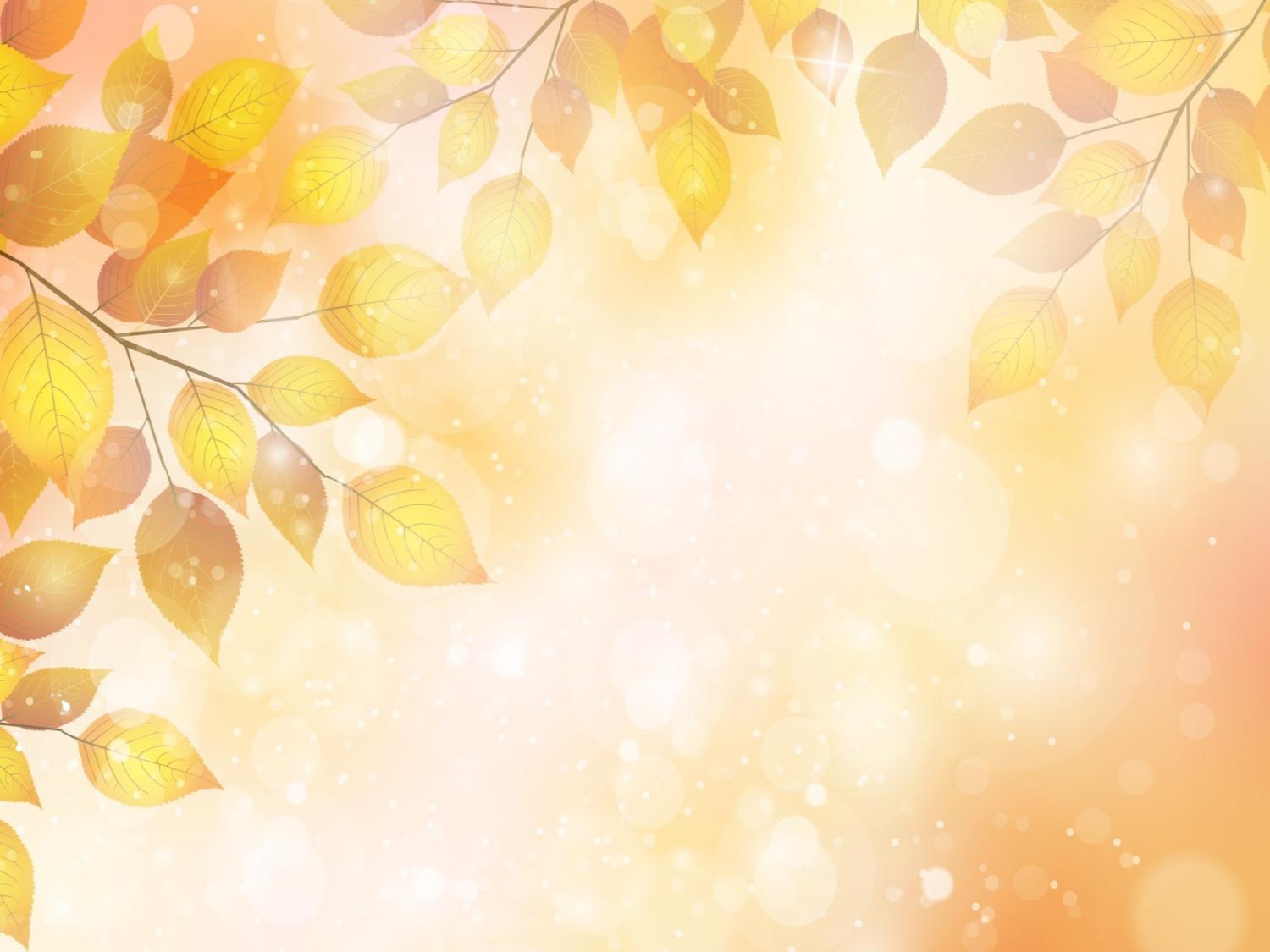 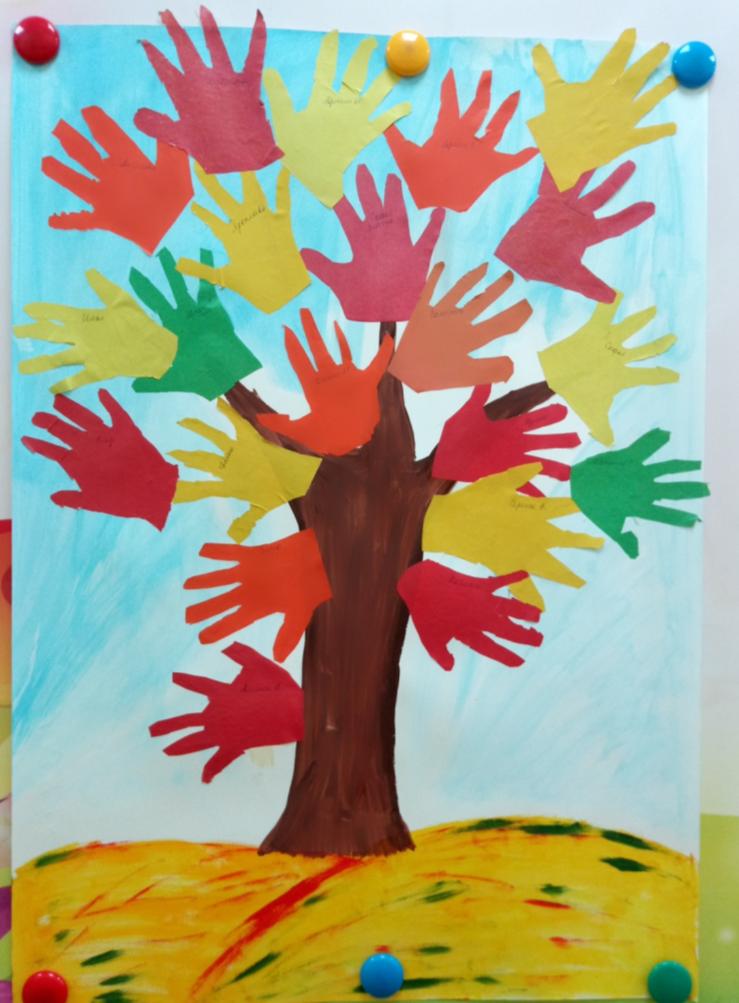 «Осеннее дерево» (волшебные ладошки) коллективная работа
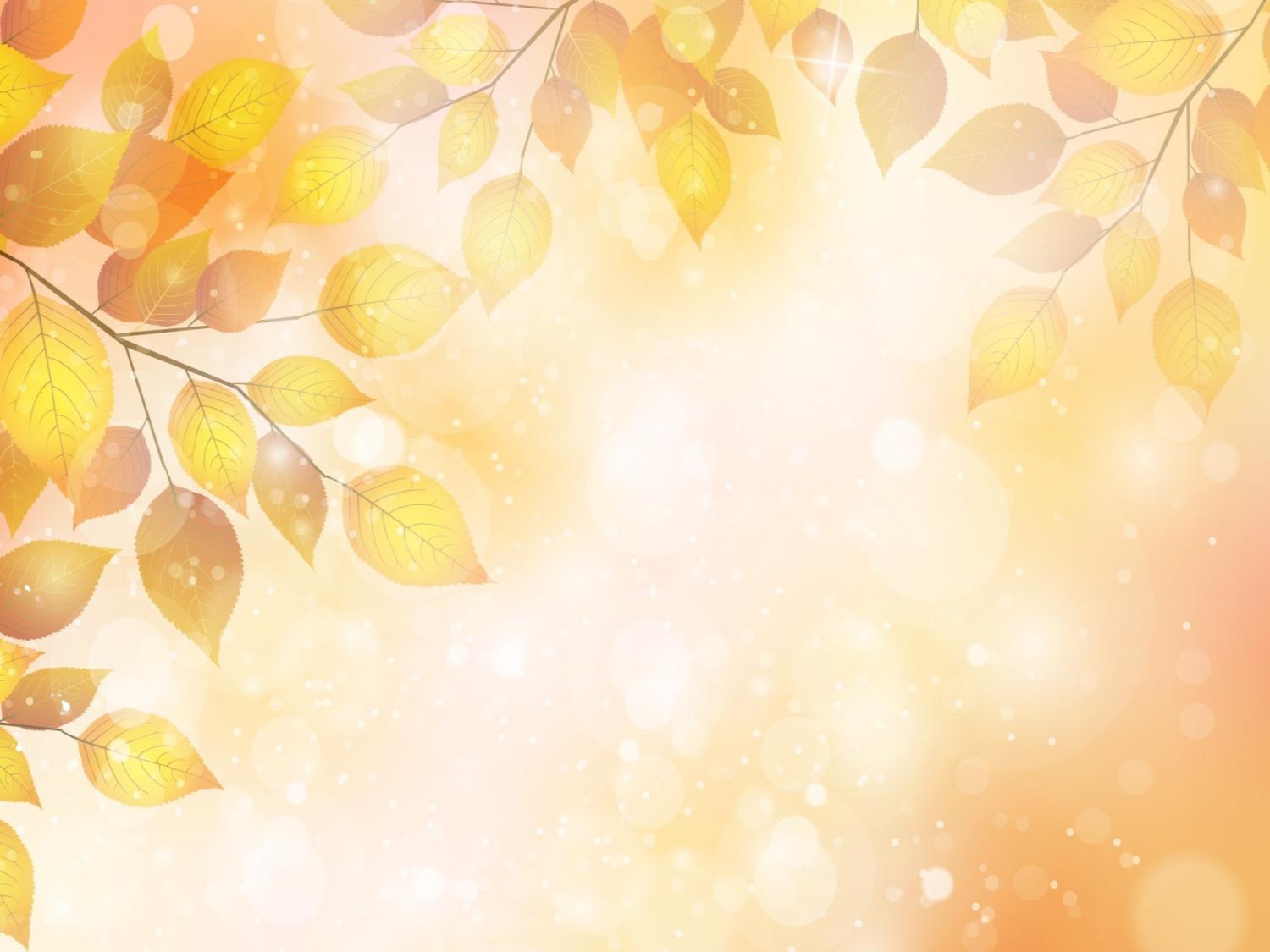 Нетрадиционное рисование «Осеннее дерево» (ладошками и ватными палочками)
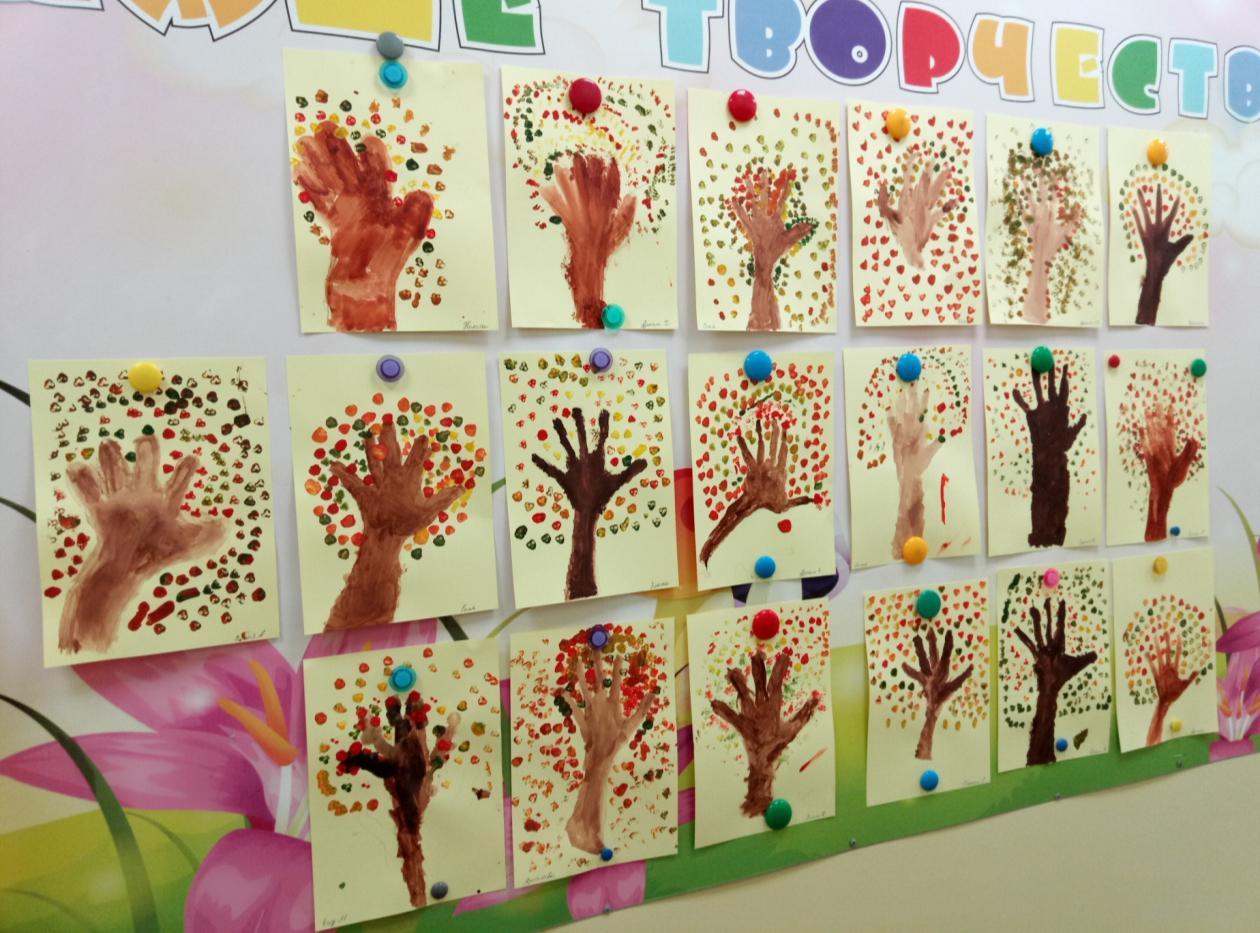 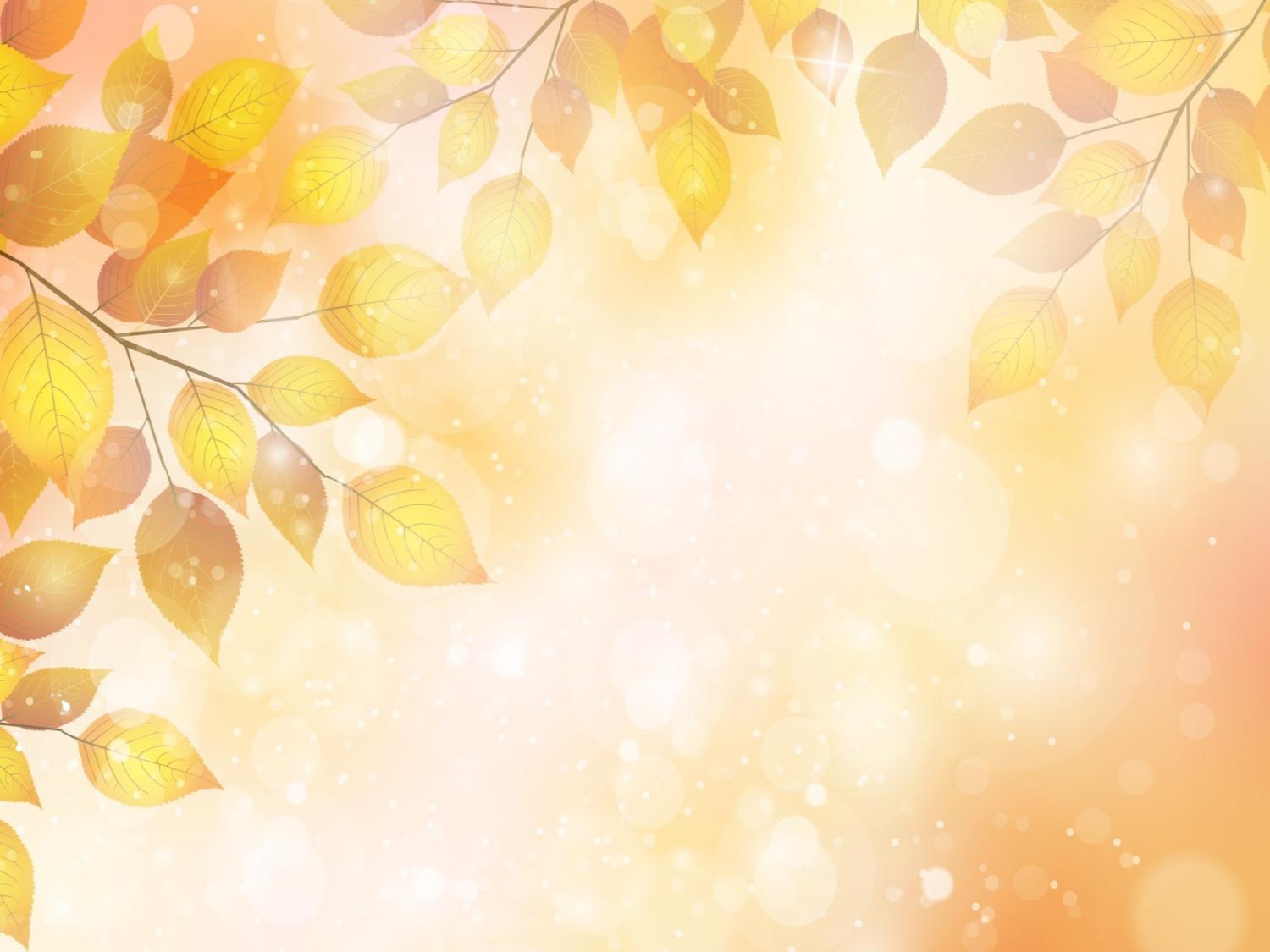 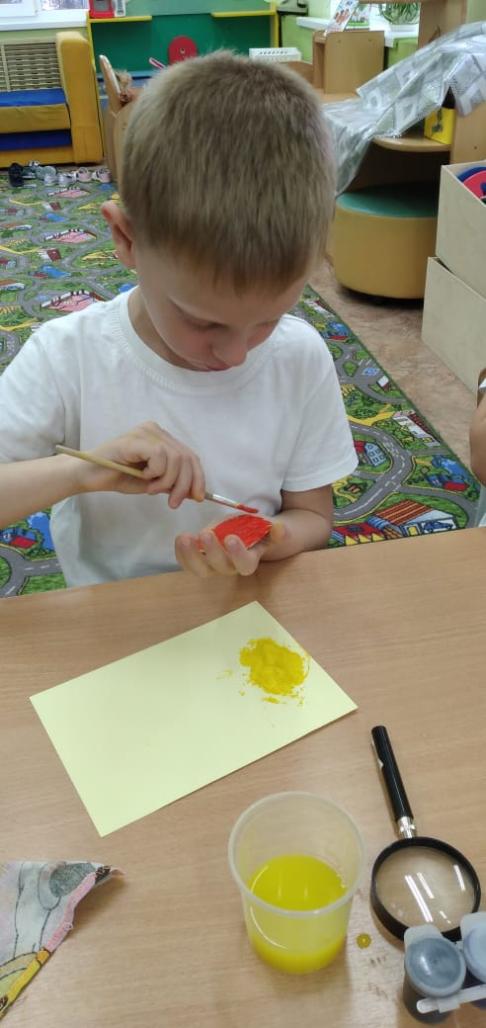 Рисование оттиском листочка
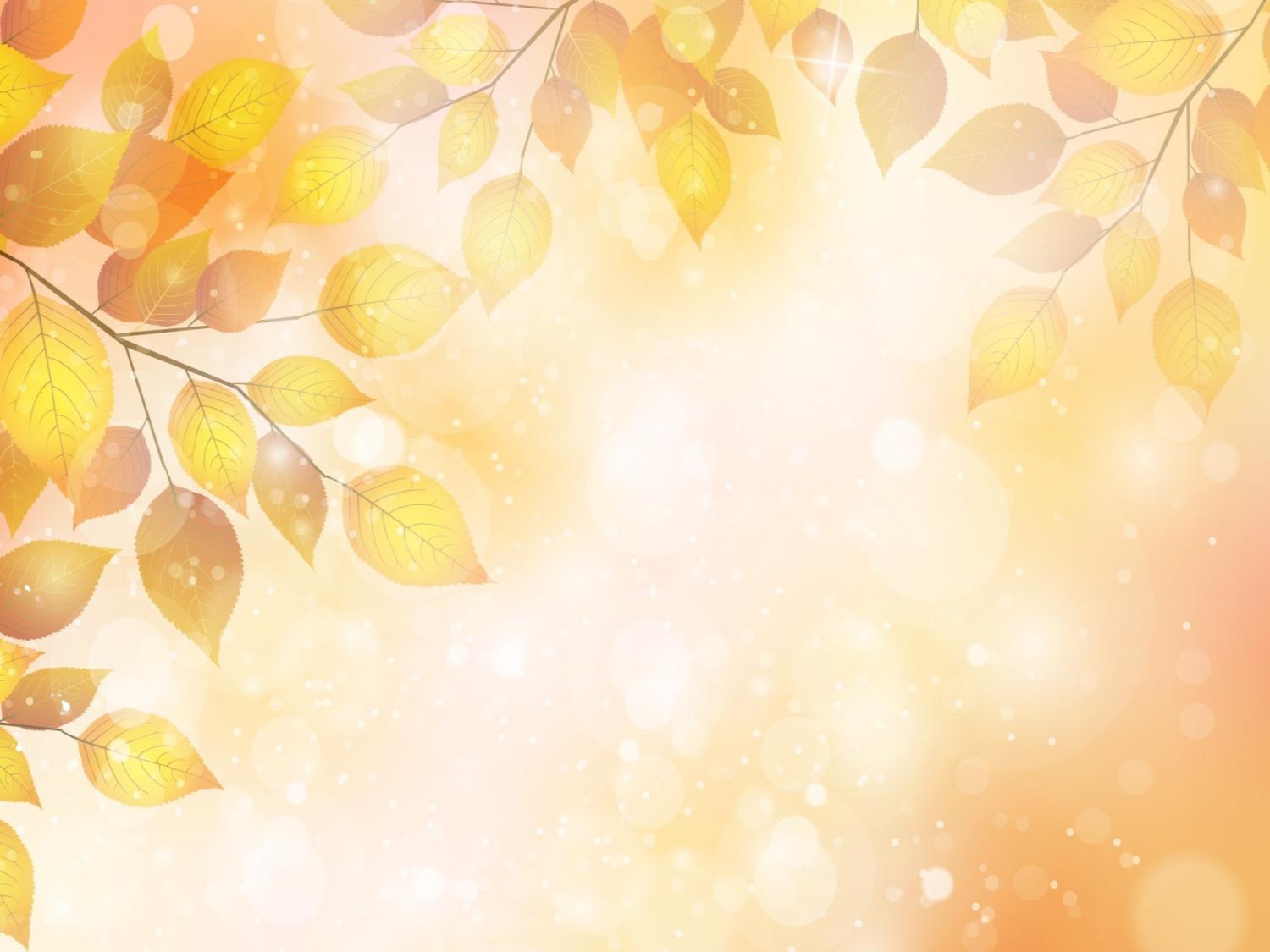 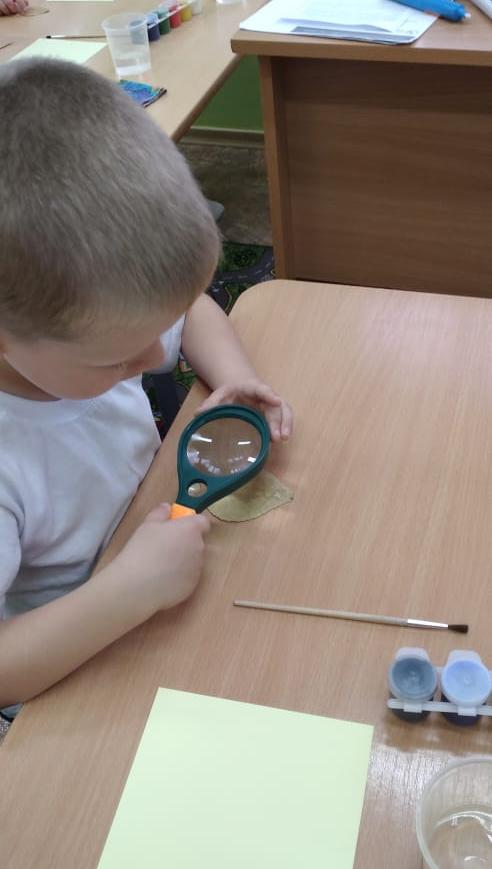 «Чудеса под лупой»
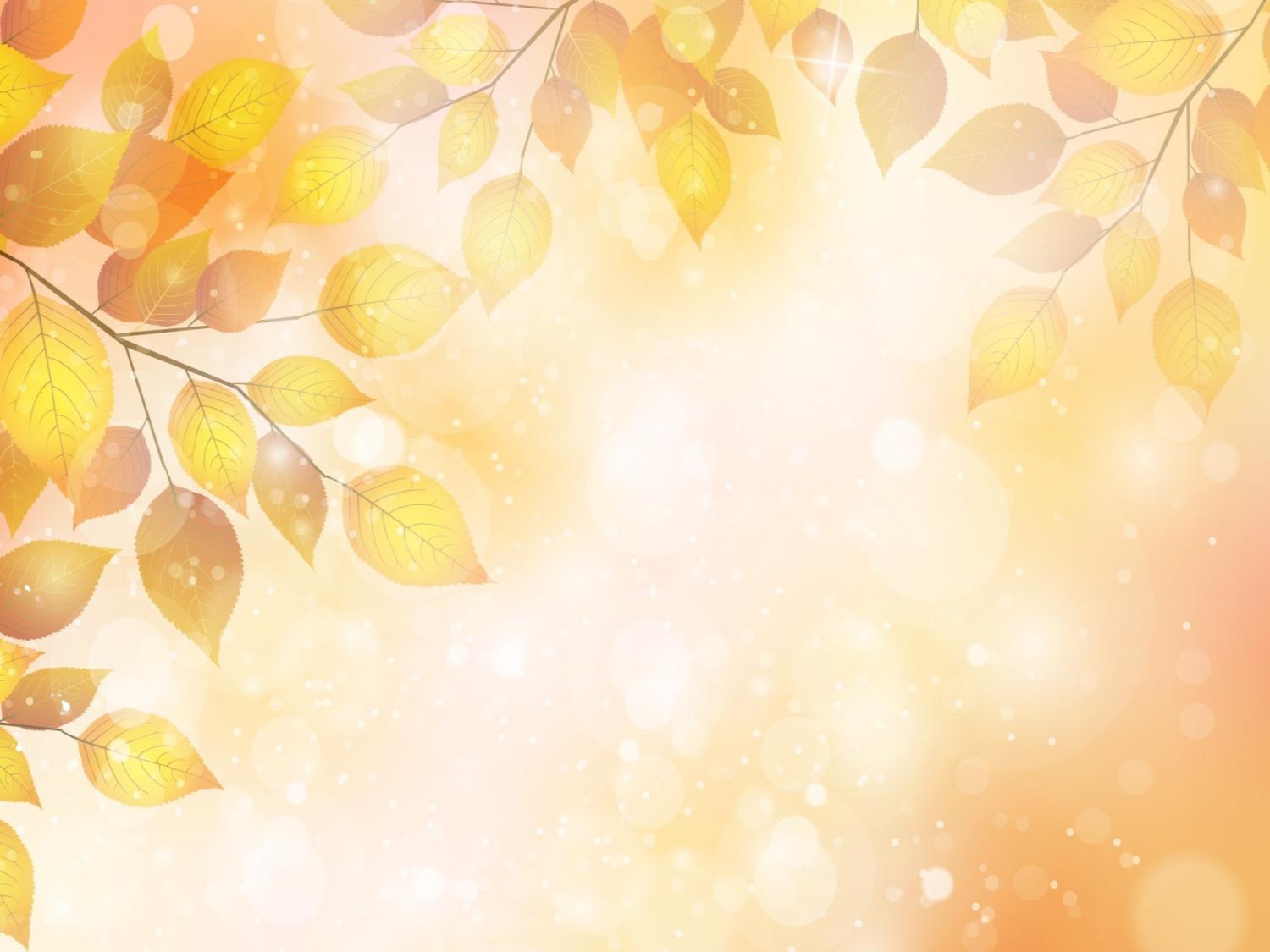 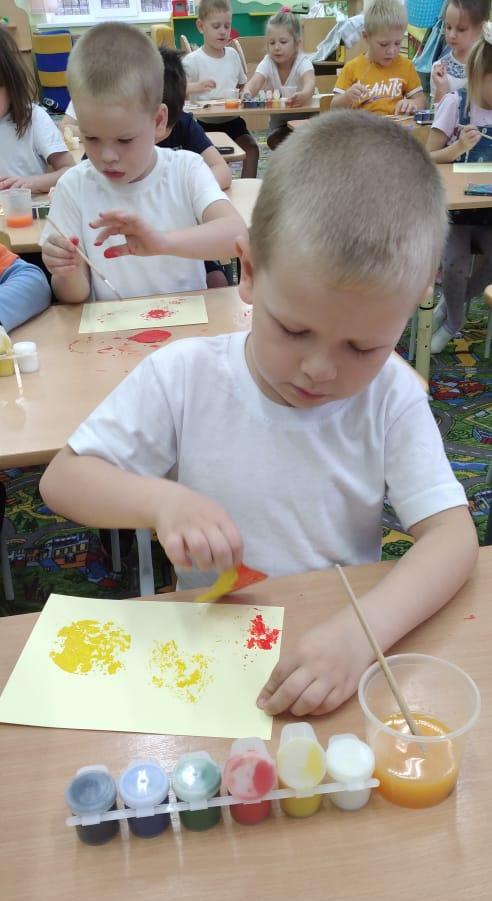 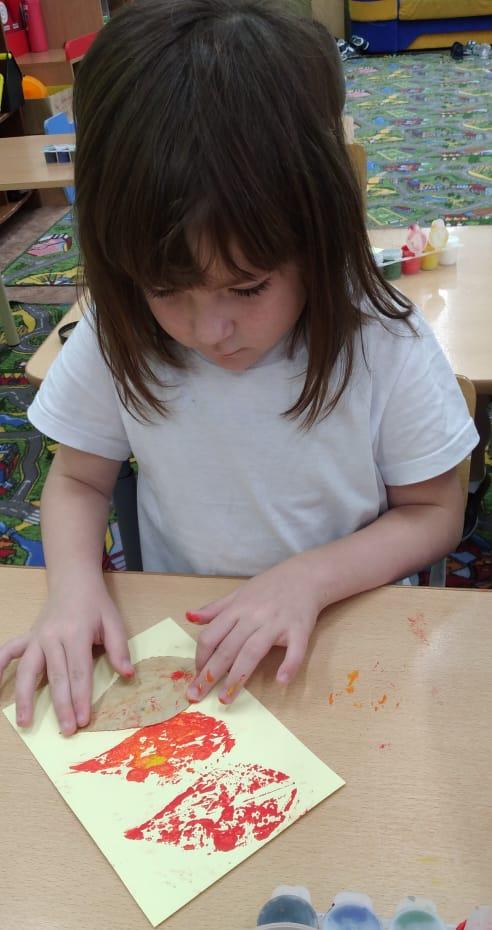 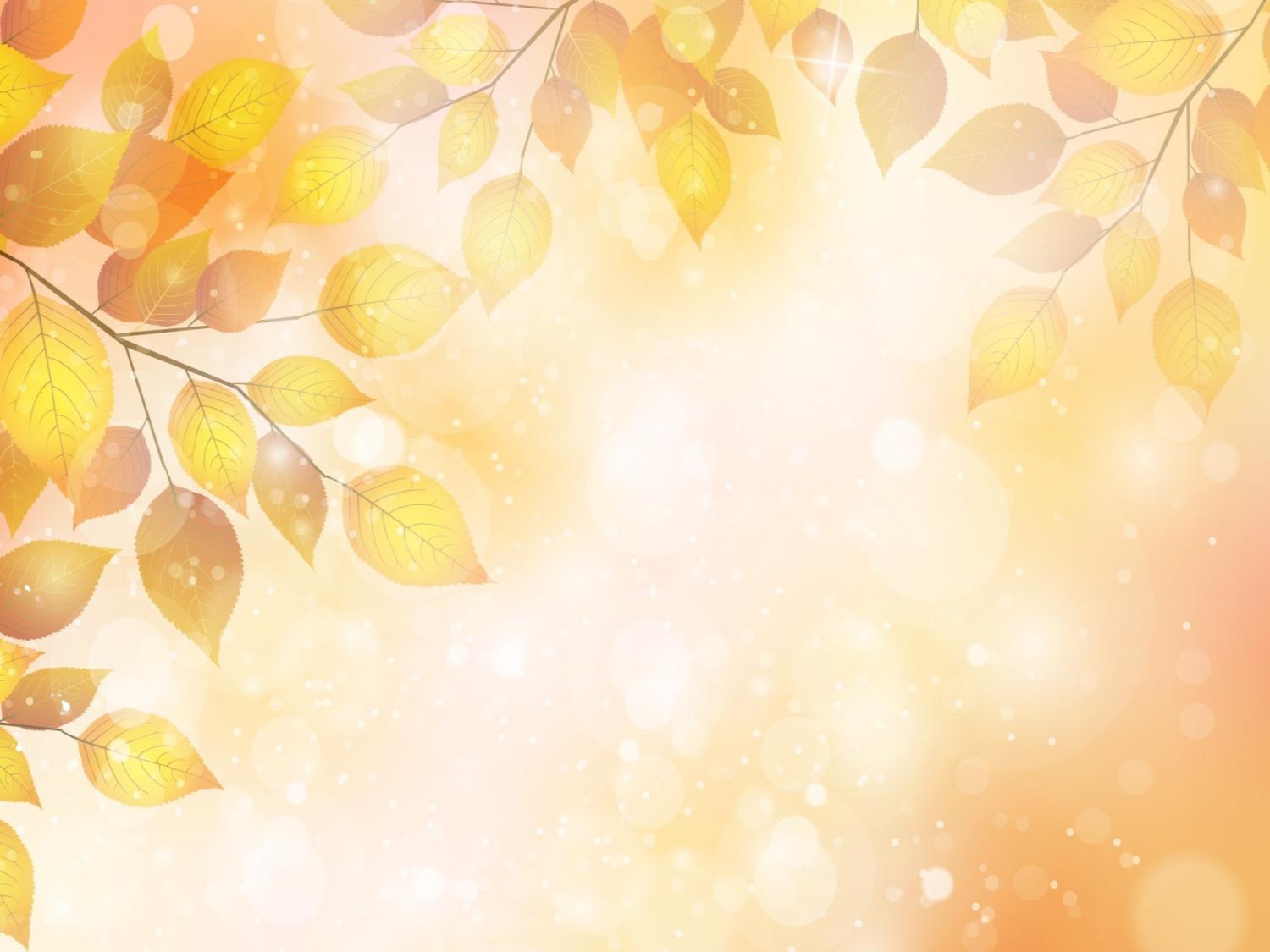 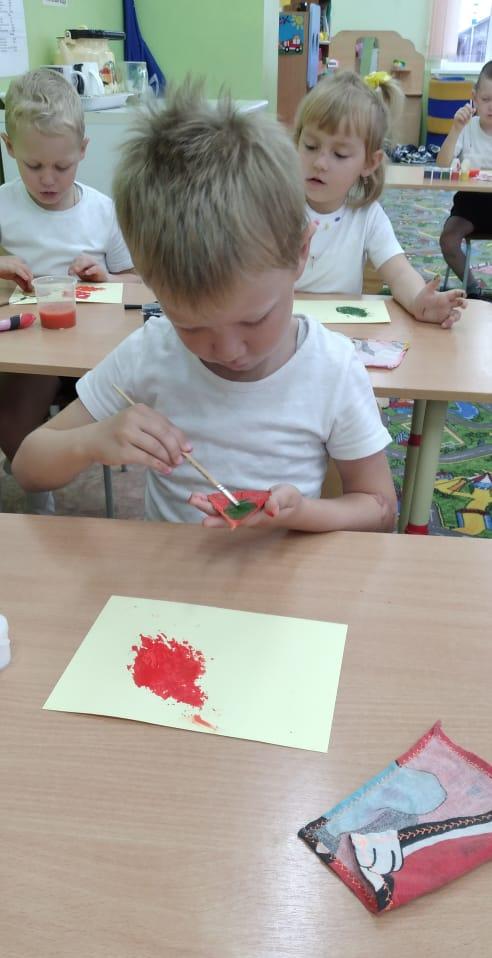 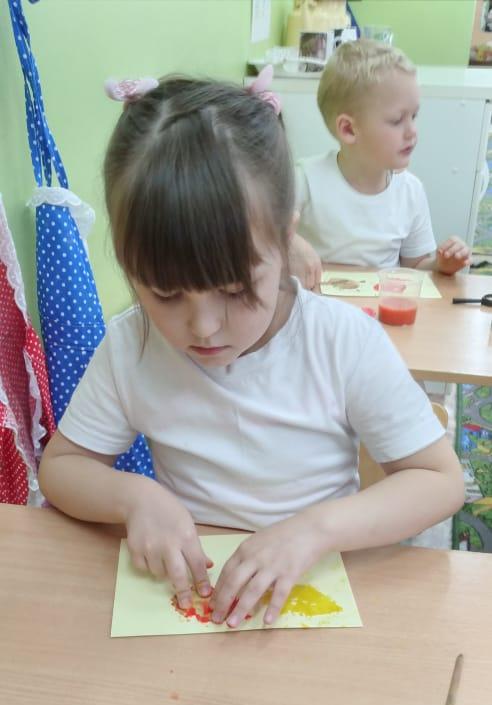 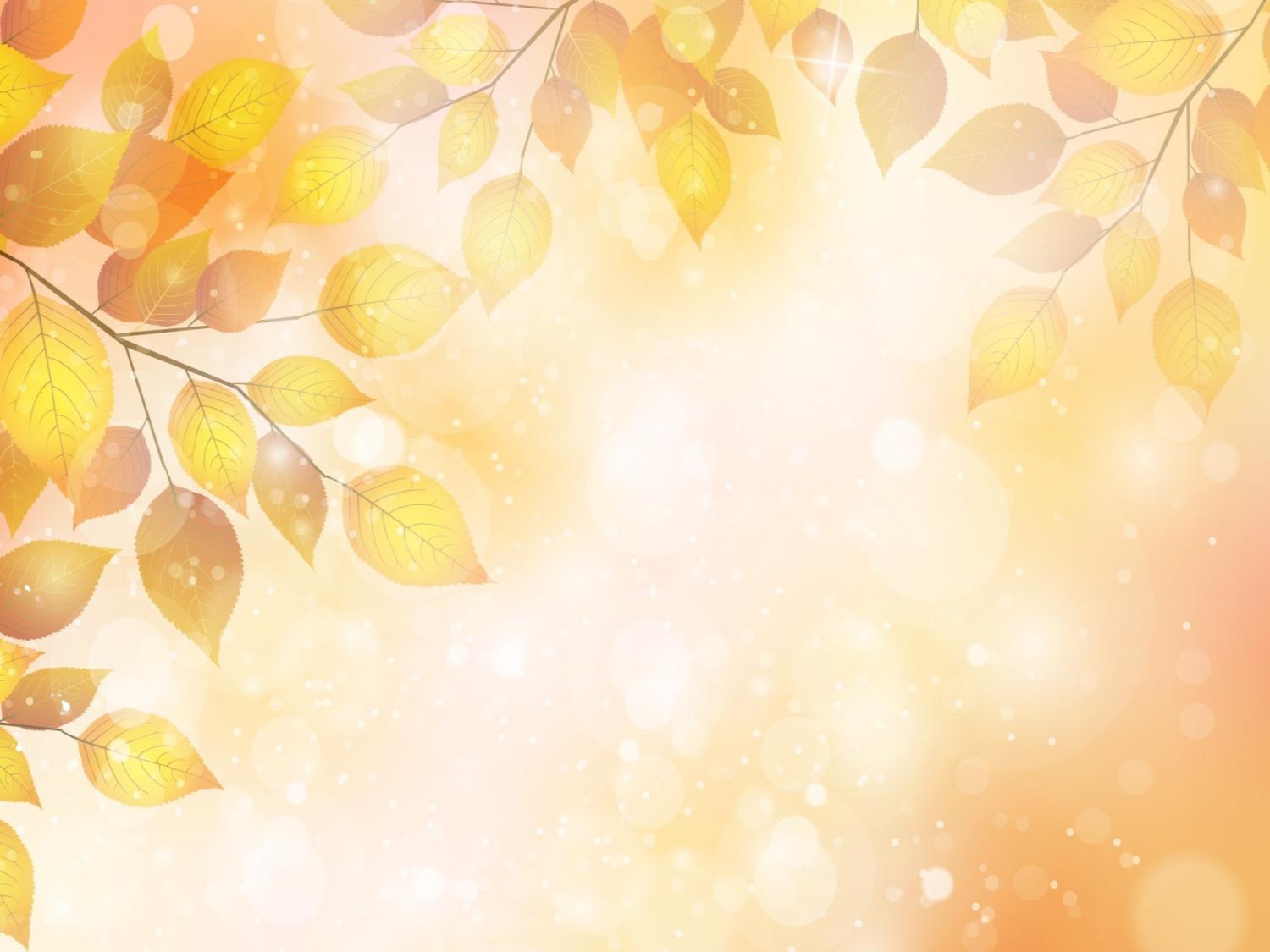 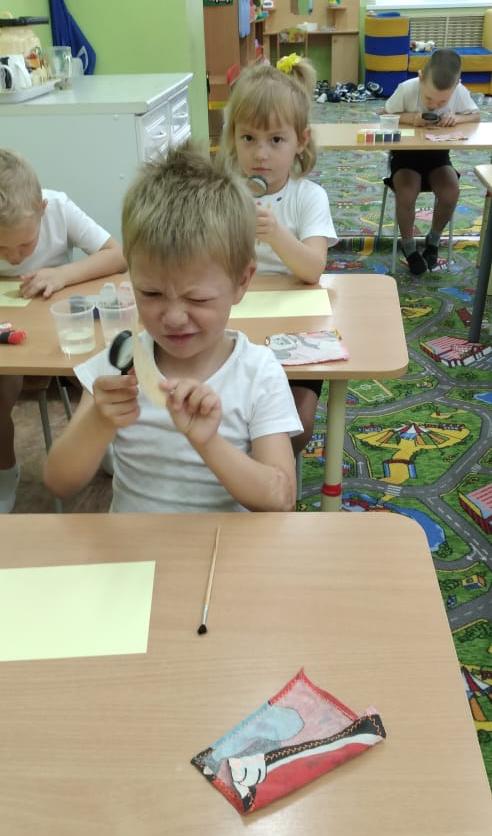 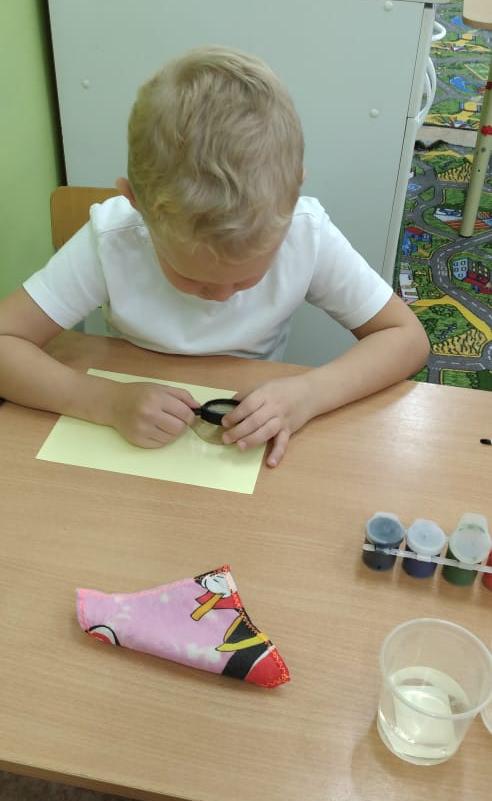 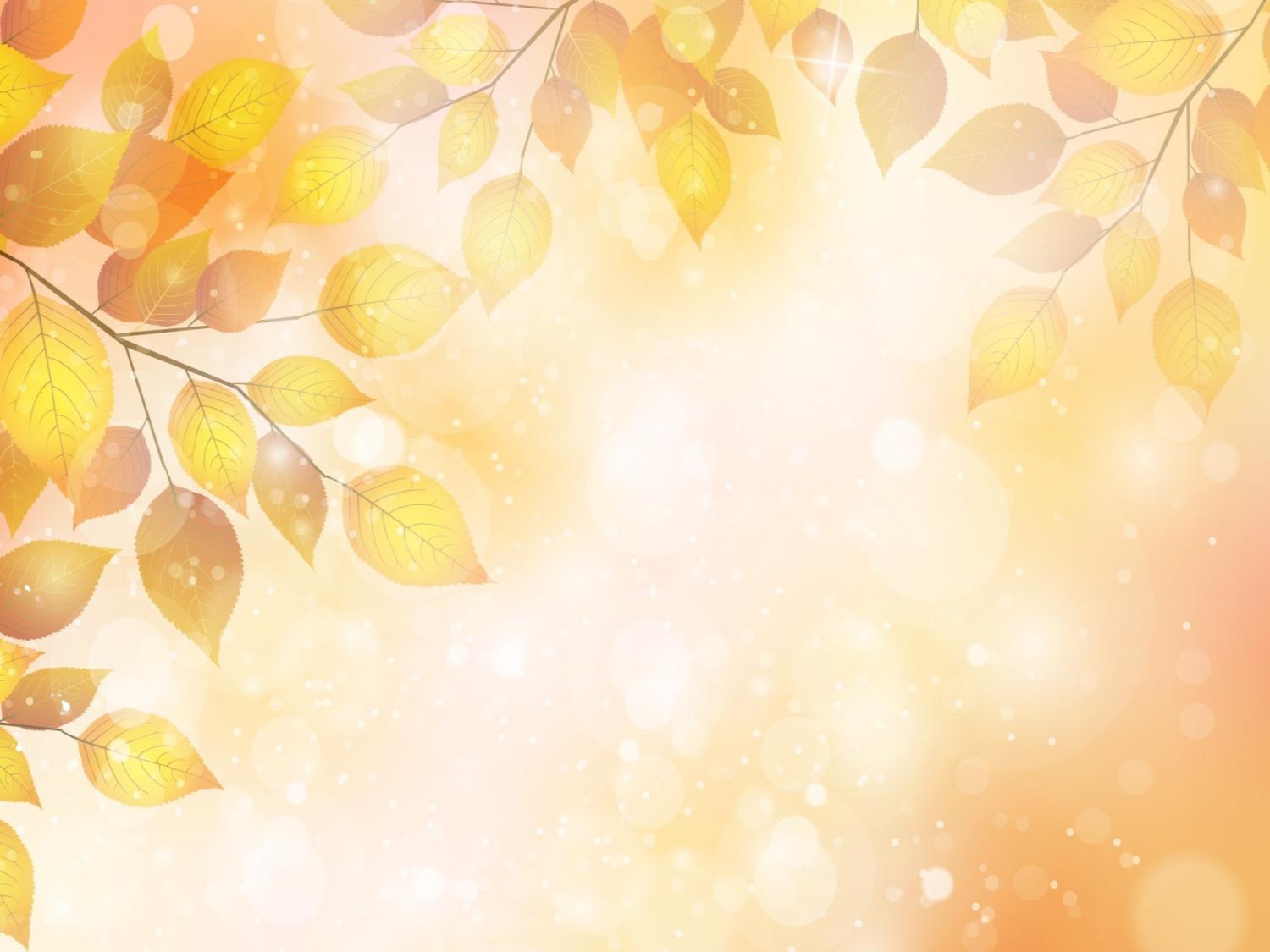 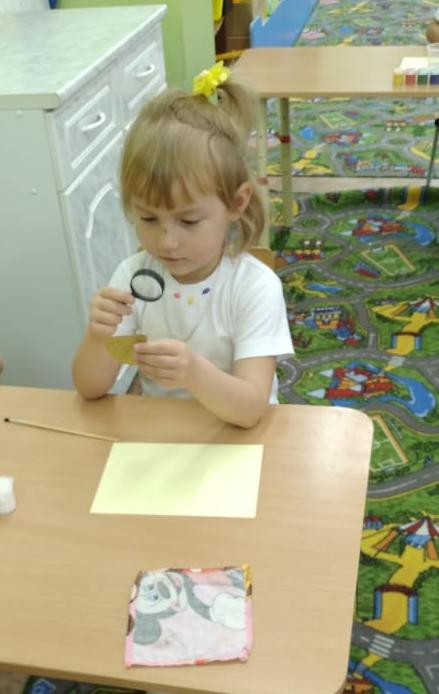 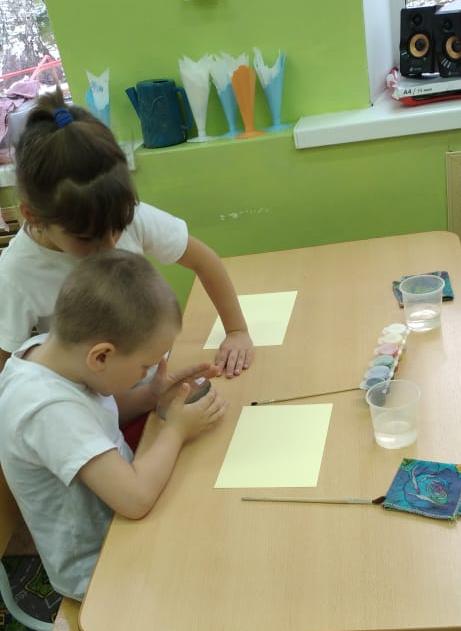 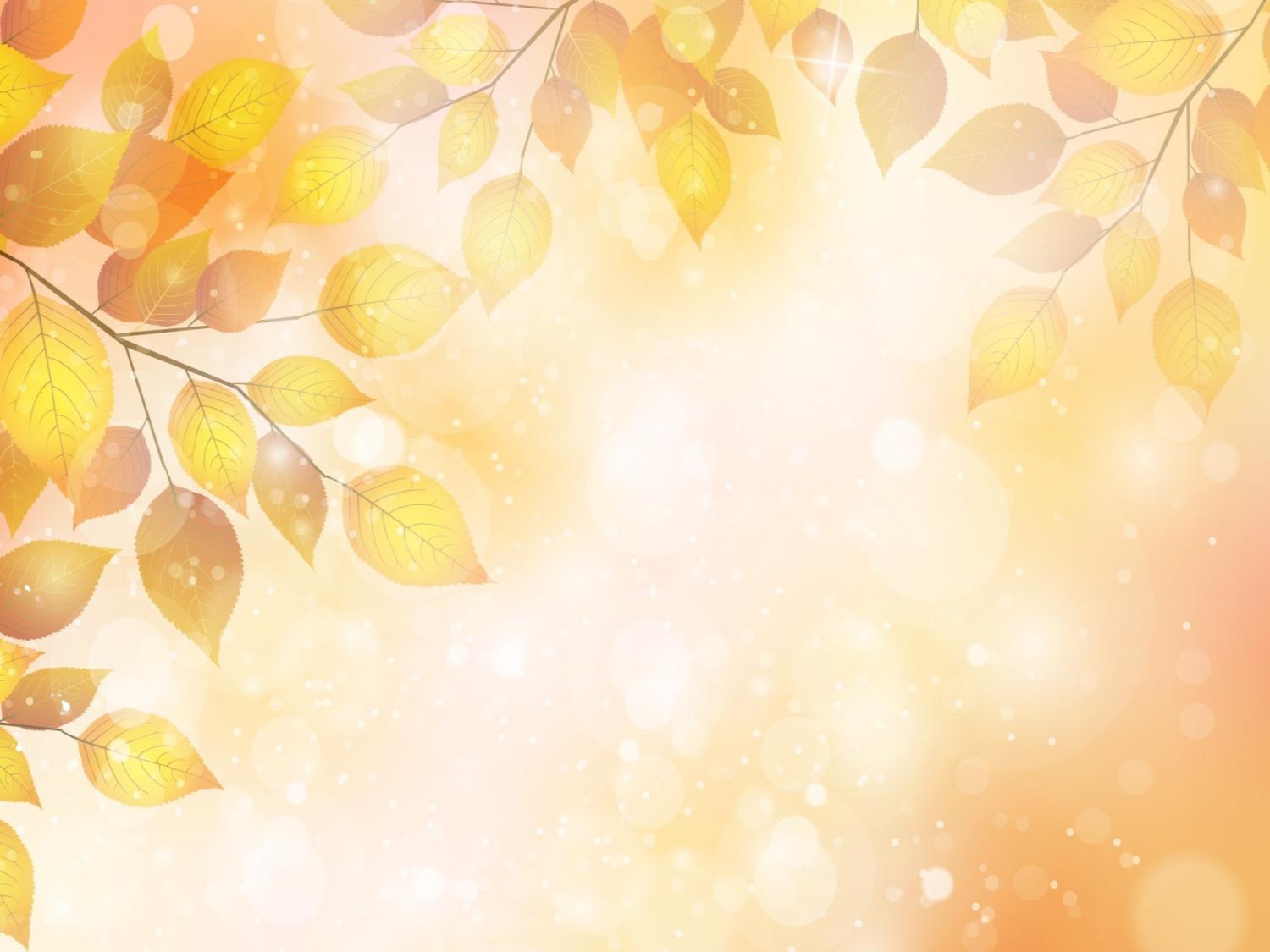 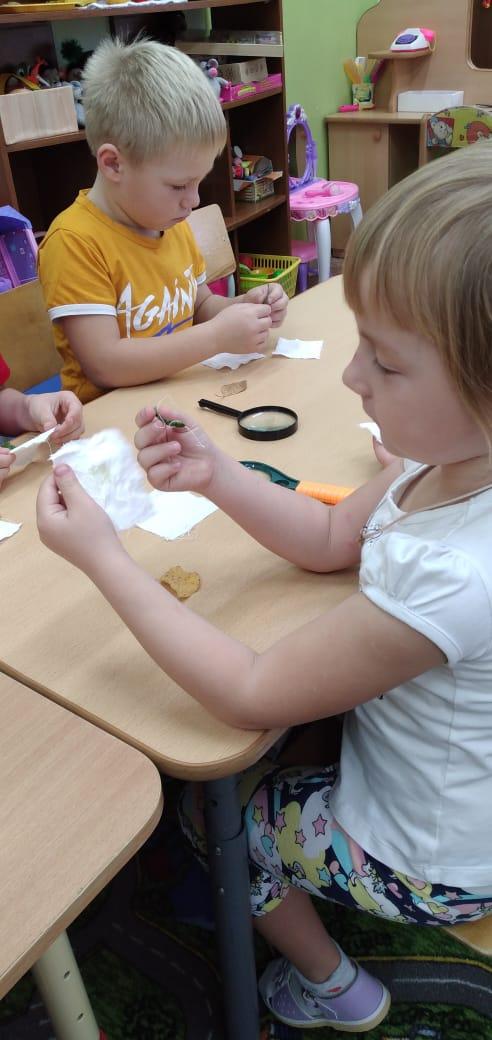 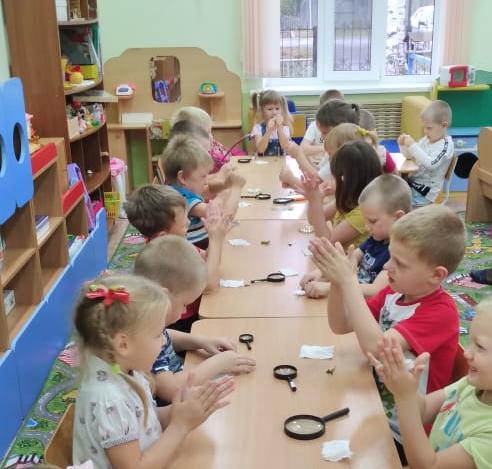 Опыт «Почему лист зеленый?»
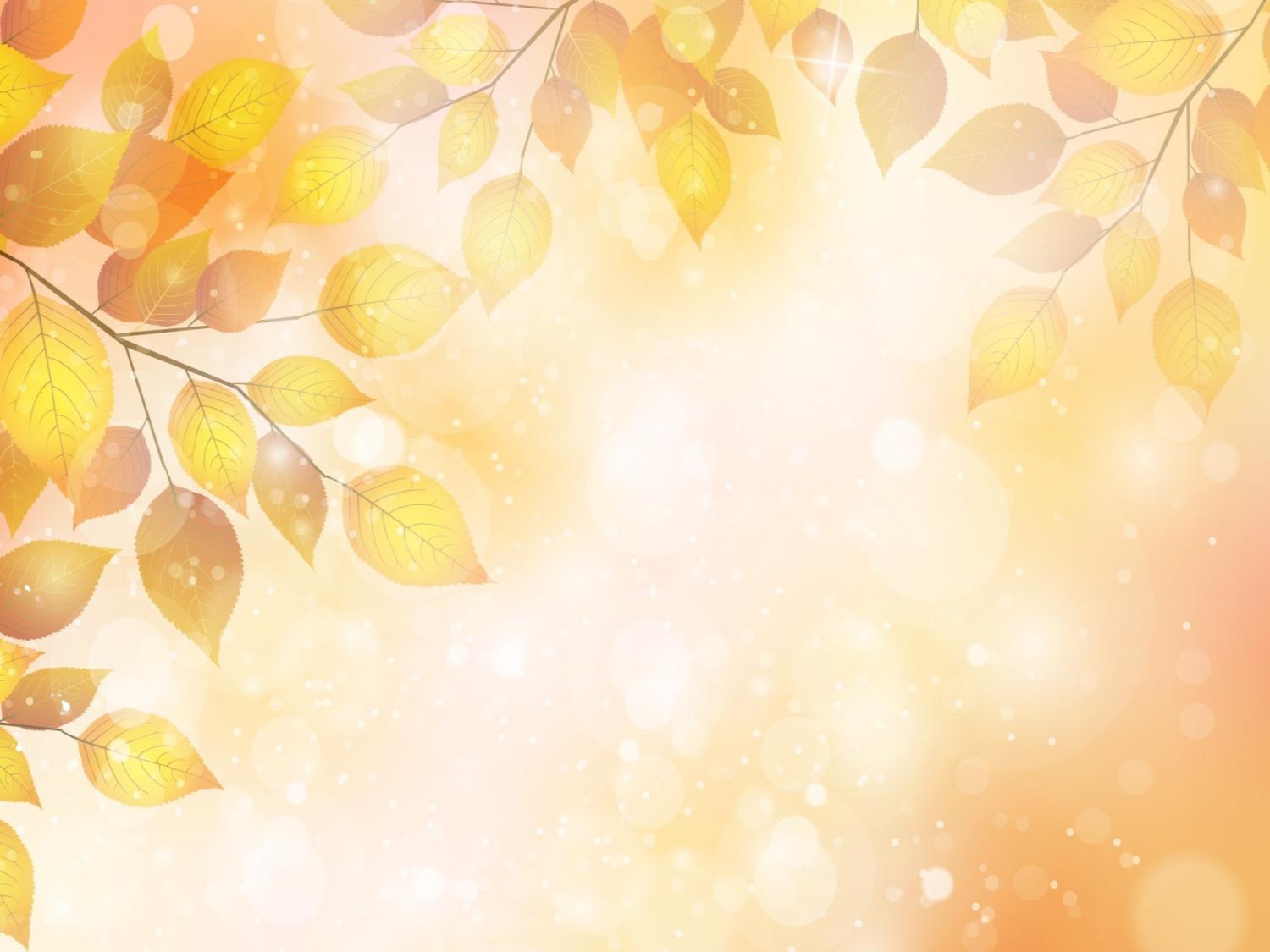 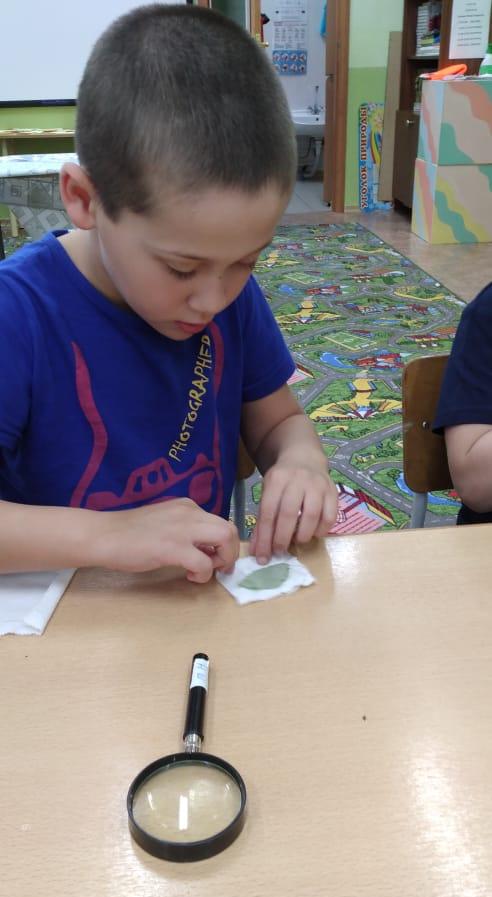 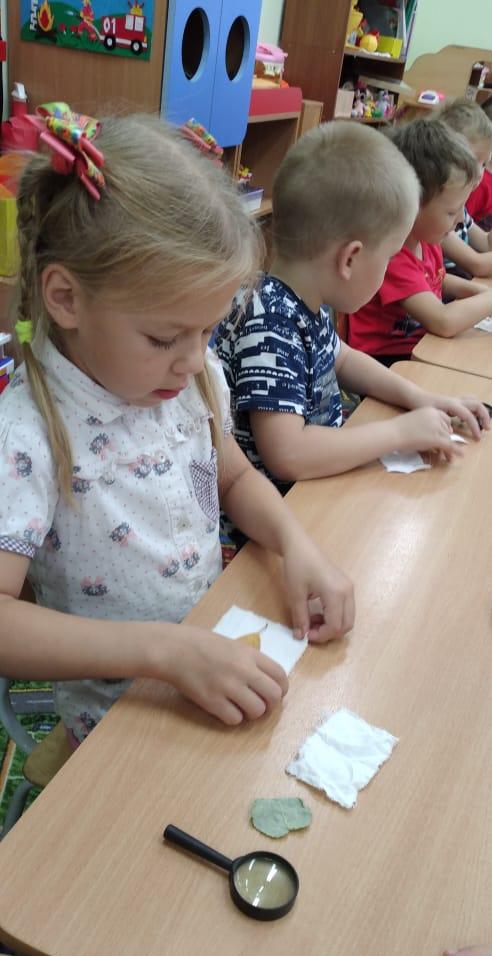 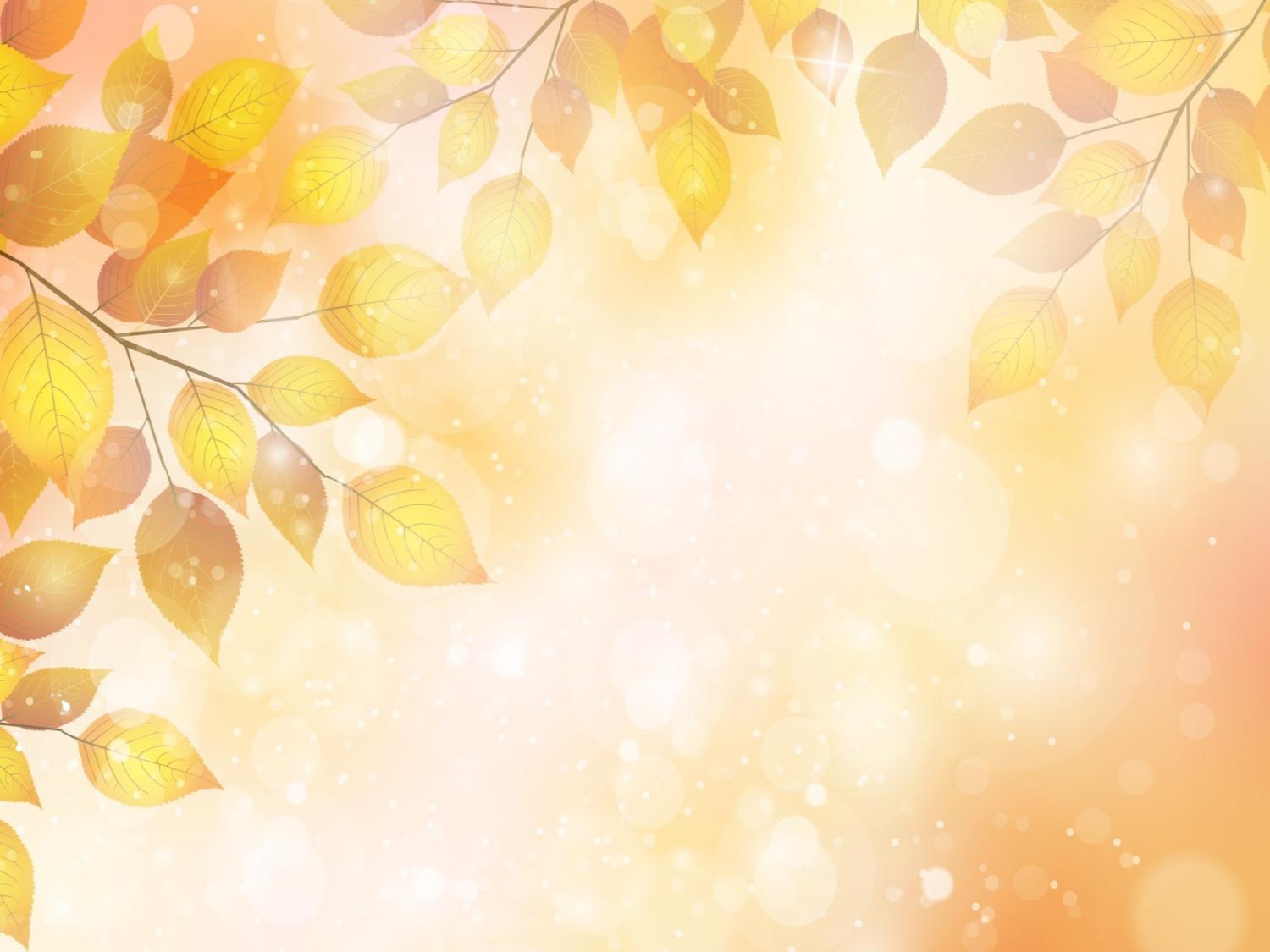 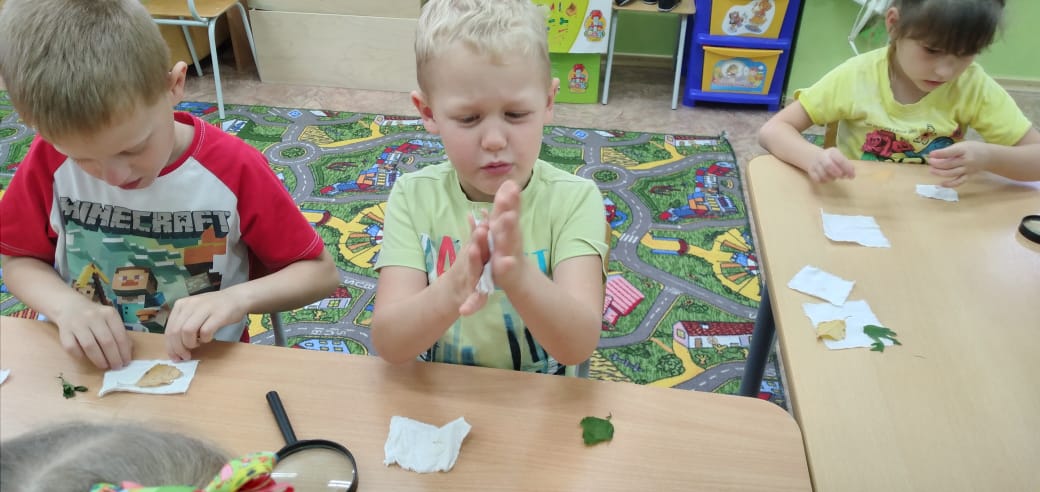 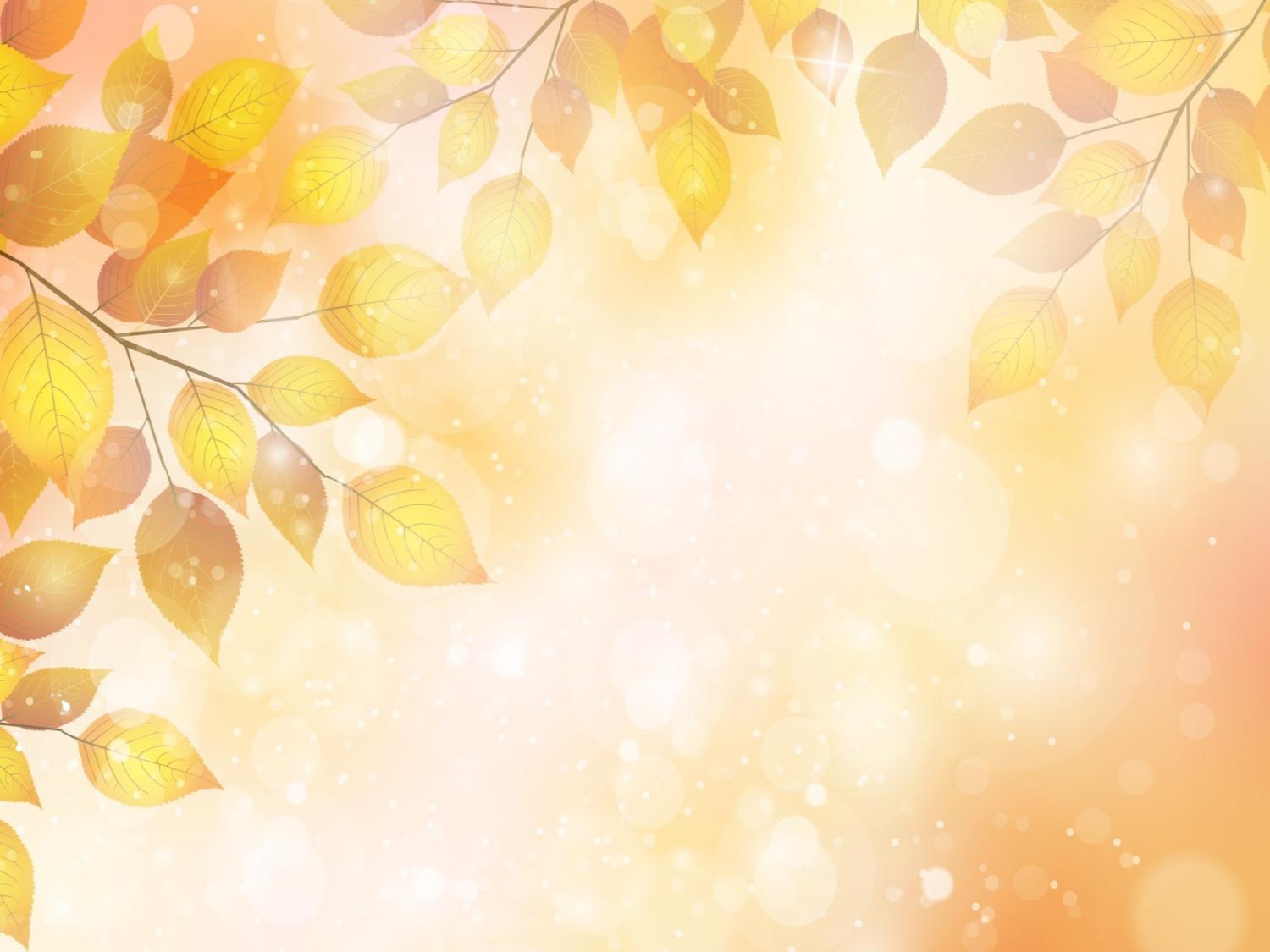 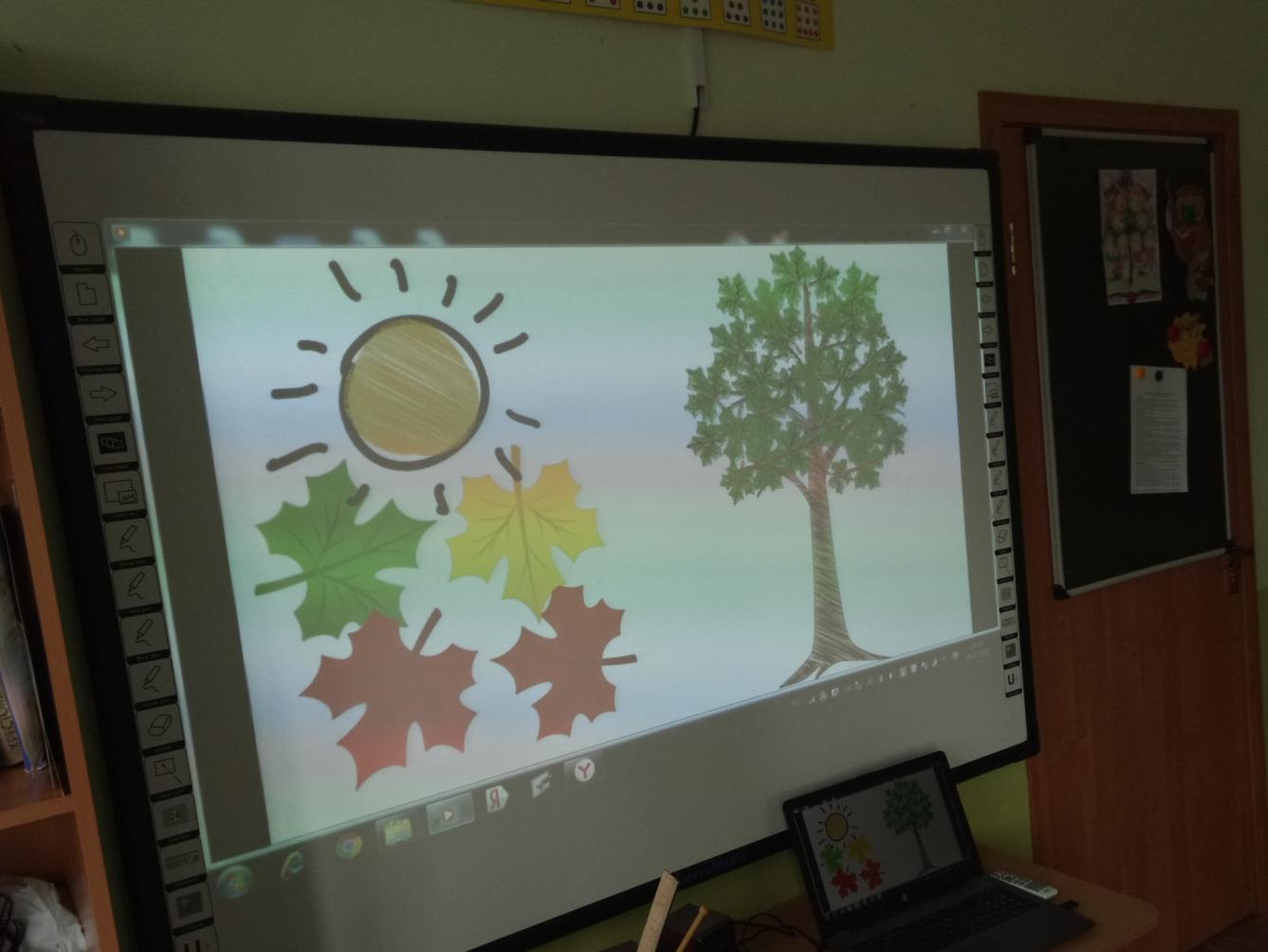 Просмотр мультфильмов и презентаций
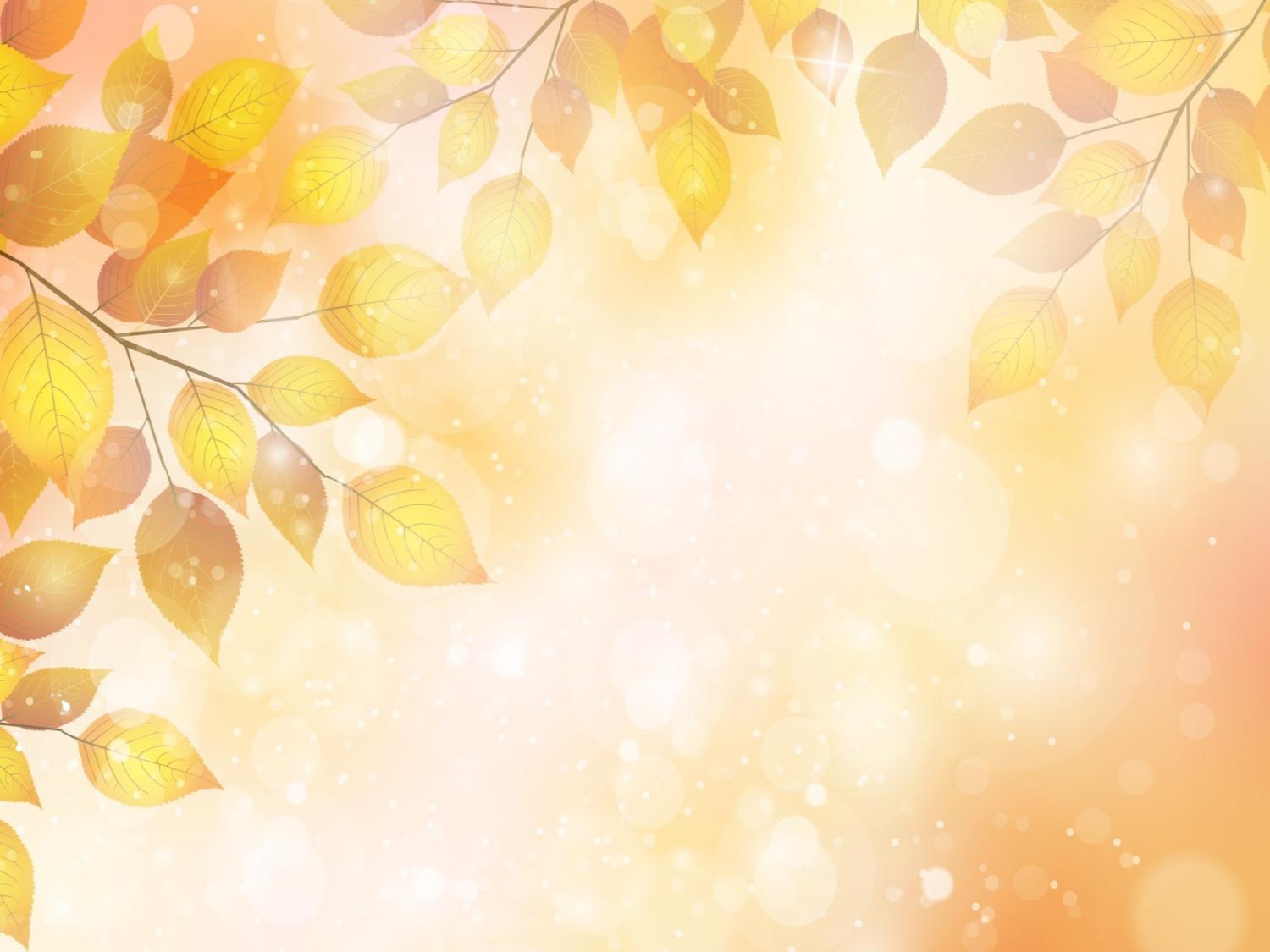 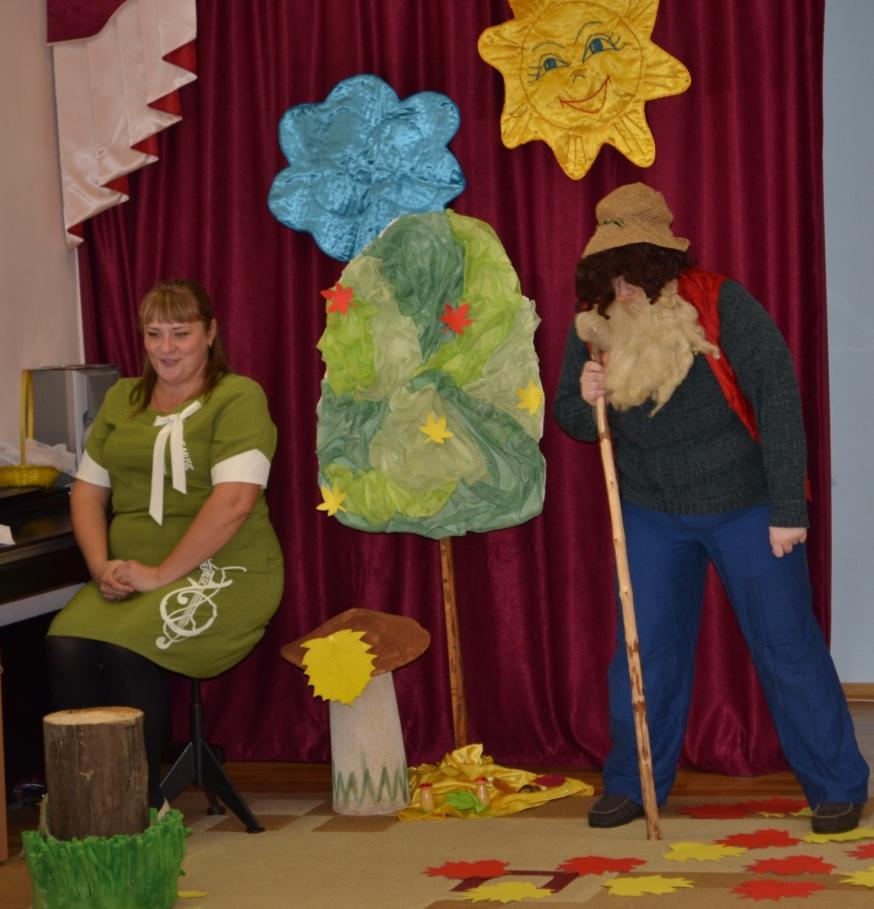 Вечер стихов в старшей группе «Колобок»
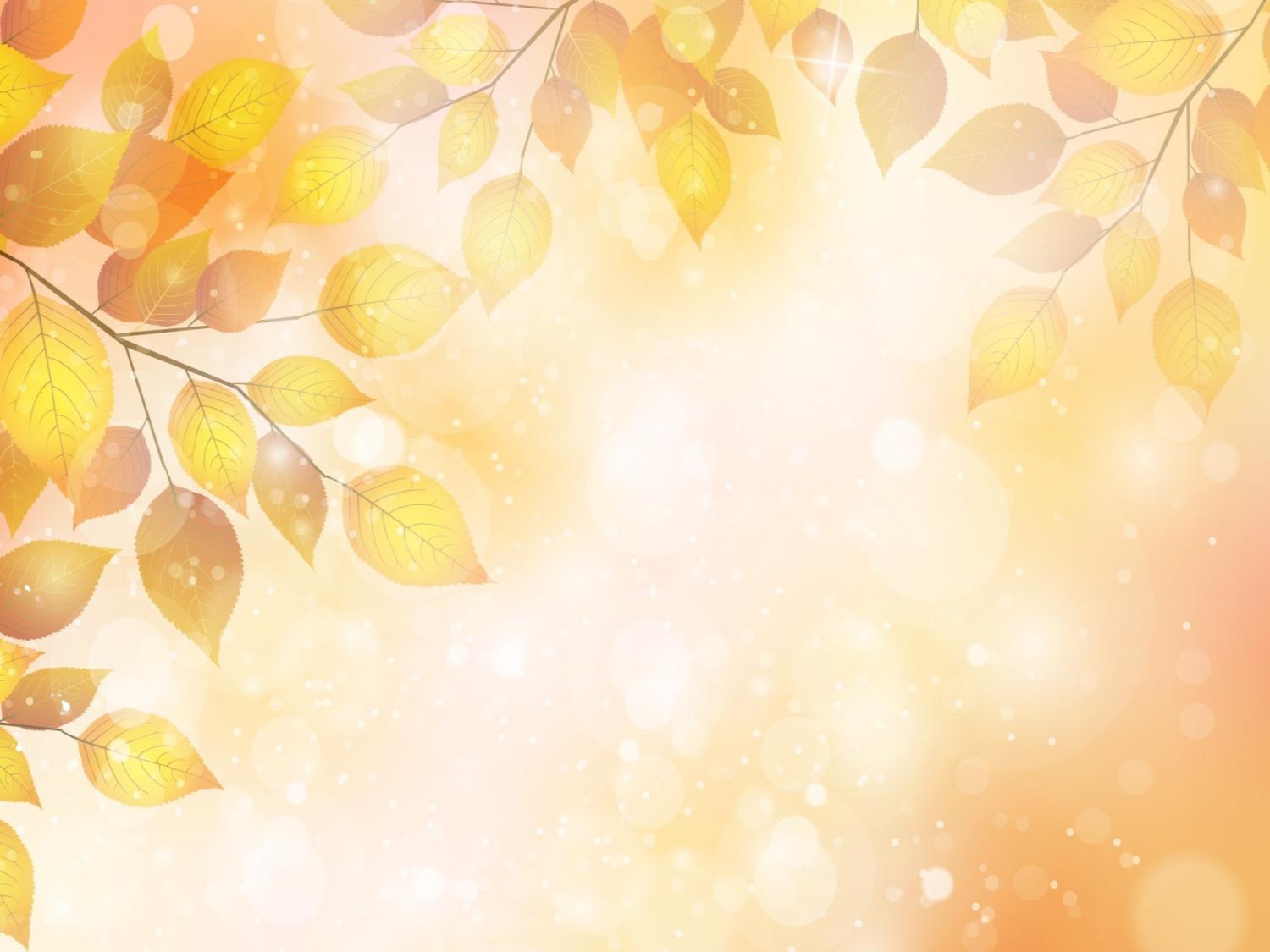 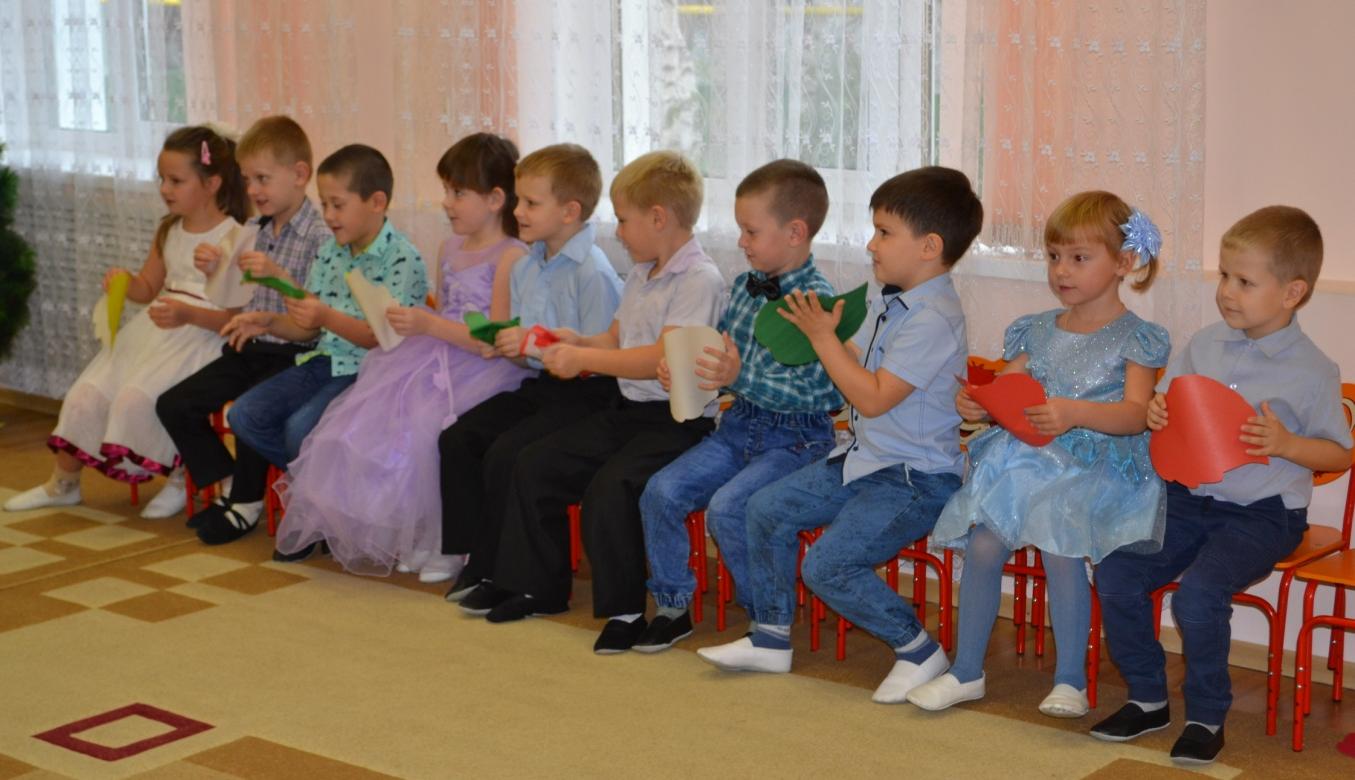 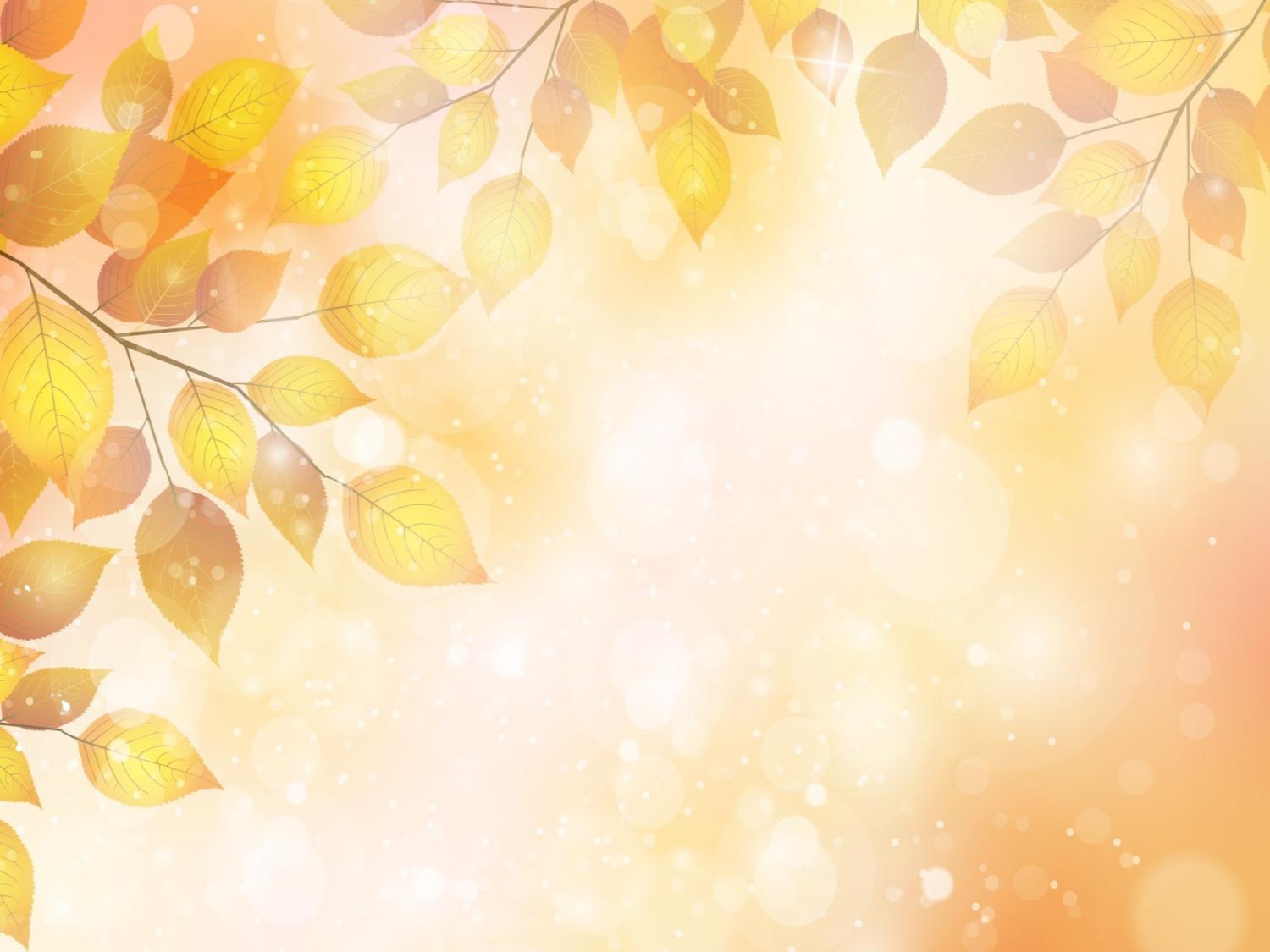 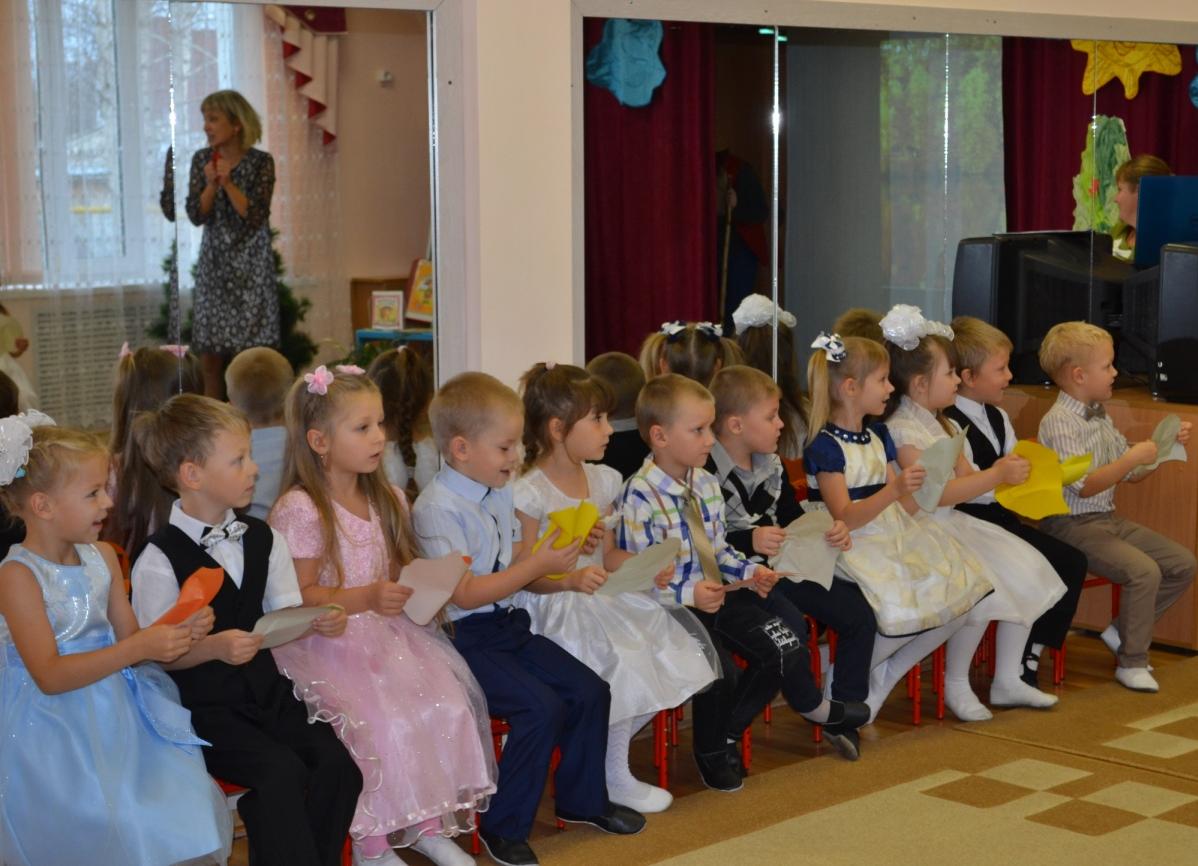 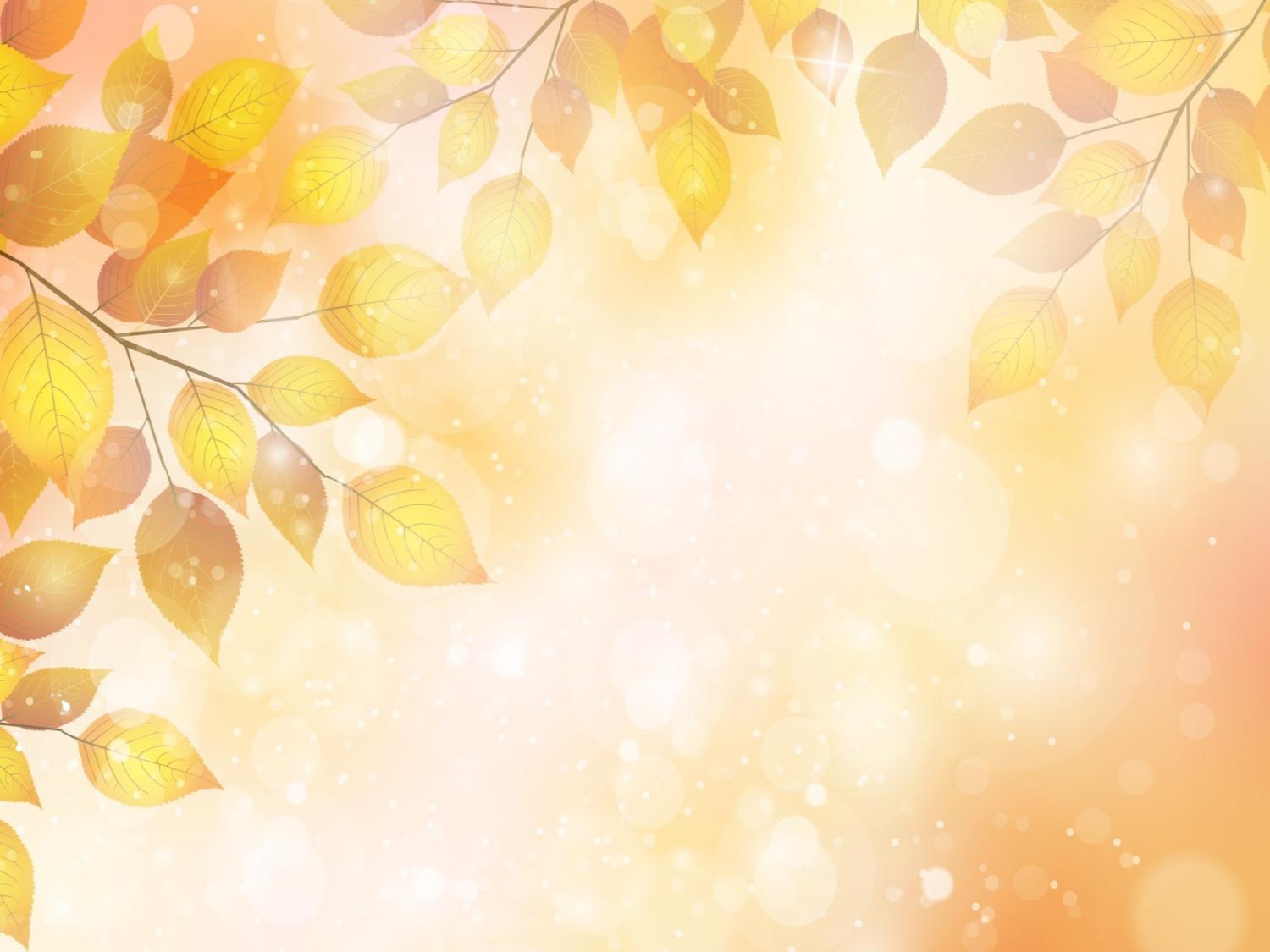 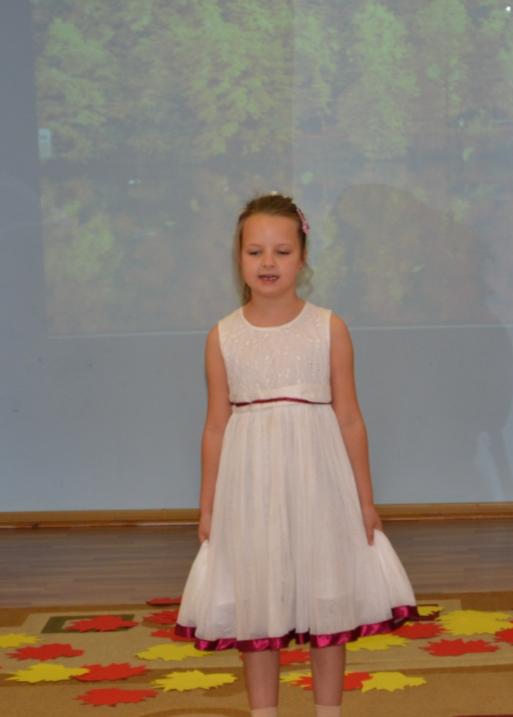 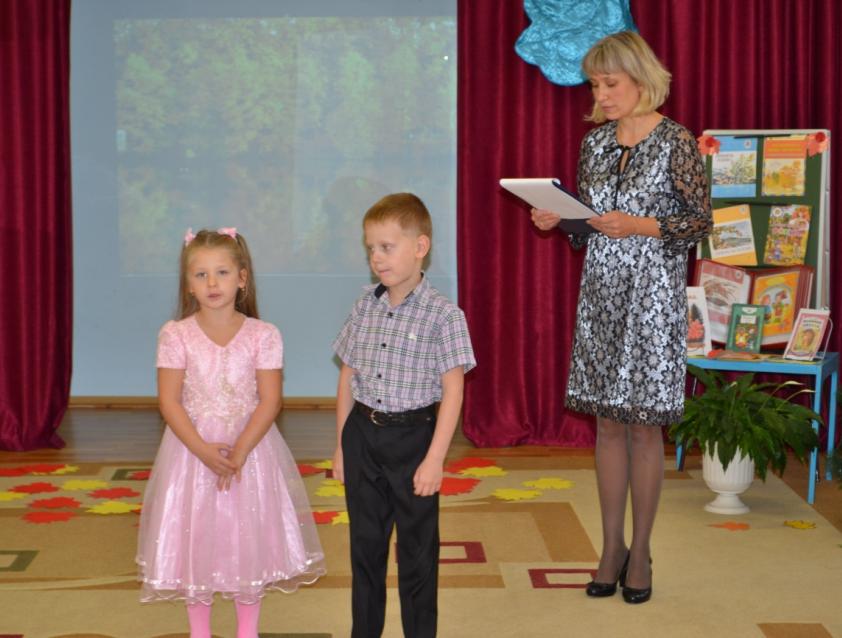 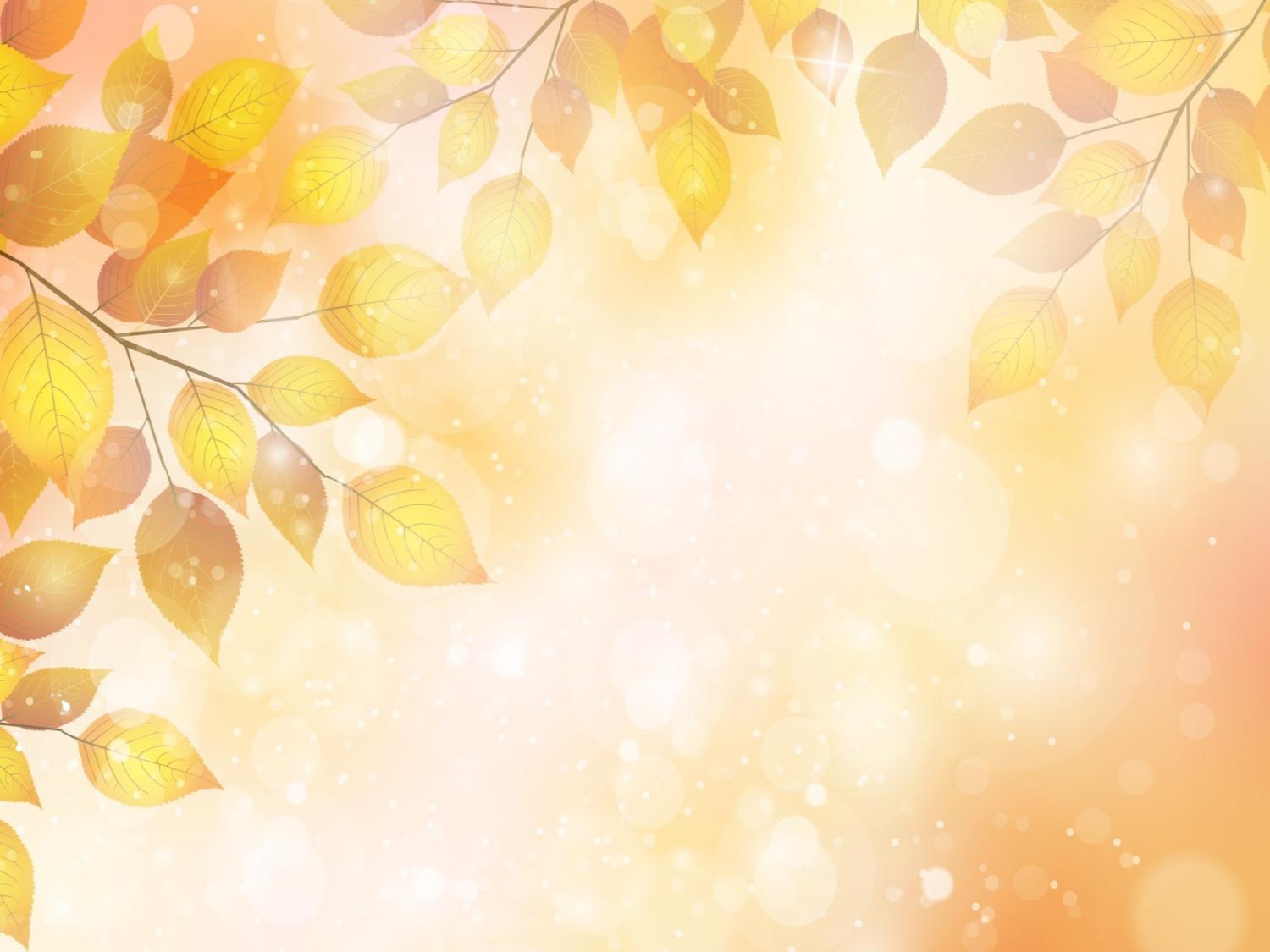 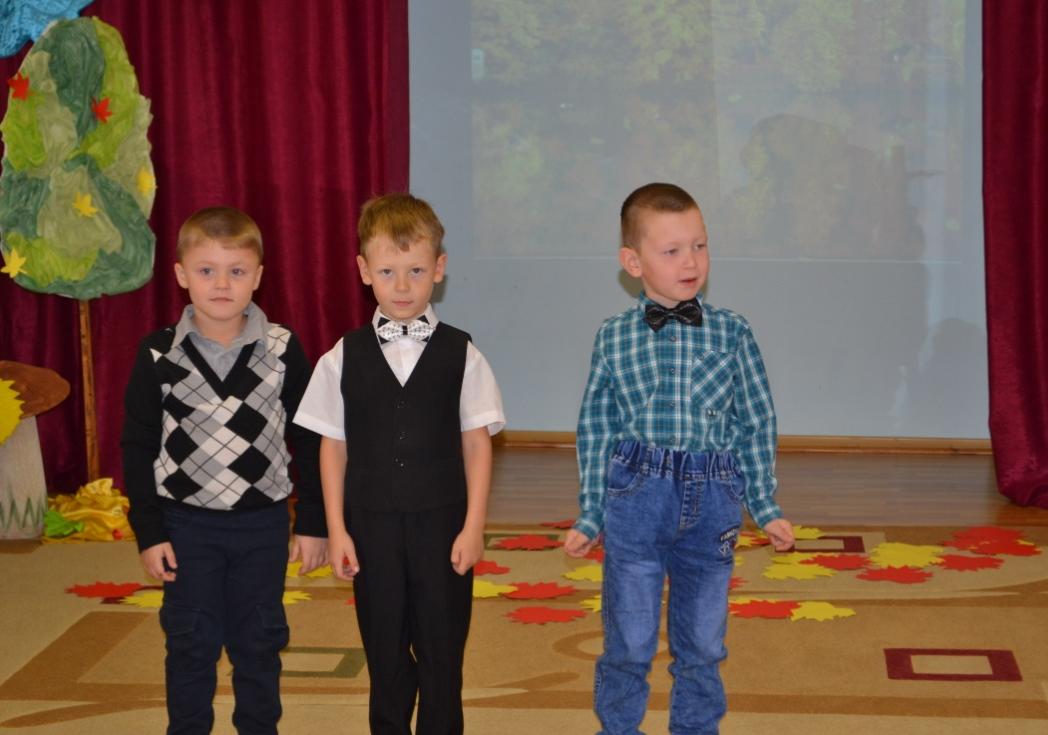 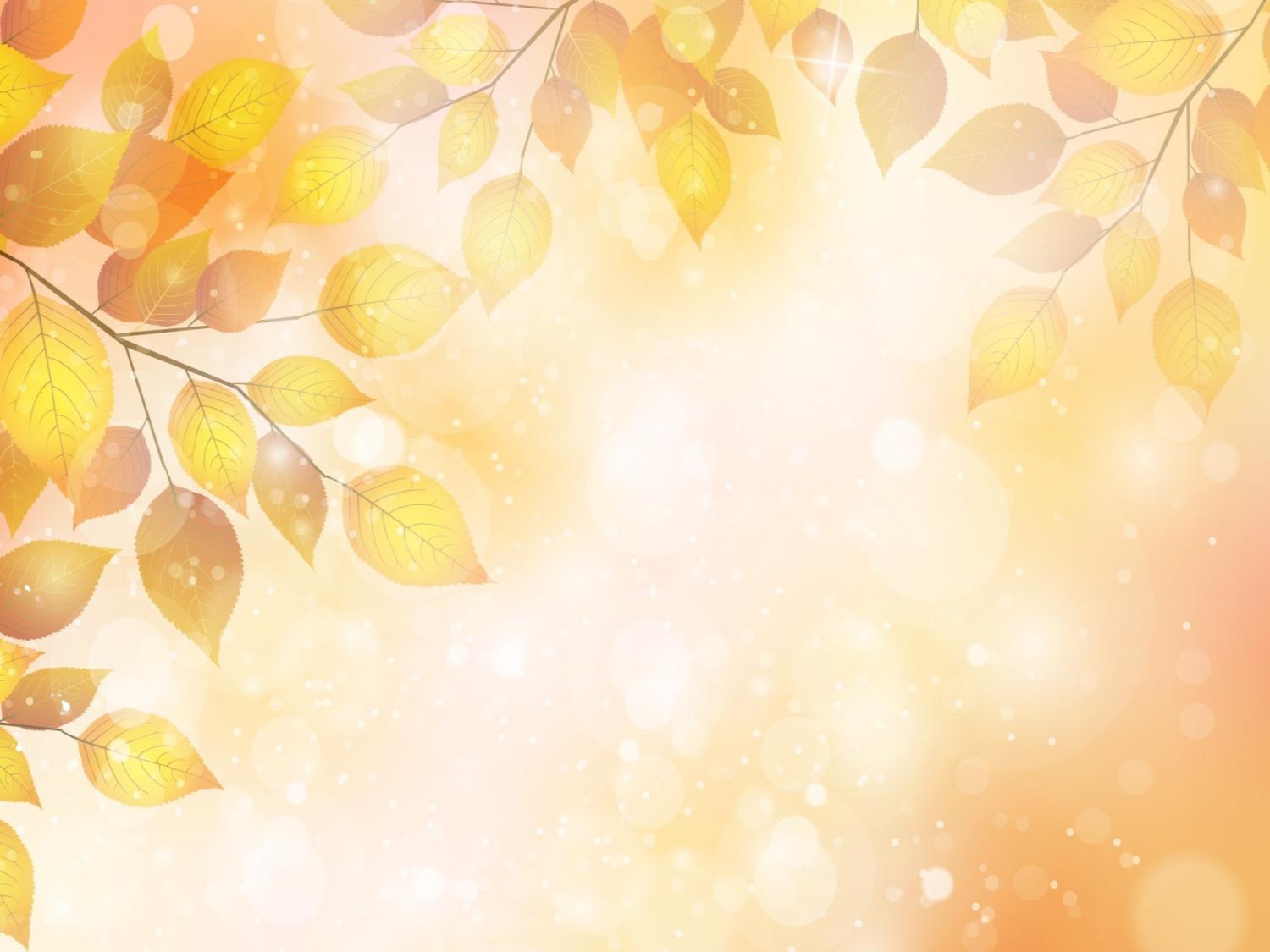 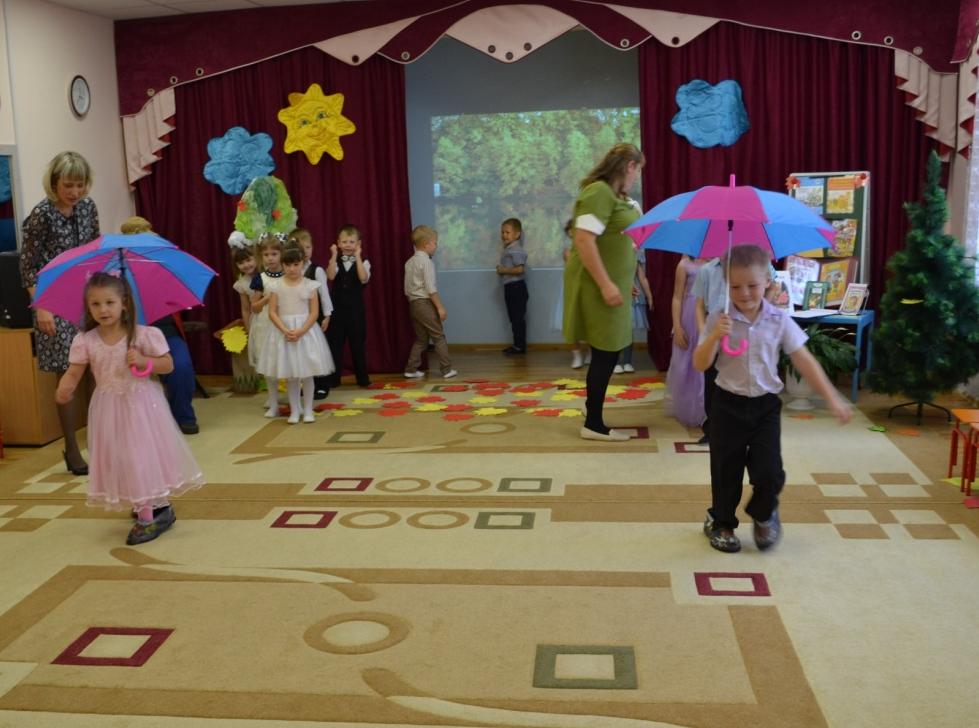 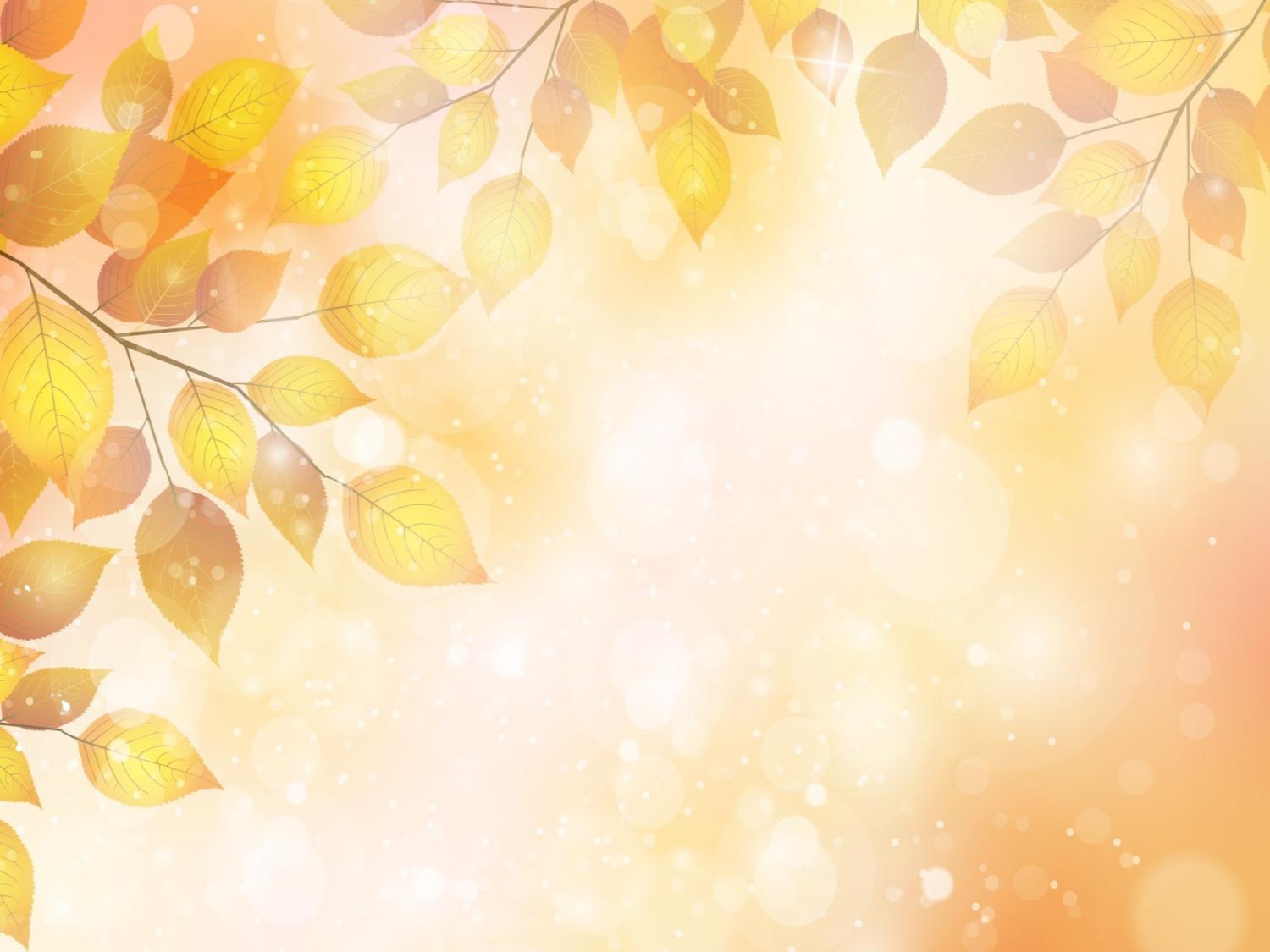 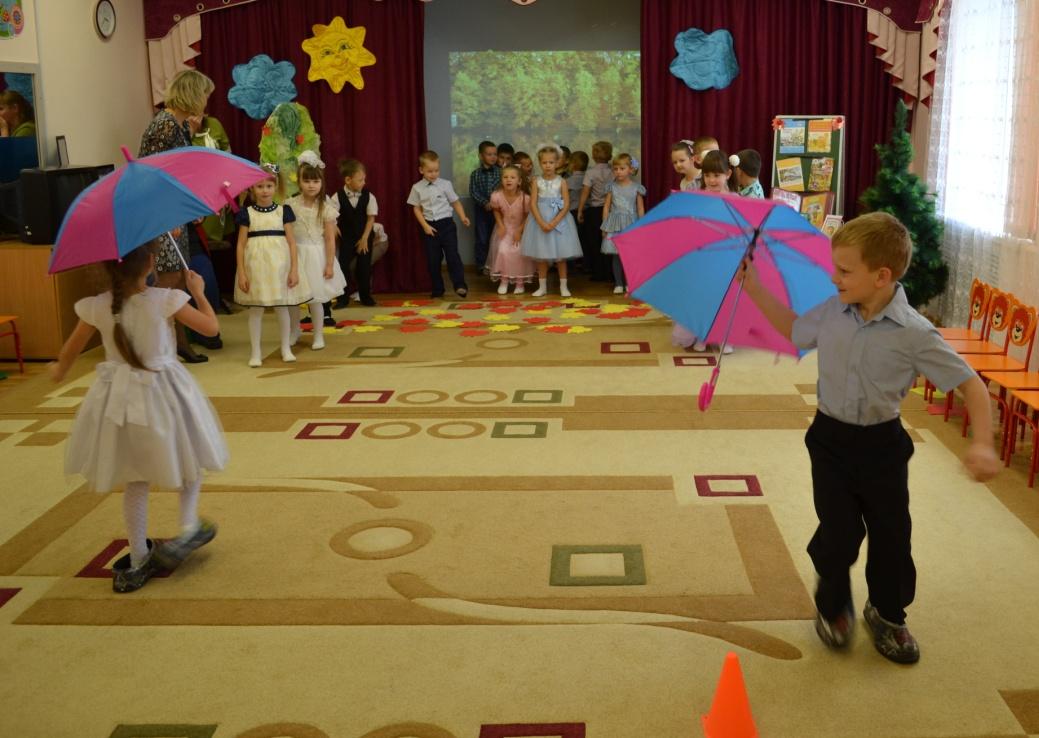 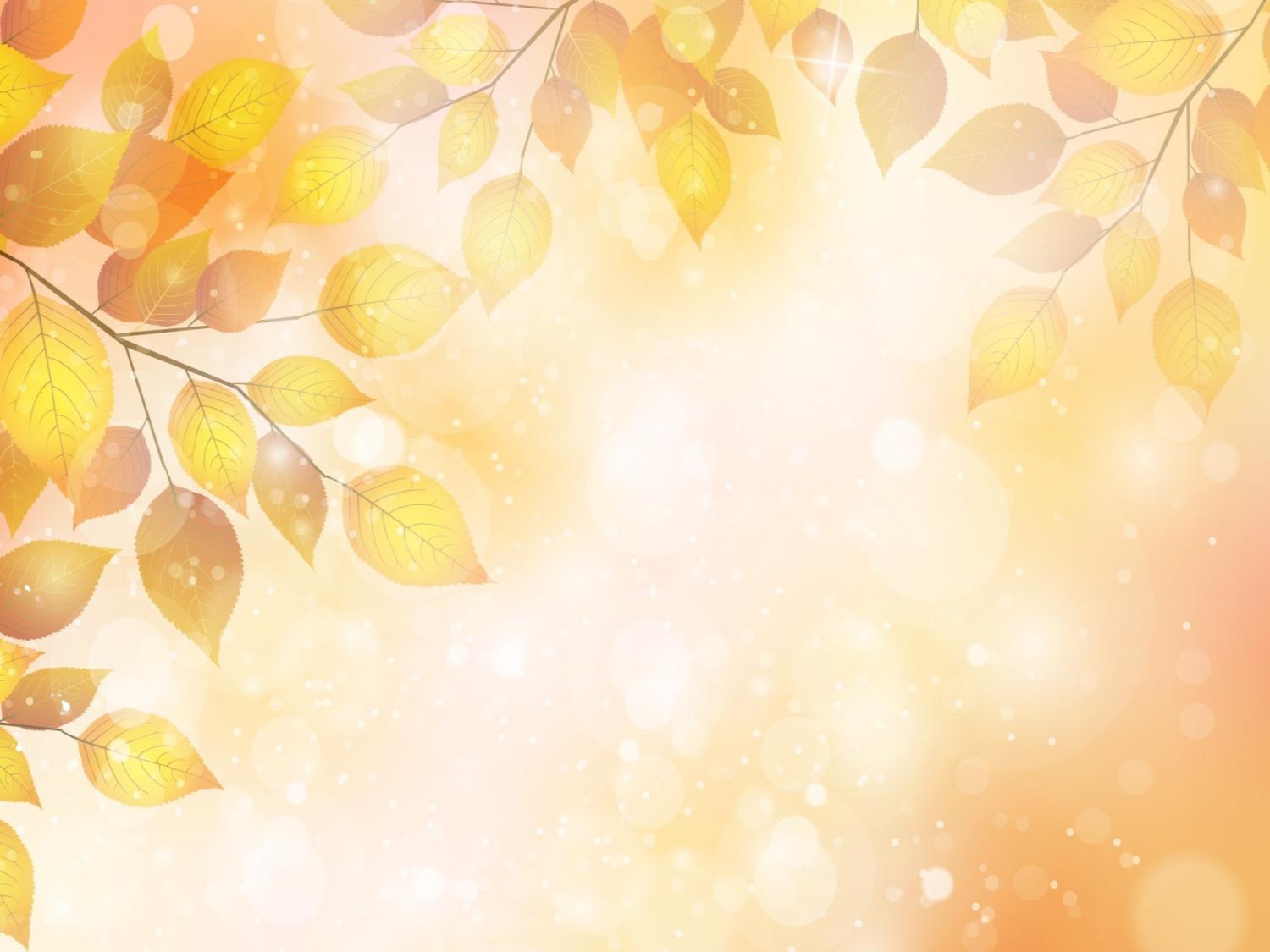 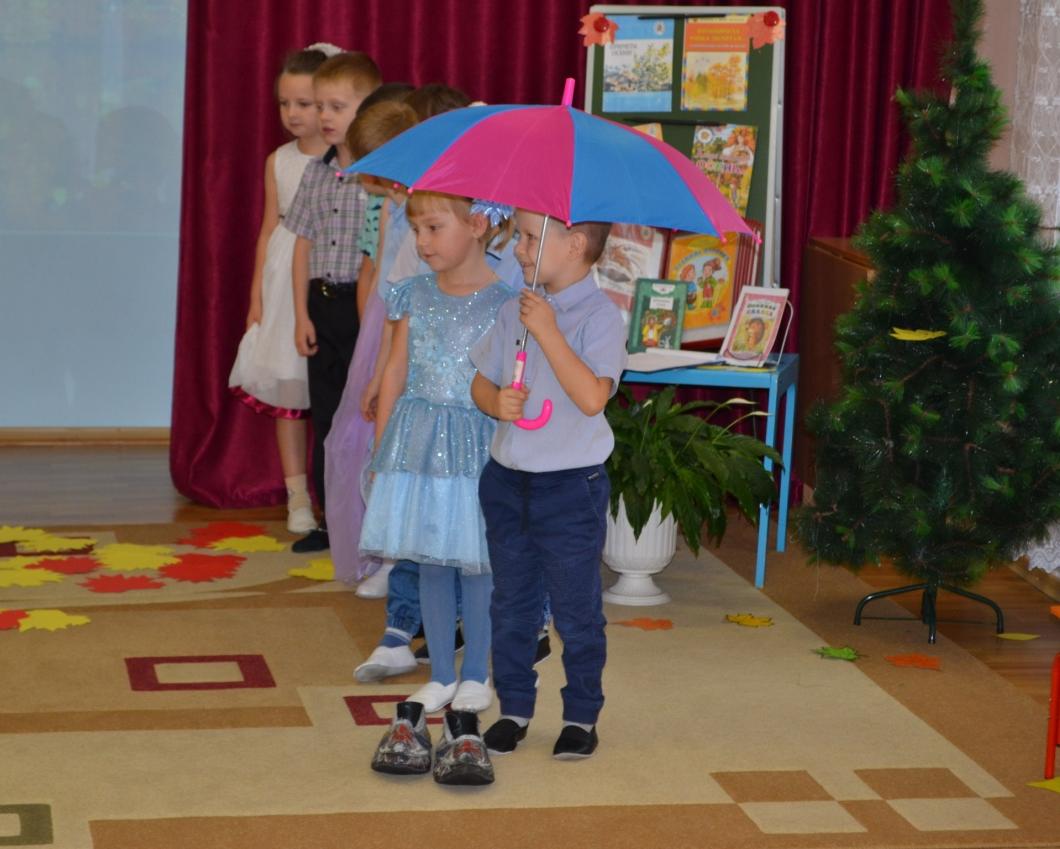 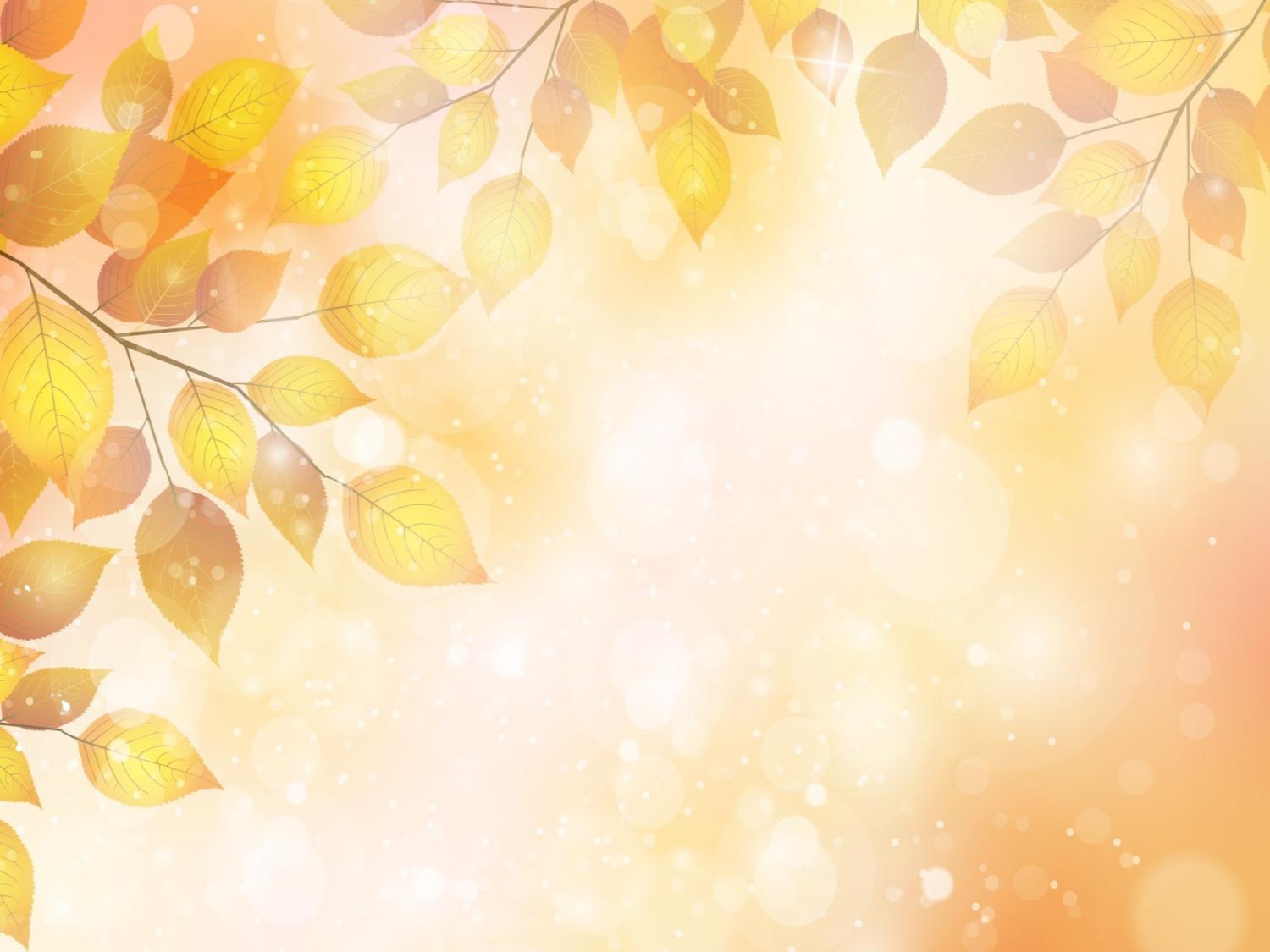 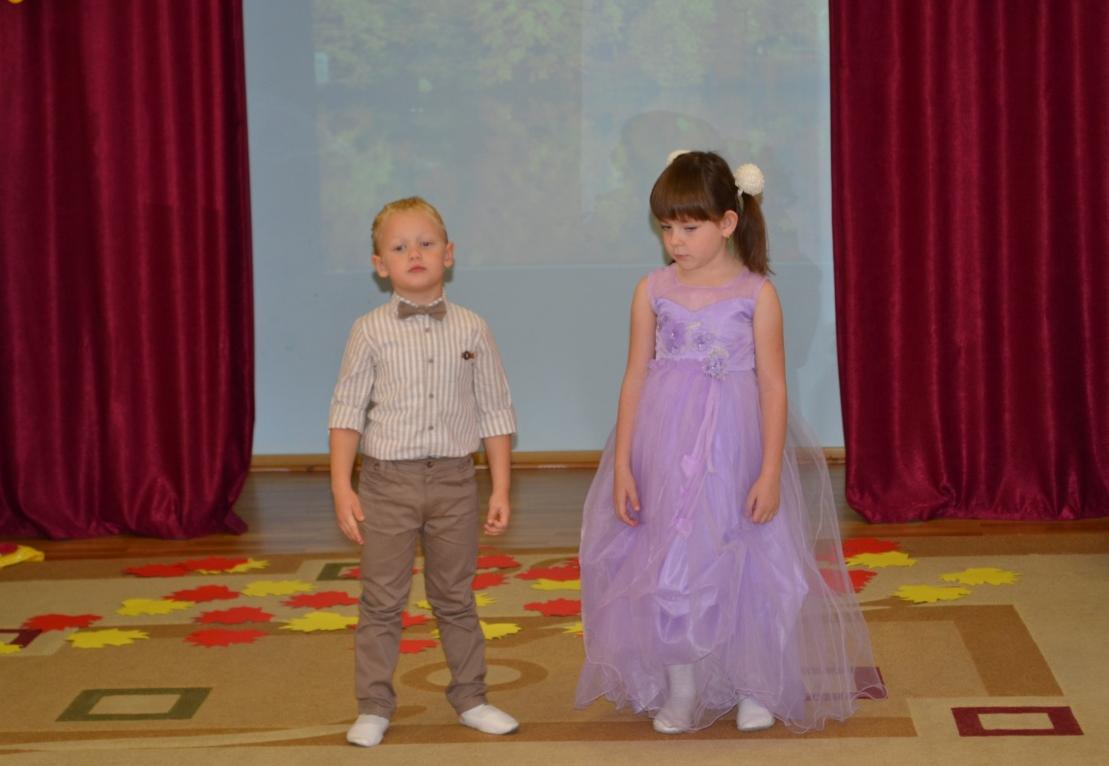 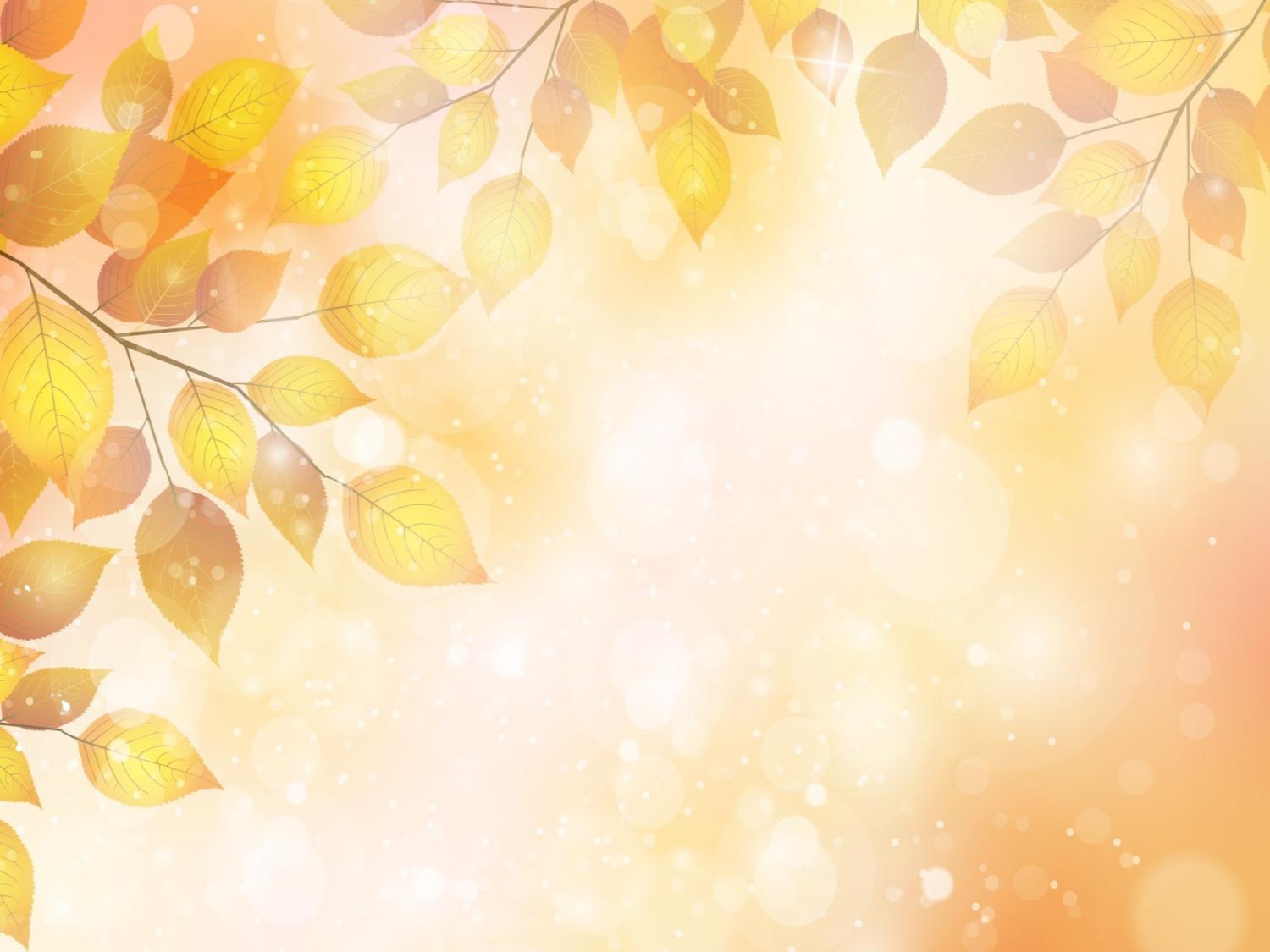 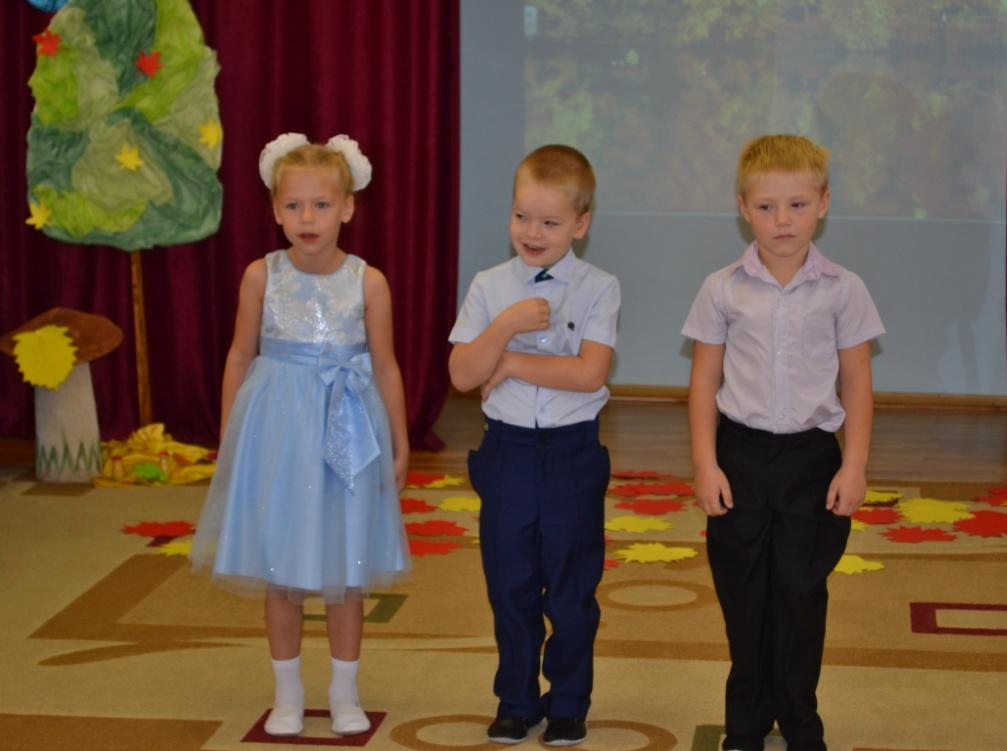 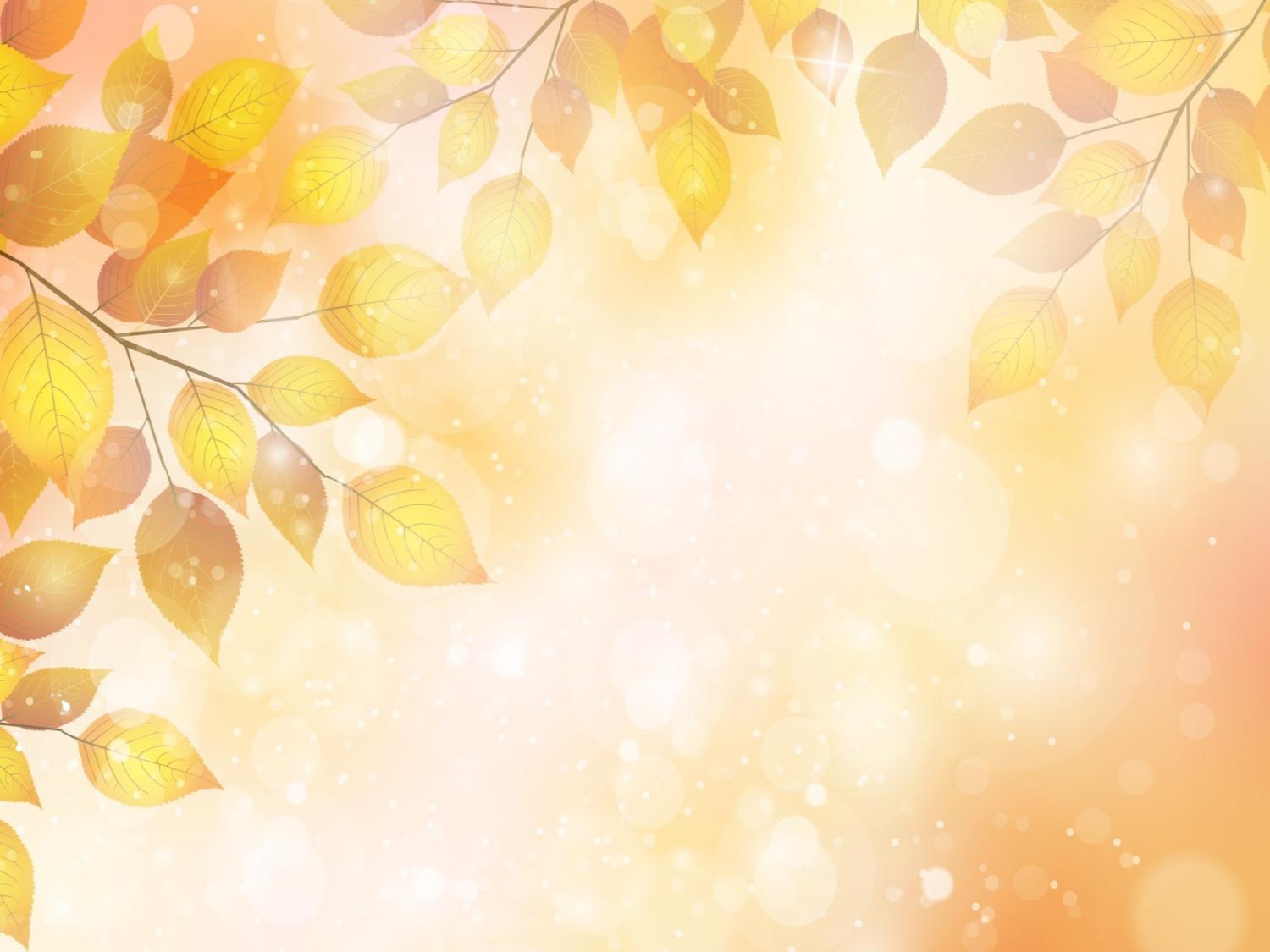 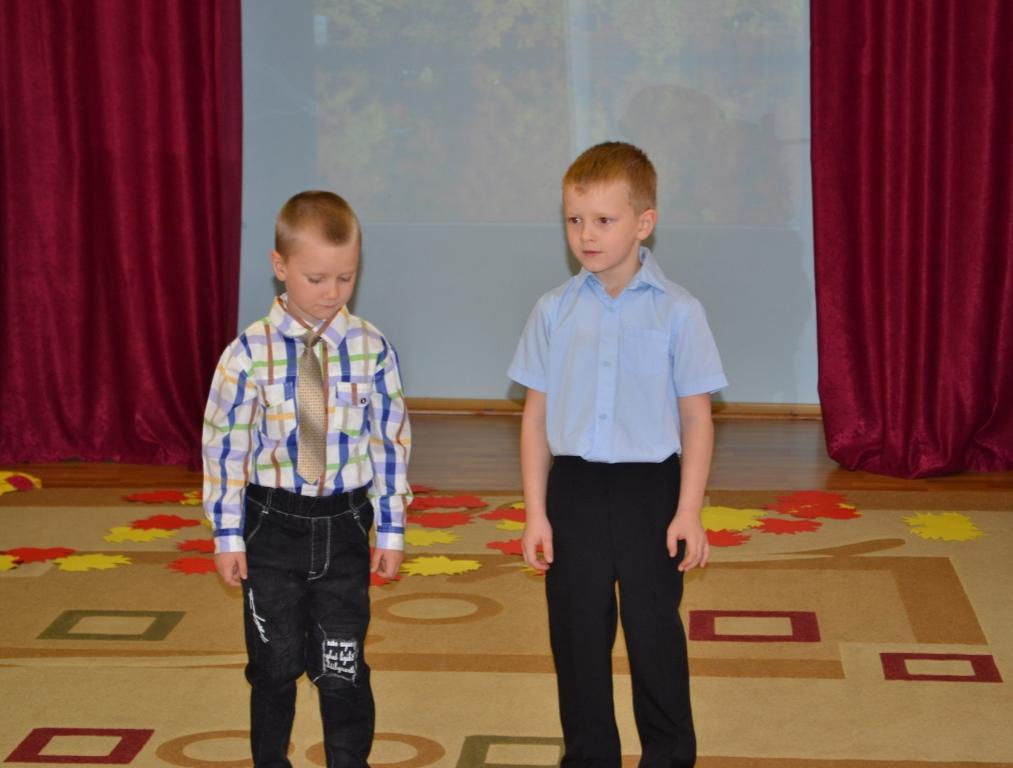 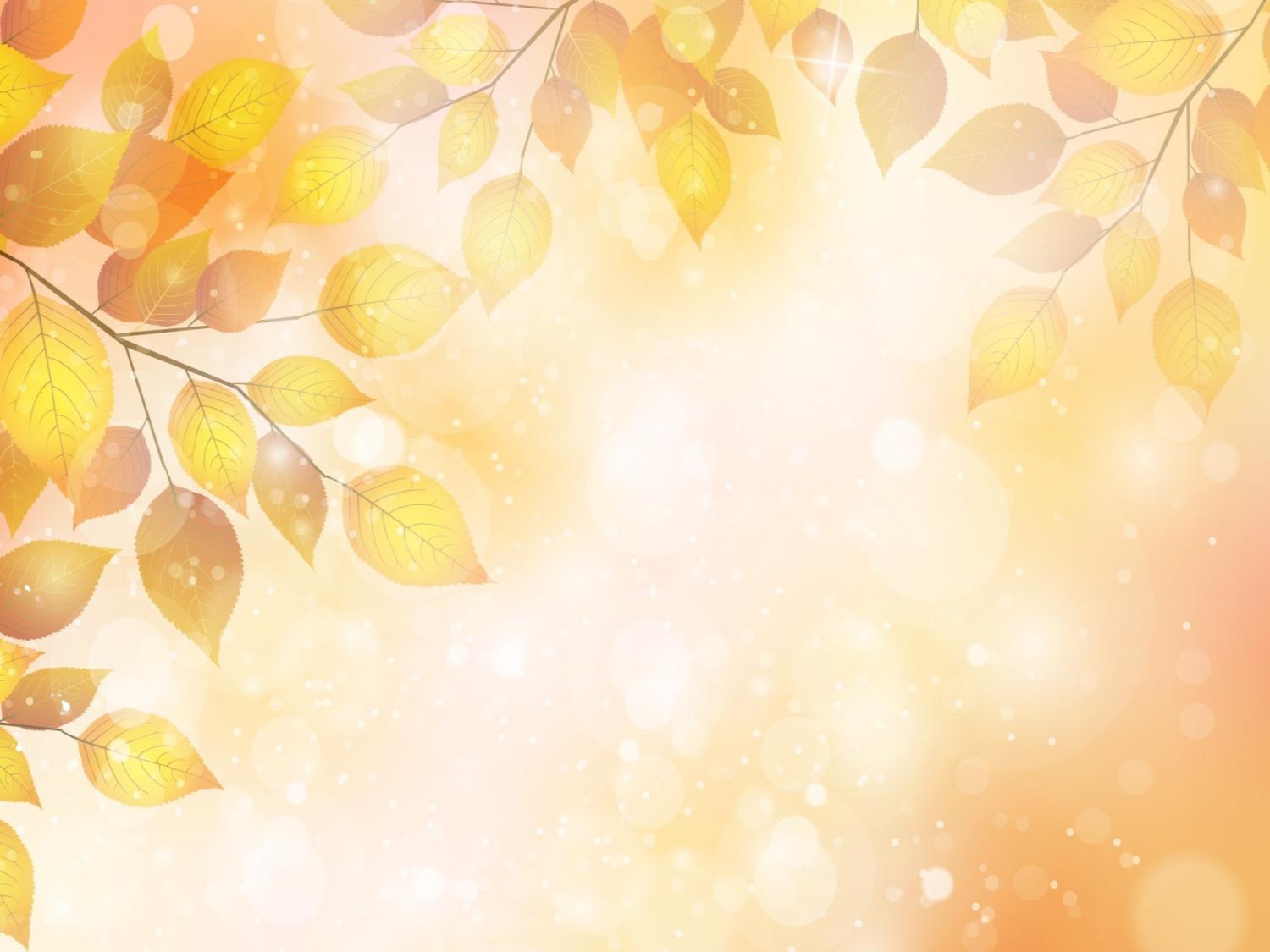 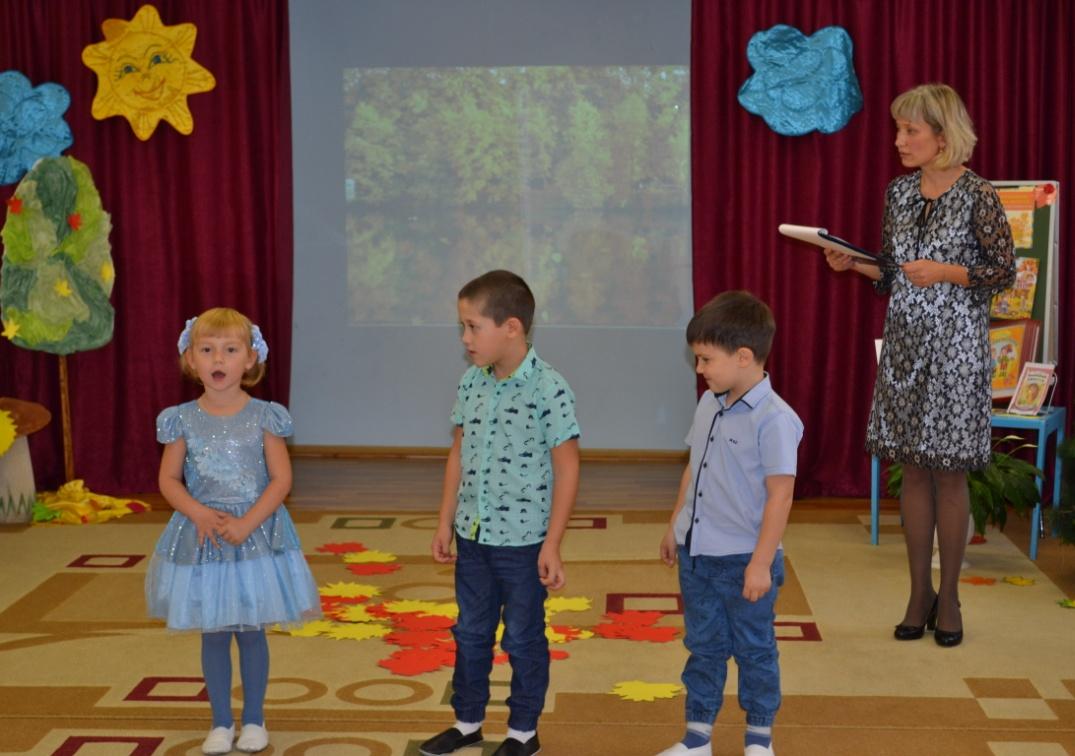 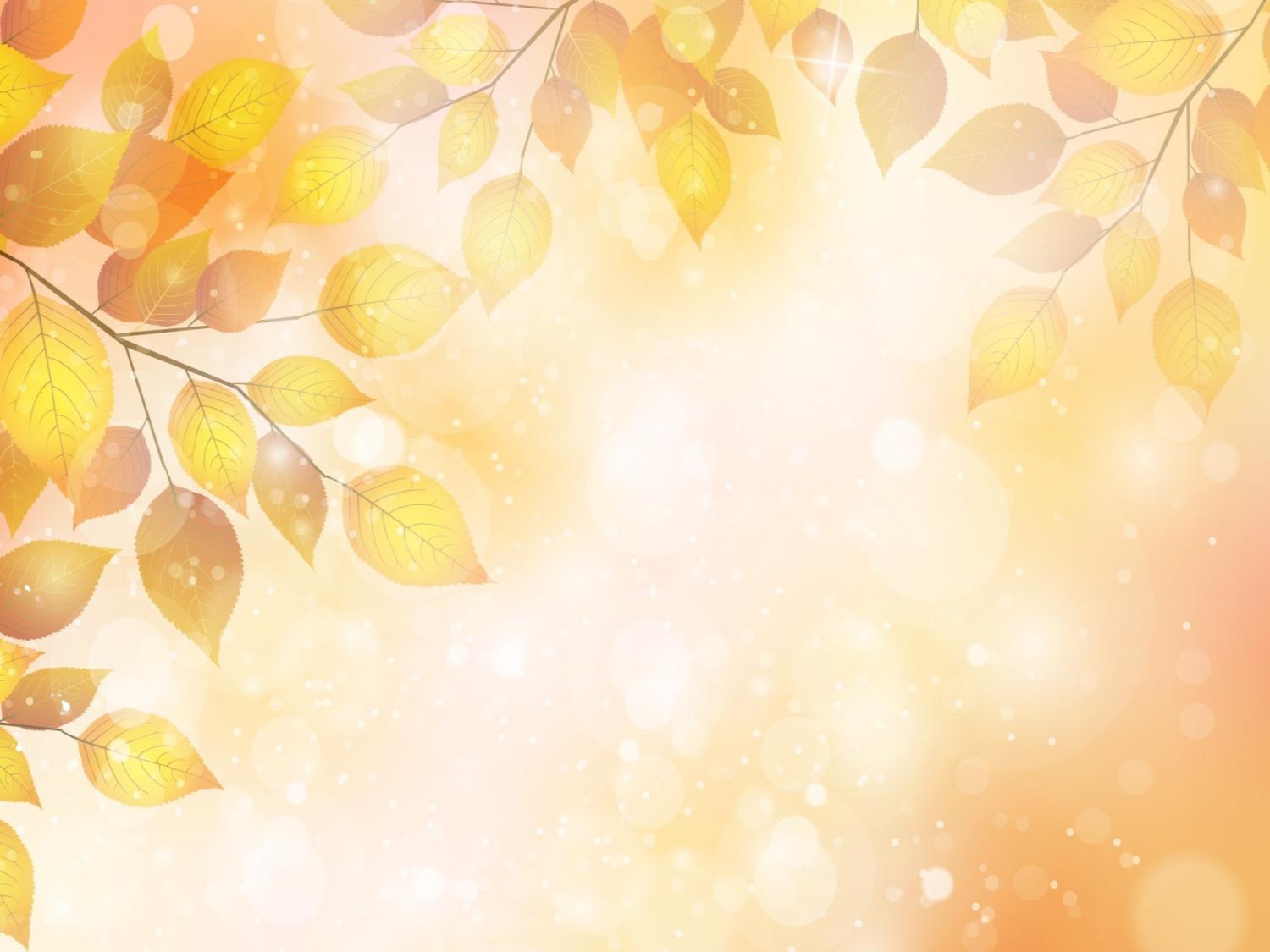 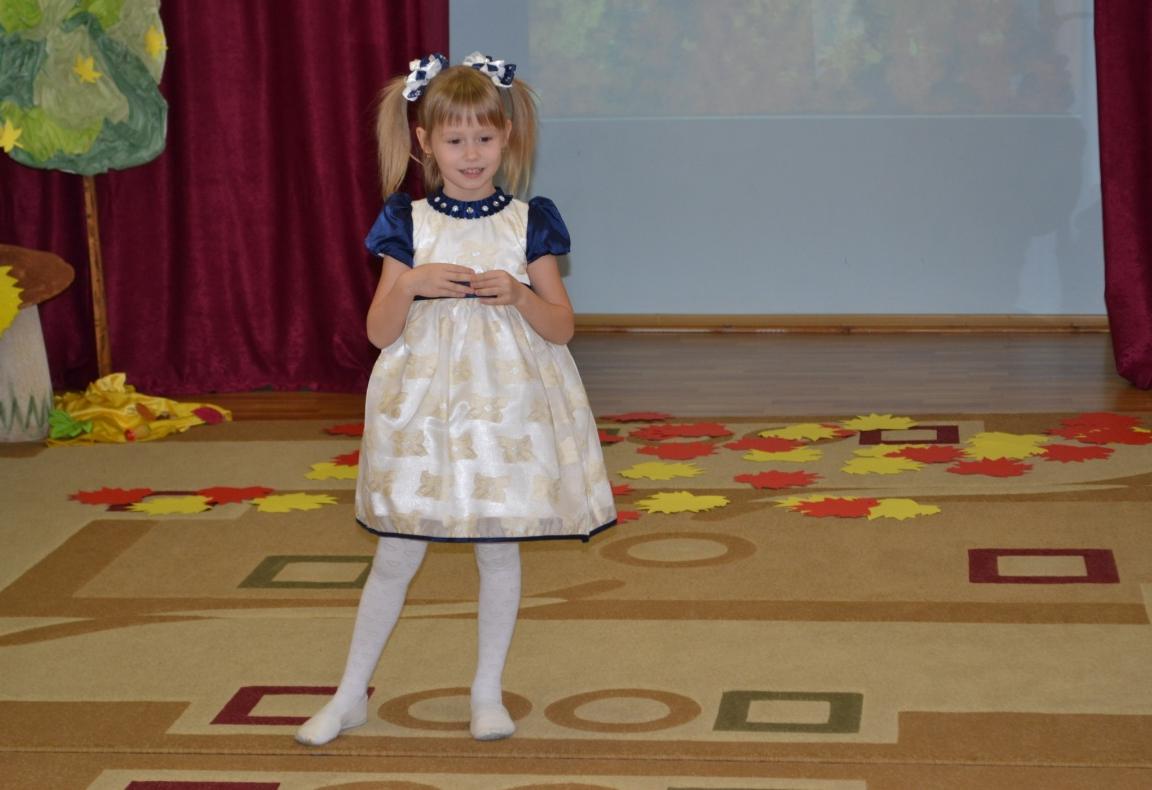 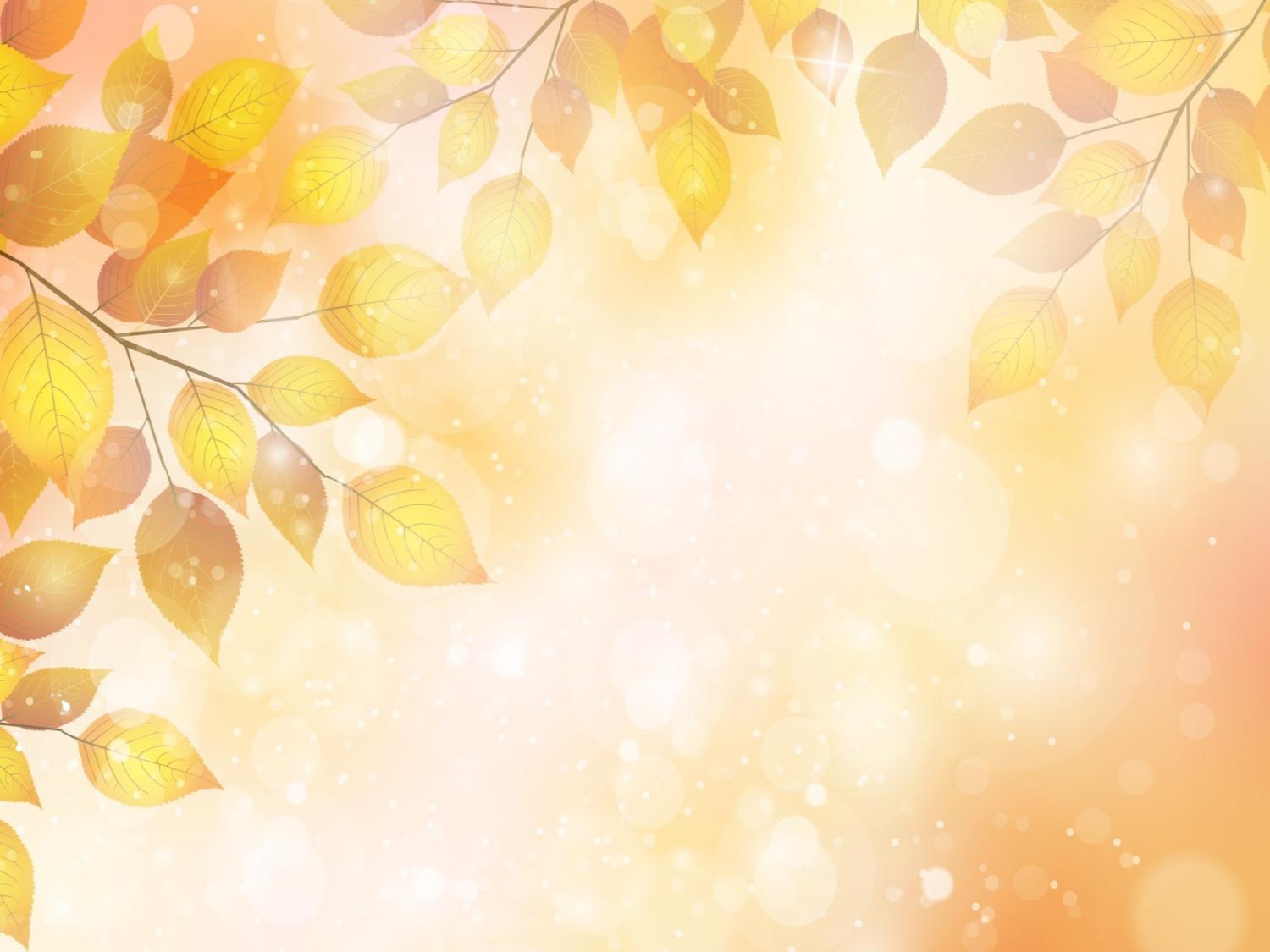 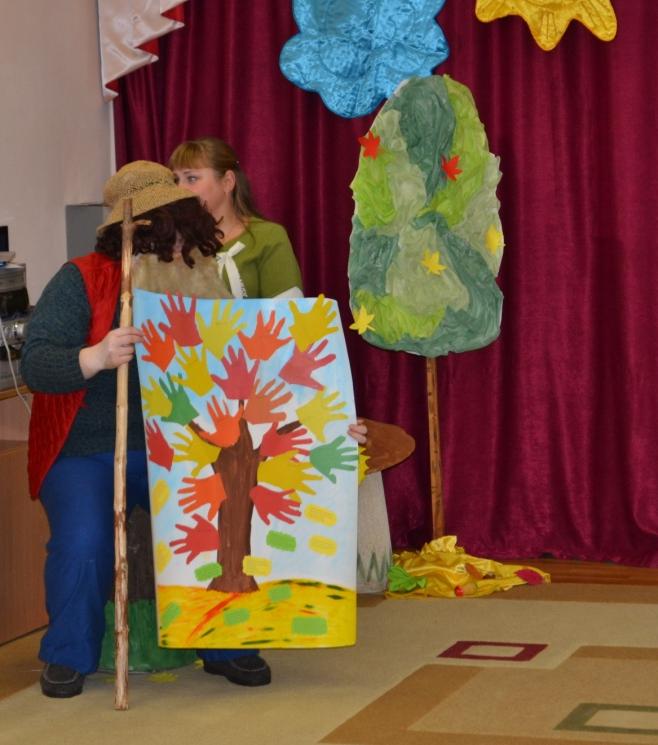 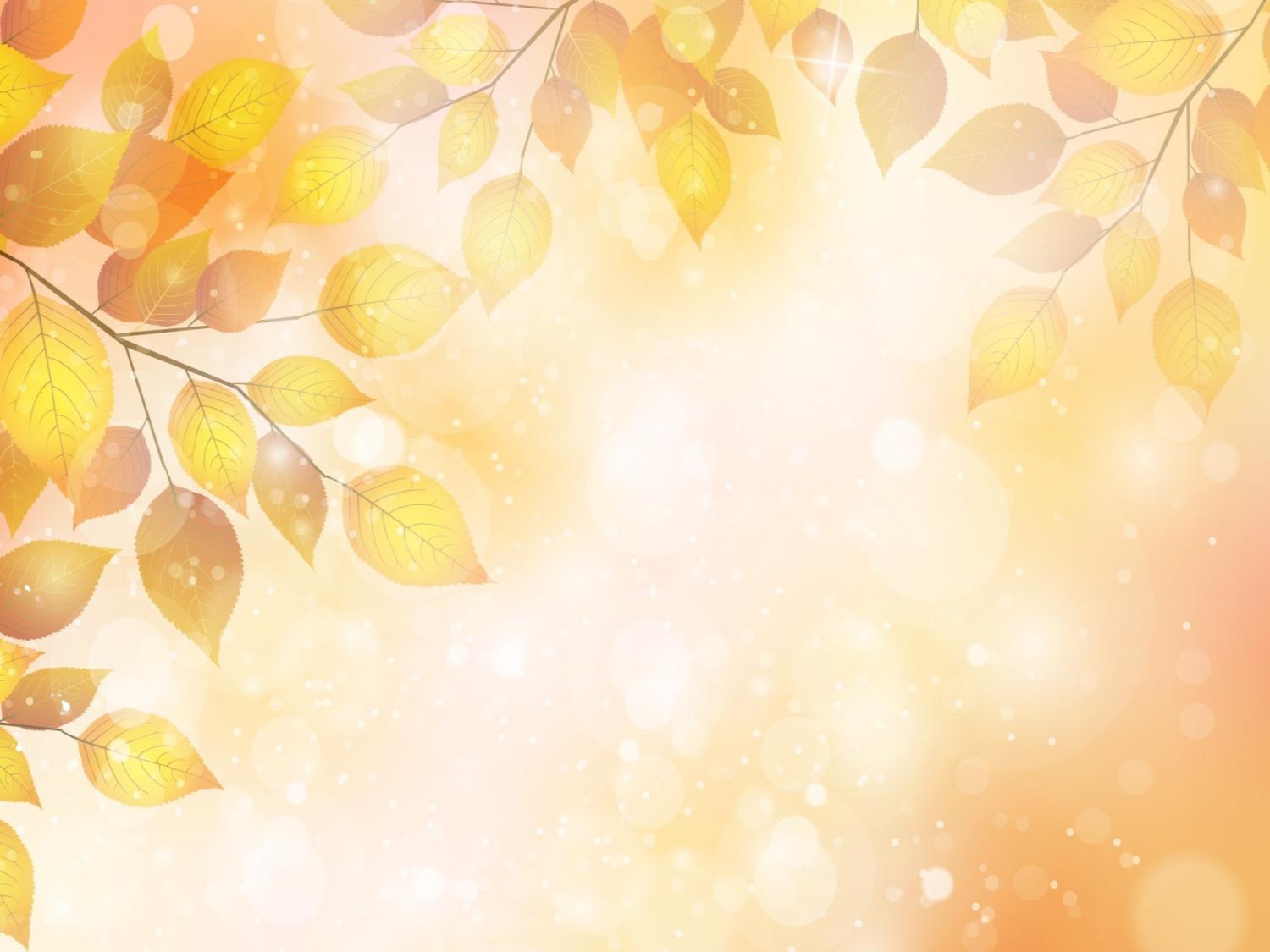 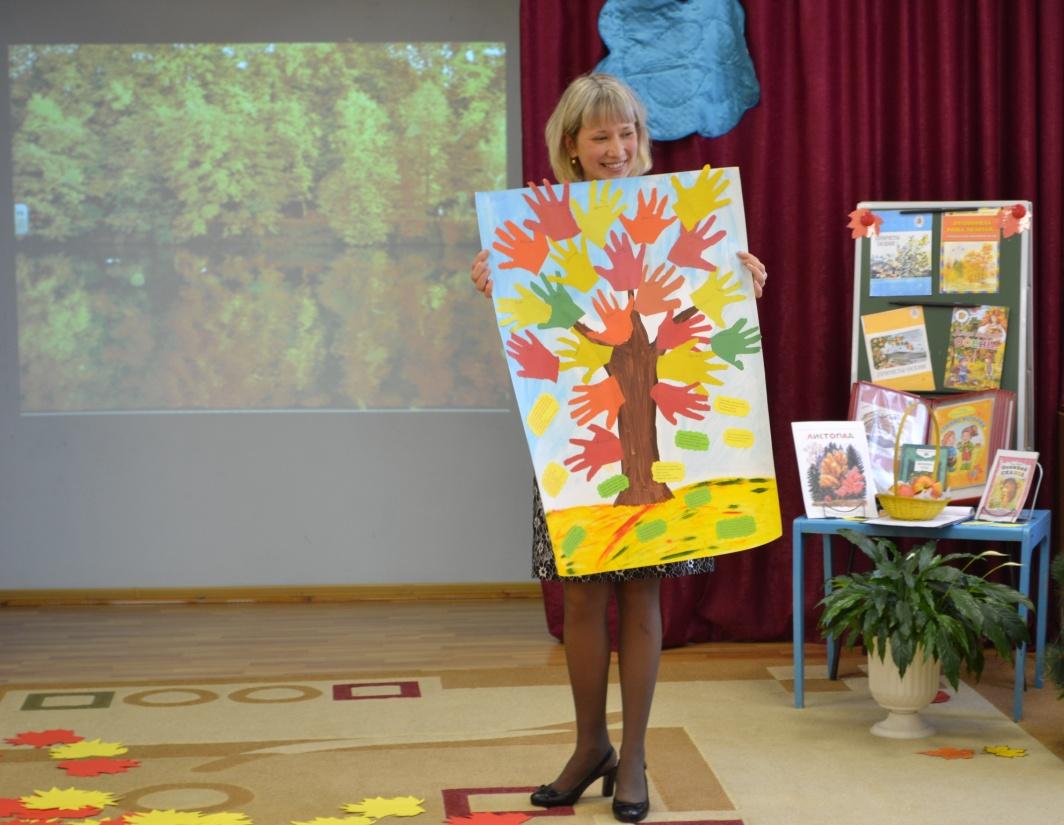 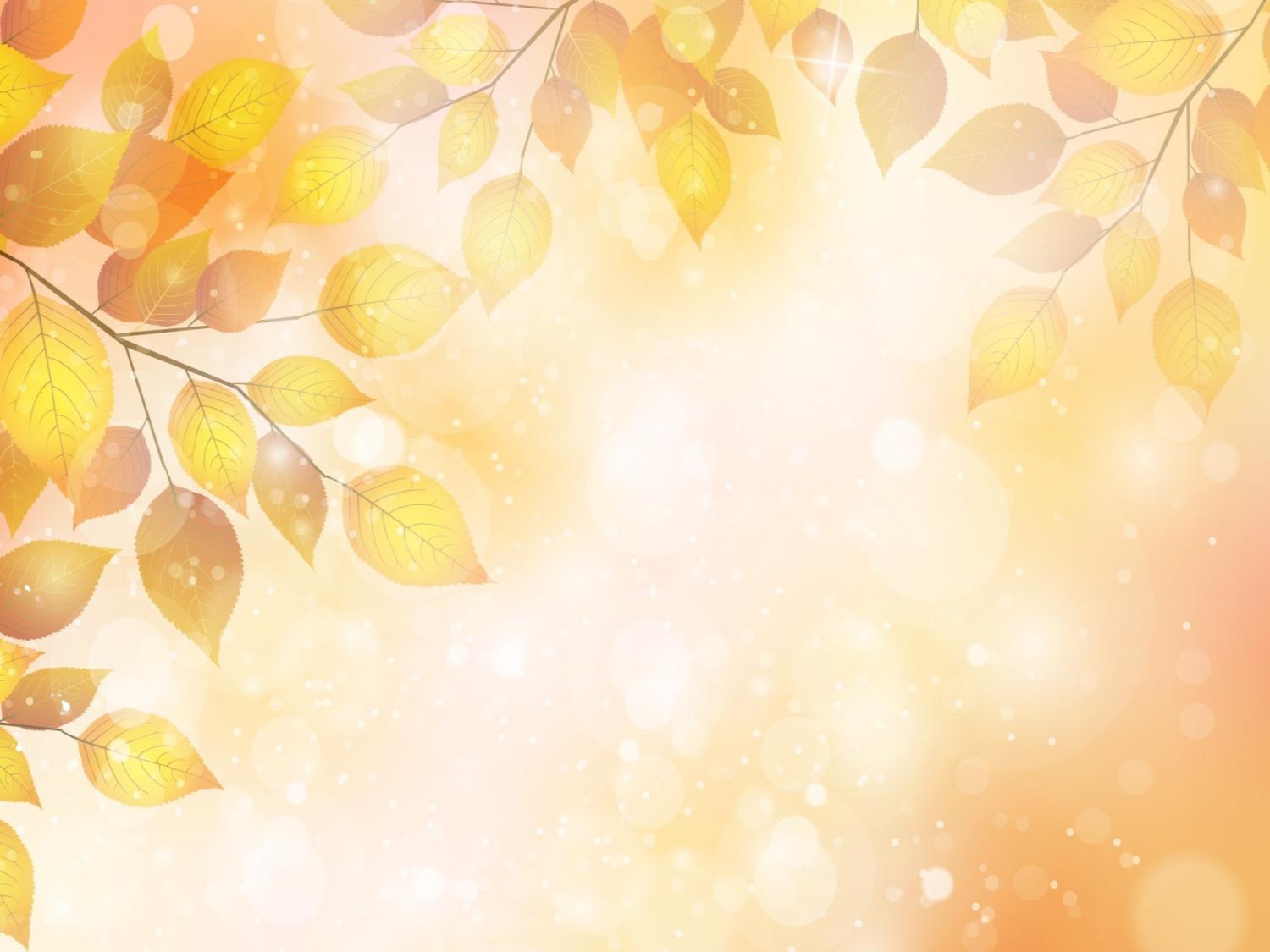 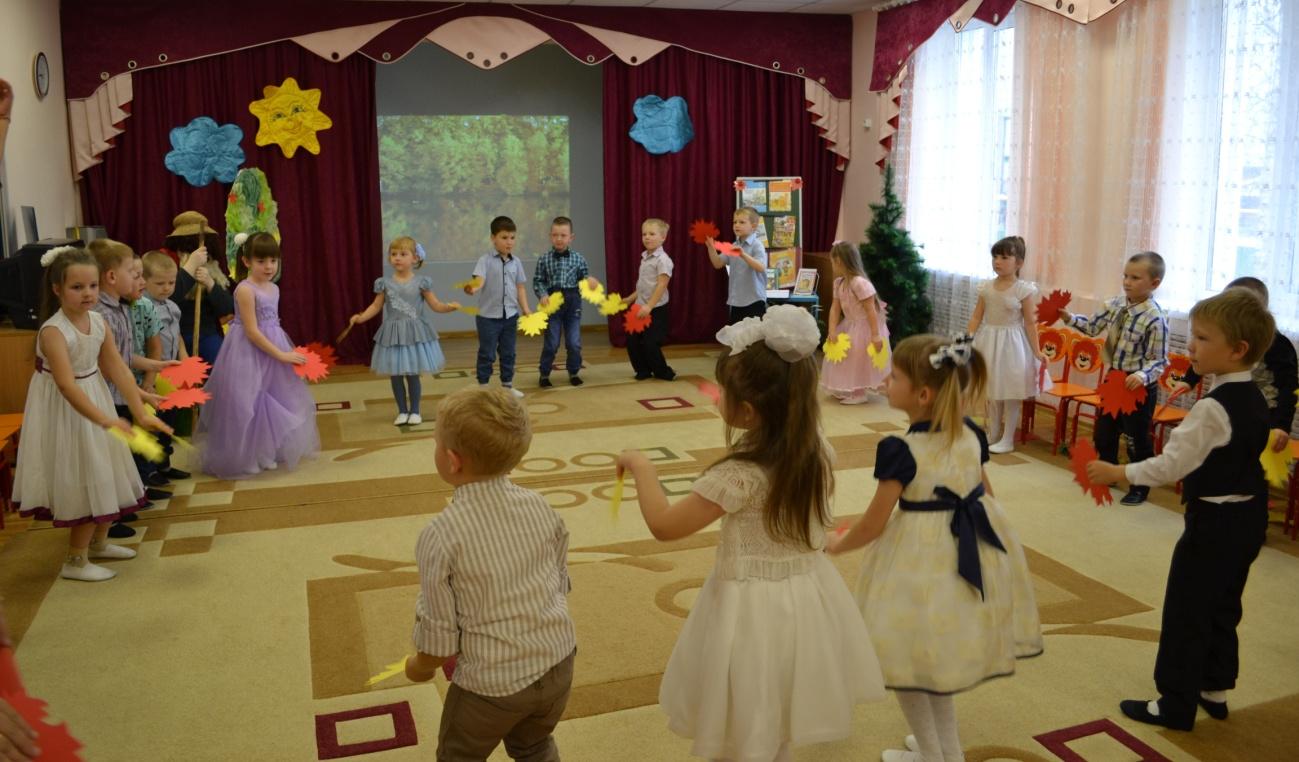 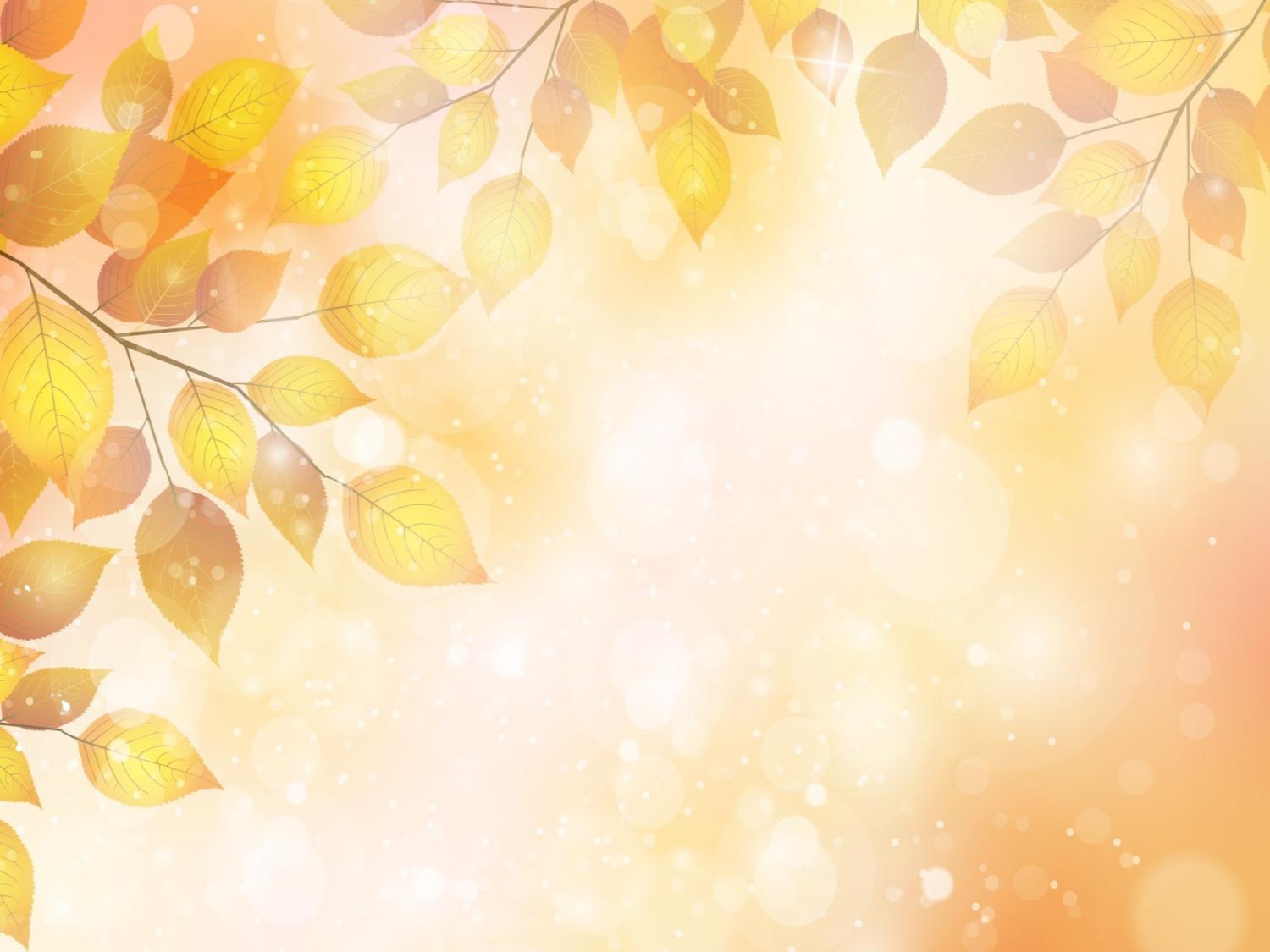 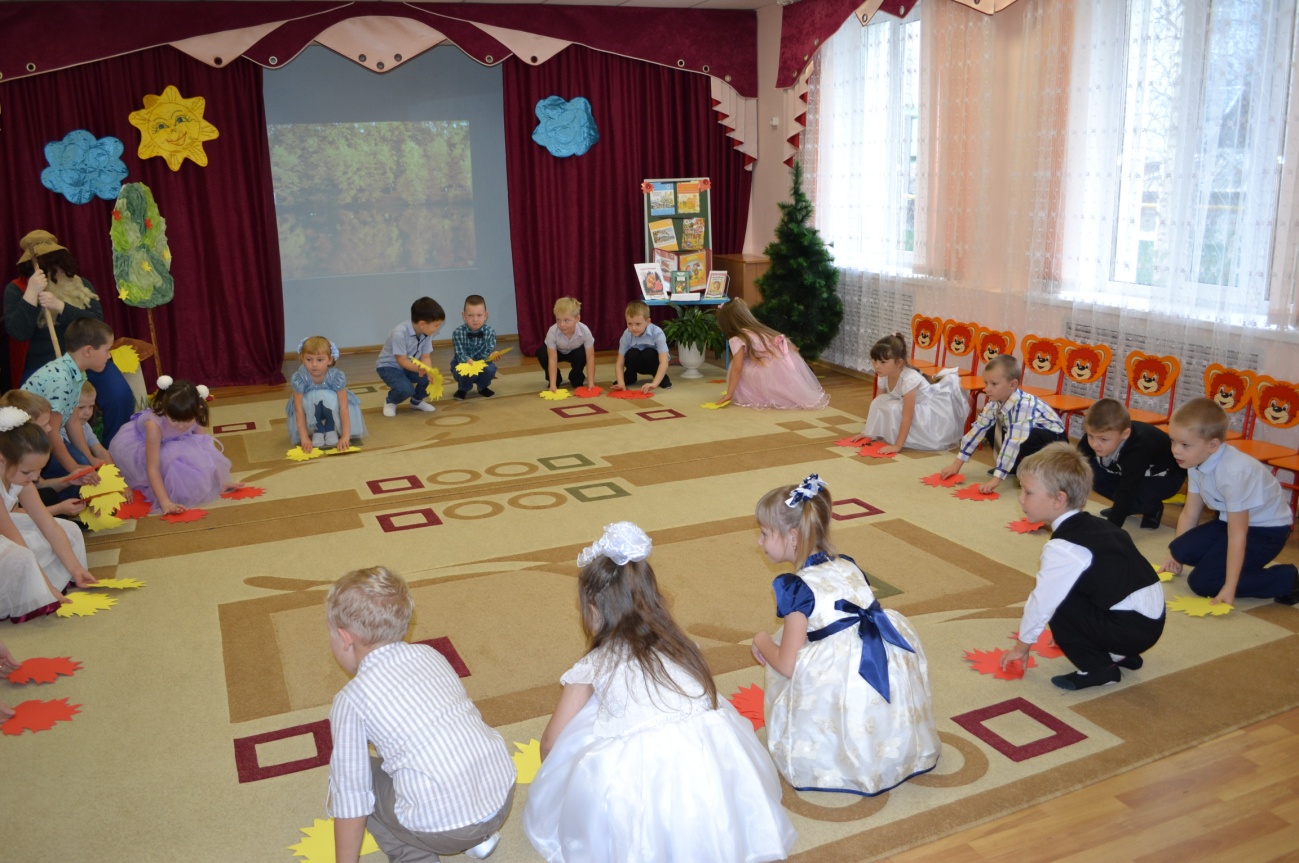 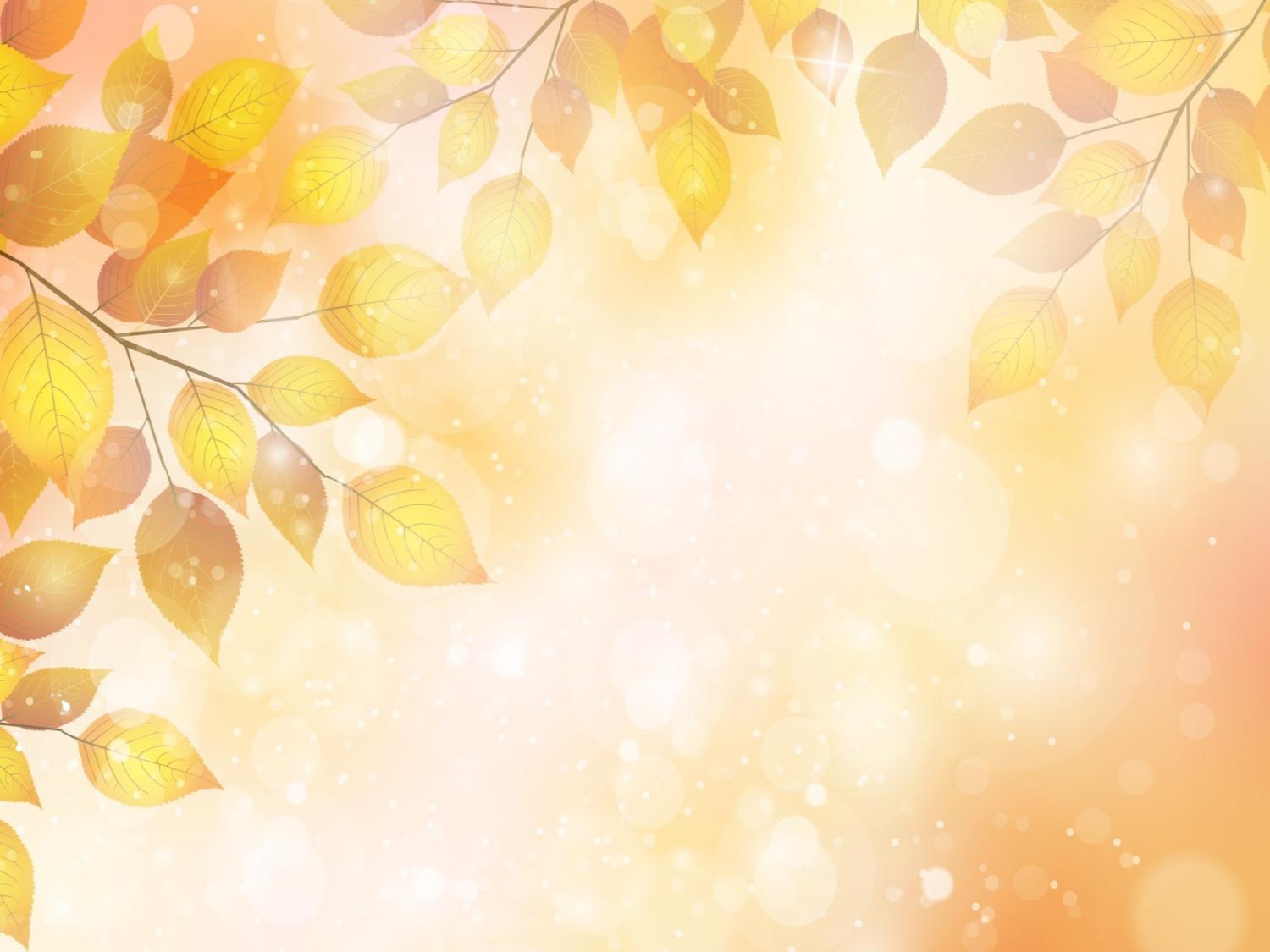 СПАСИБО ЗА ВНИМАНИЕ!